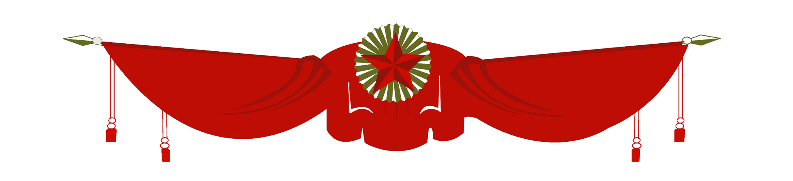 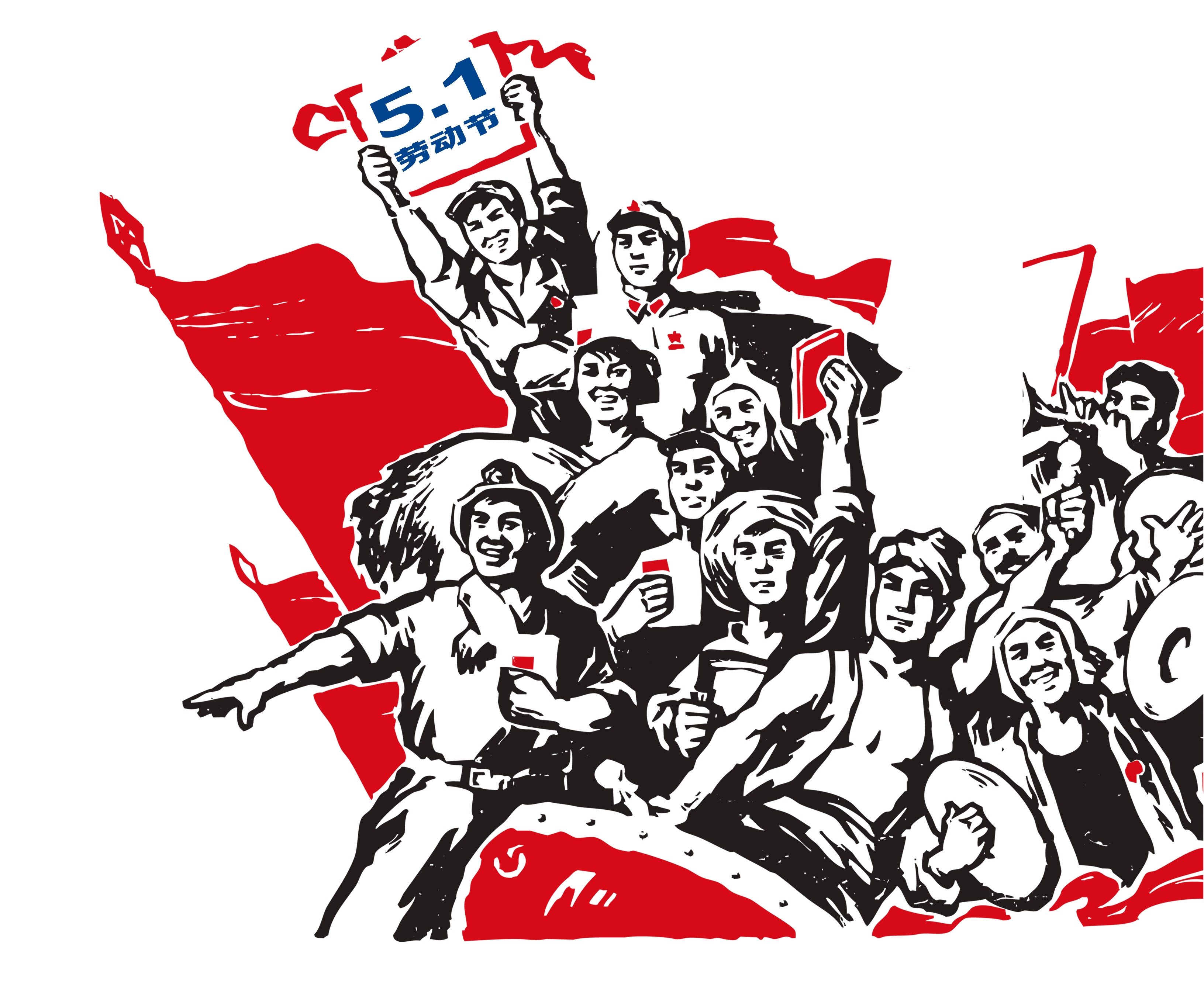 五一劳动节主题PPT模板
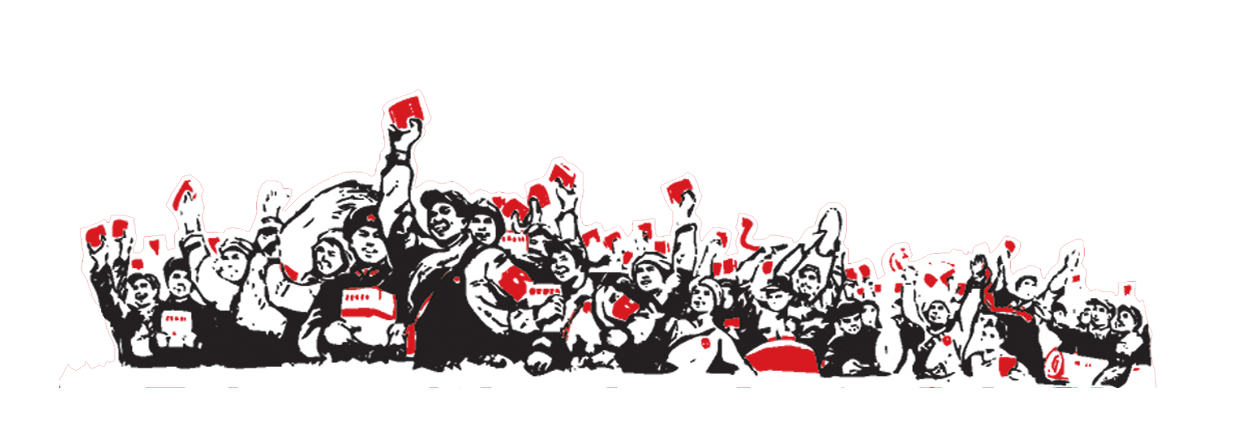 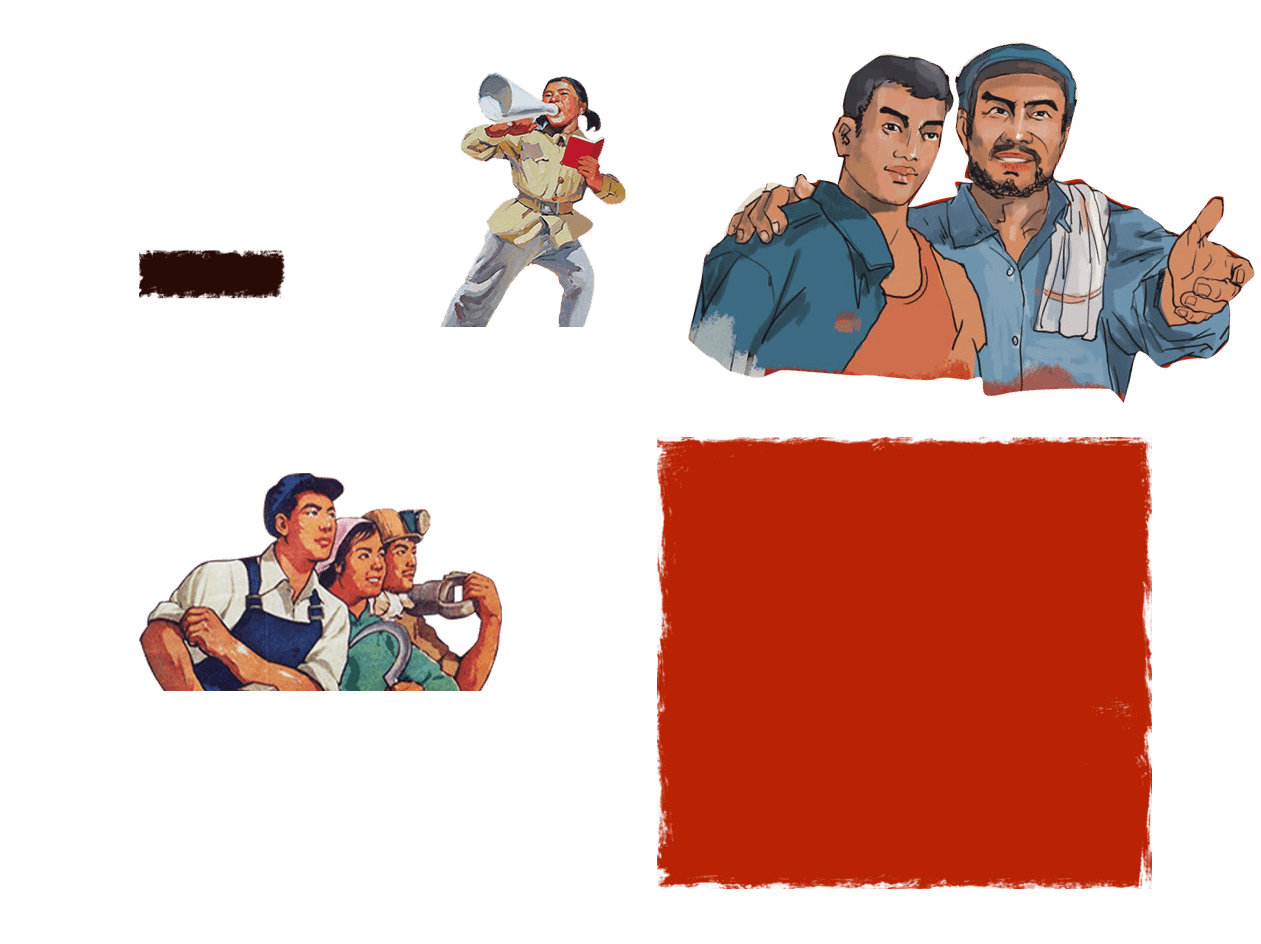 五一国际劳动节
目录
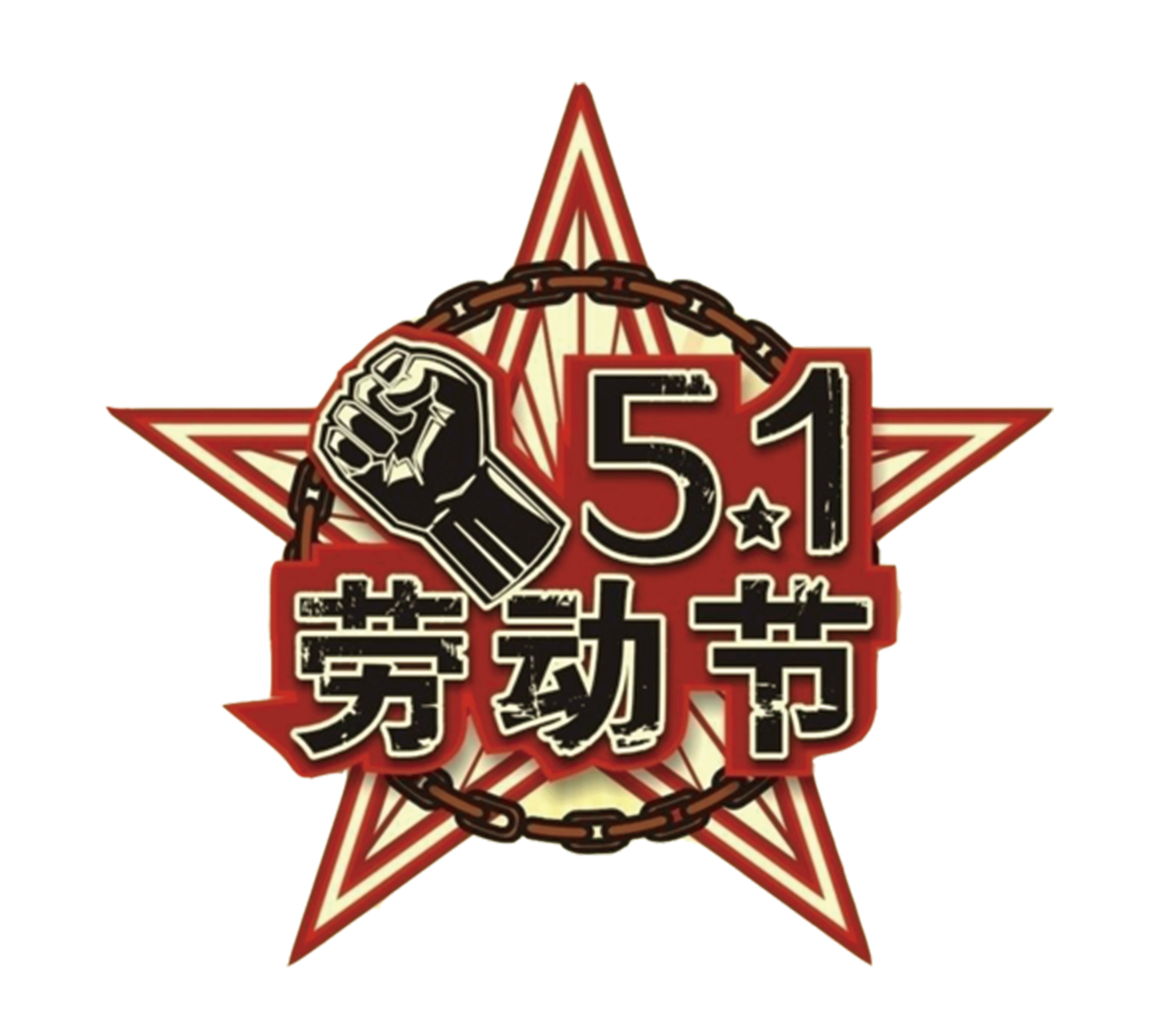 第一篇    请添加标题文字
第二篇    请添加标题文字
第三篇    请添加标题文字
第四篇    请添加标题文字
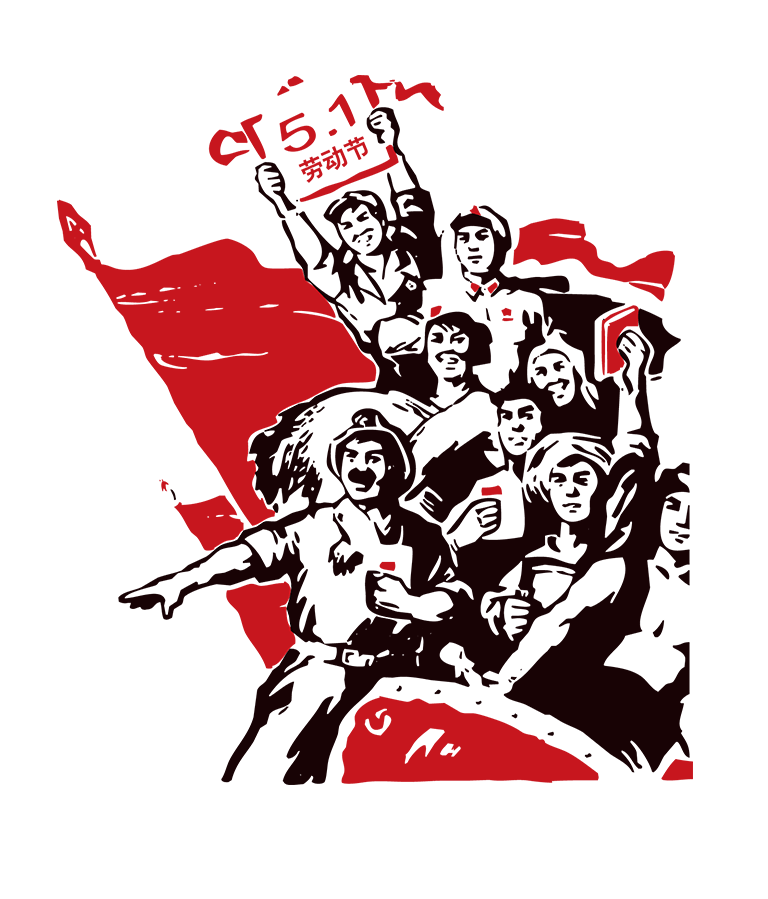 第一篇  请添加标题文字
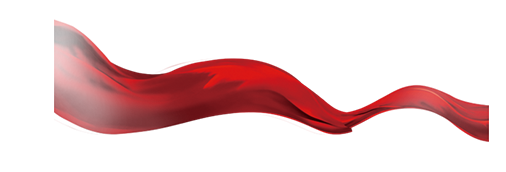 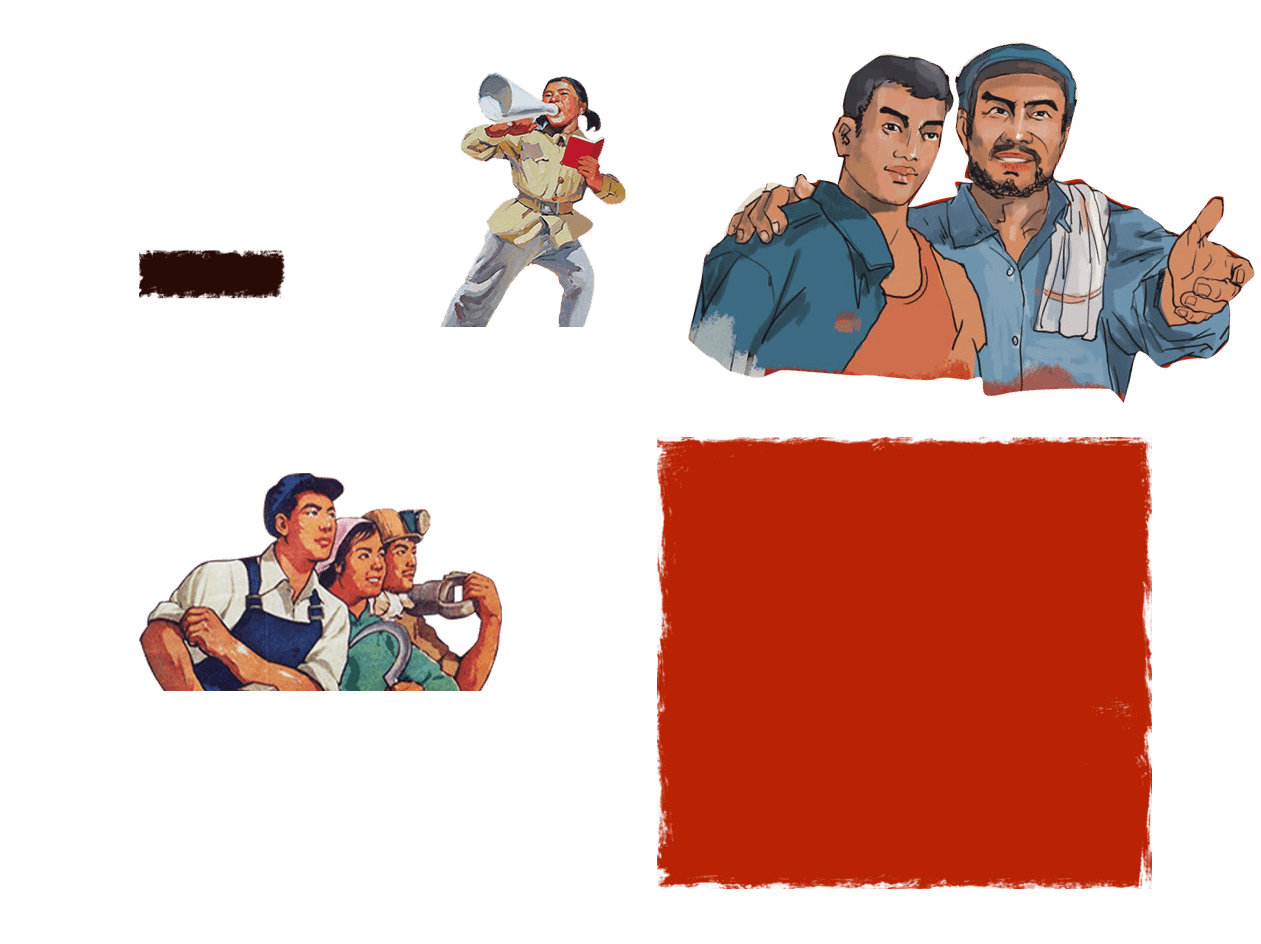 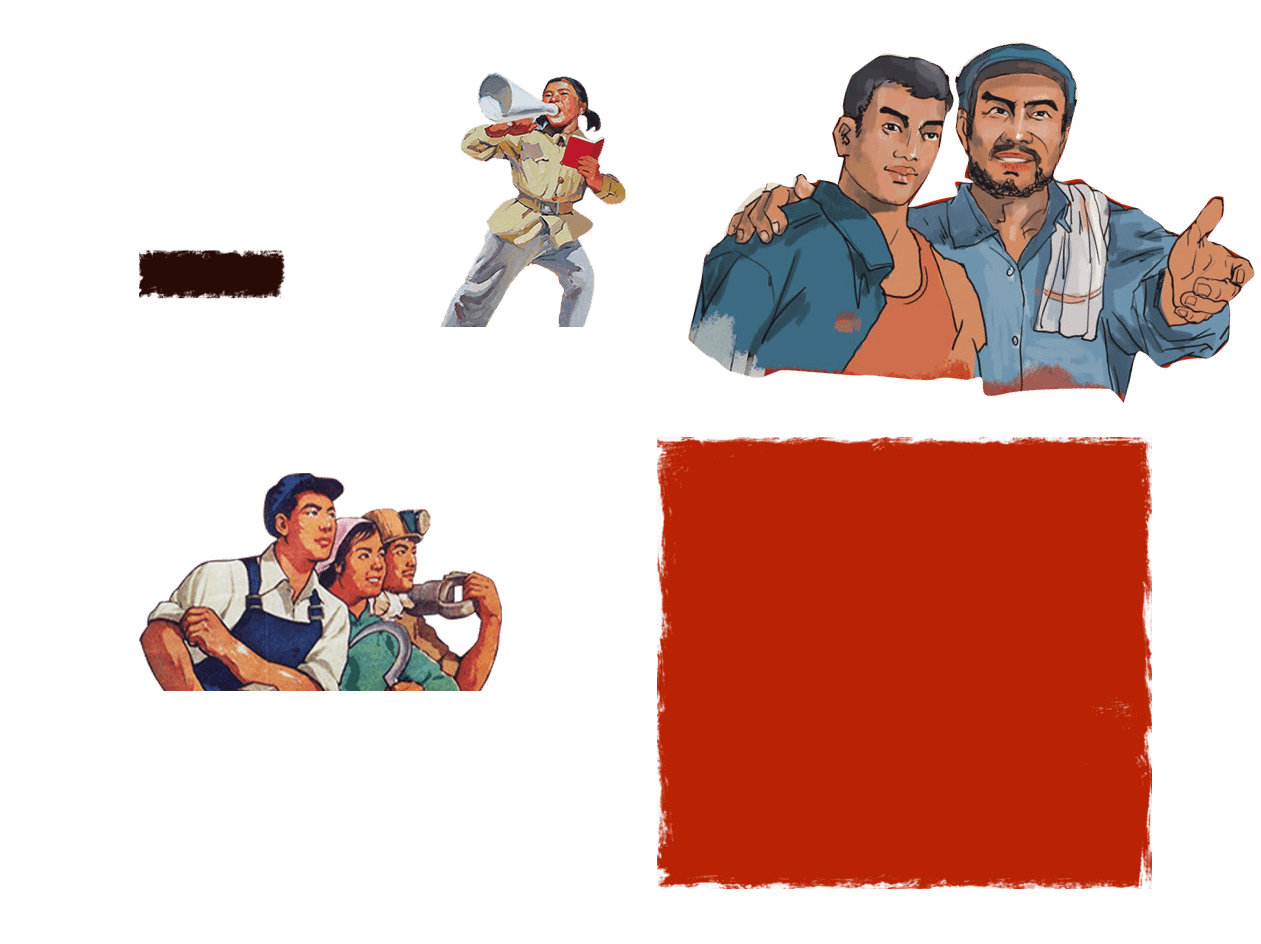 请输入标题文字
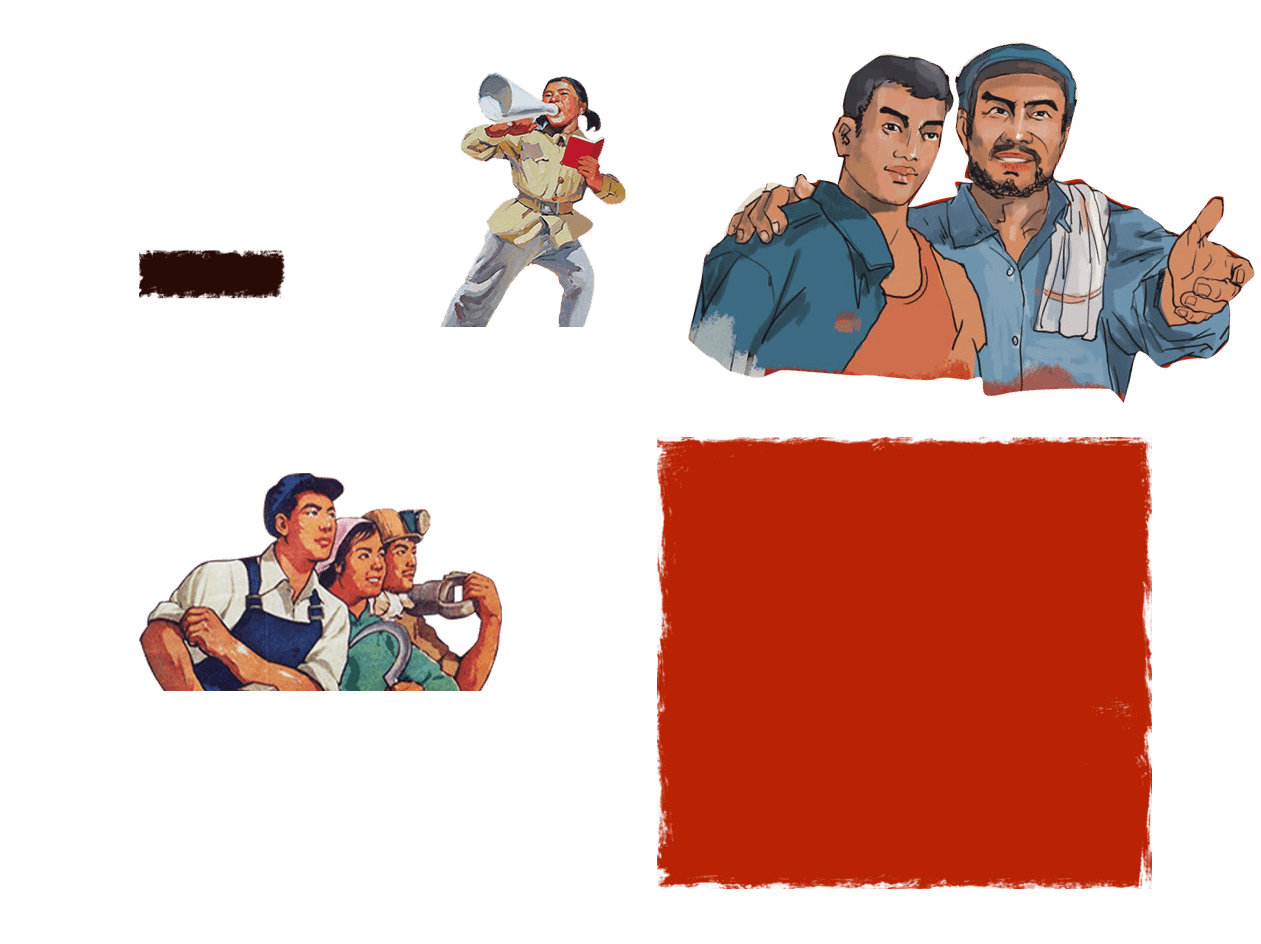 双击输入替换内容编辑文字双击输入替换内容编辑文字双击输入替换内容编辑文字双击输入替换内容编辑文字双击输入替换内容双击输入替换内容编辑文字双击输入替换
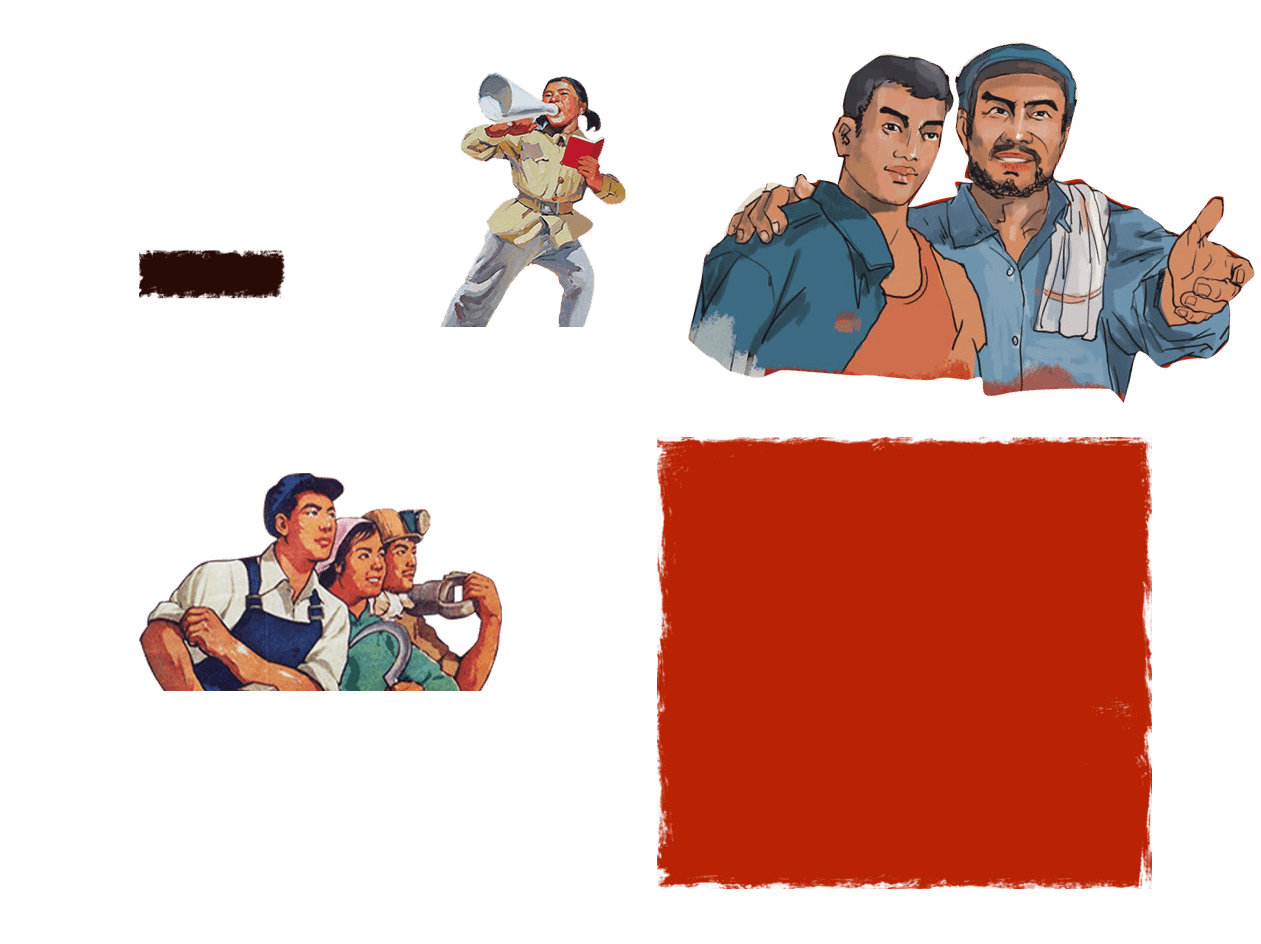 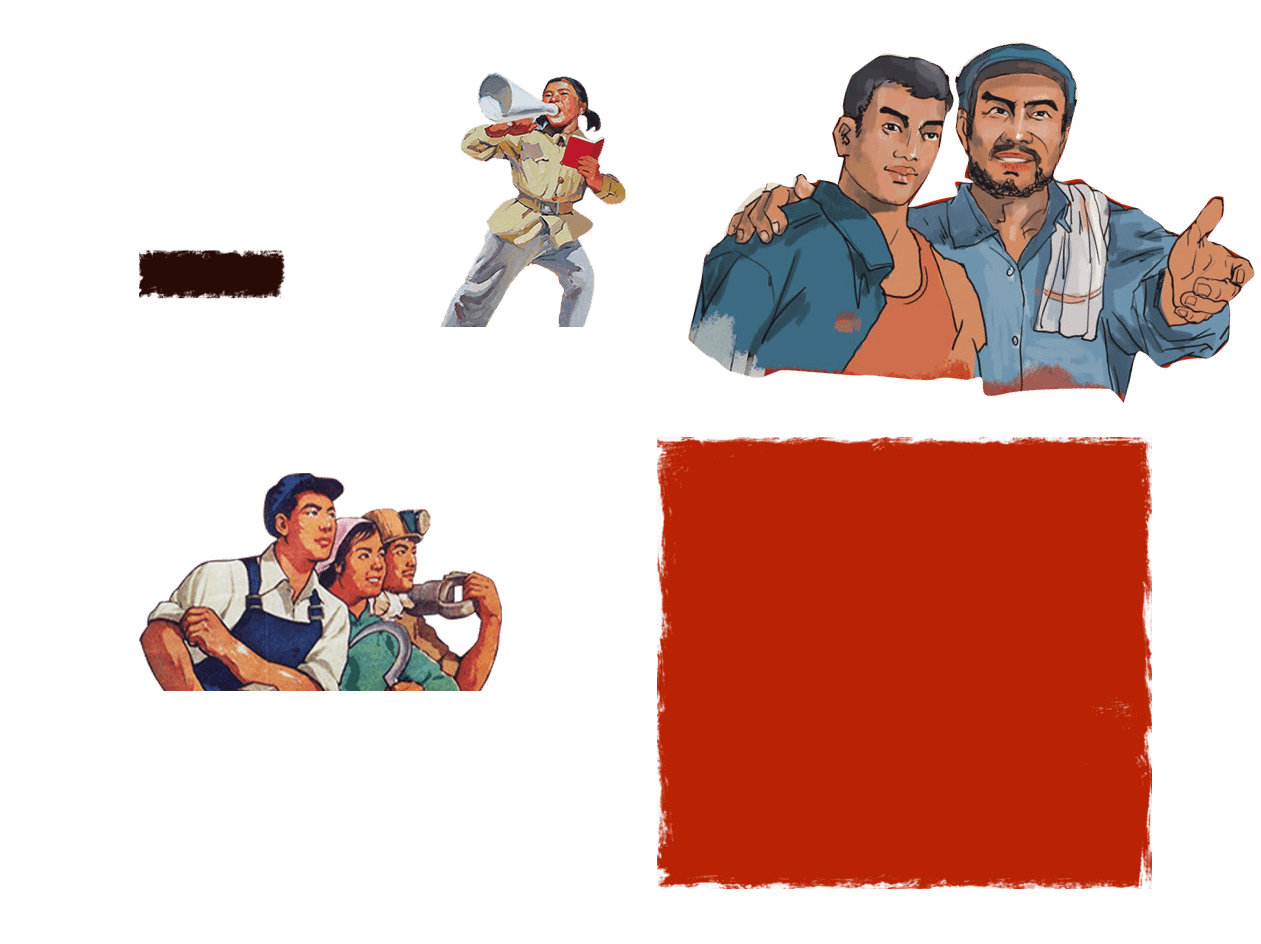 请输入标题文字
双击输入替换内容编辑文字双击输入替换内容编辑文字双击输入替换内容编辑文字双击输入替换内容编辑文字双击输入替换内容双击输入替换内容编辑文字双击输入替换
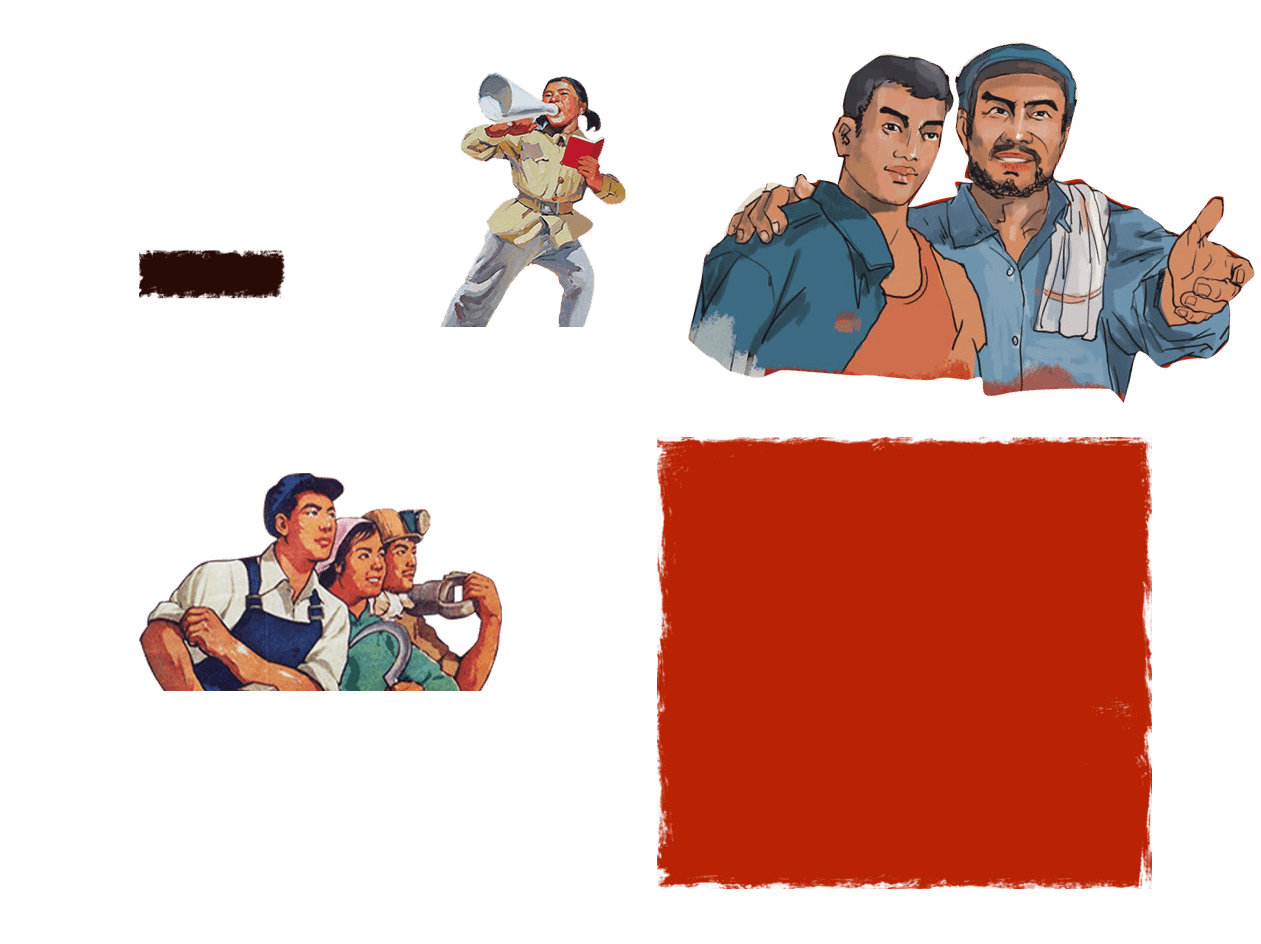 幸福都是奋斗出来的！
双击输入替换内容编辑文字
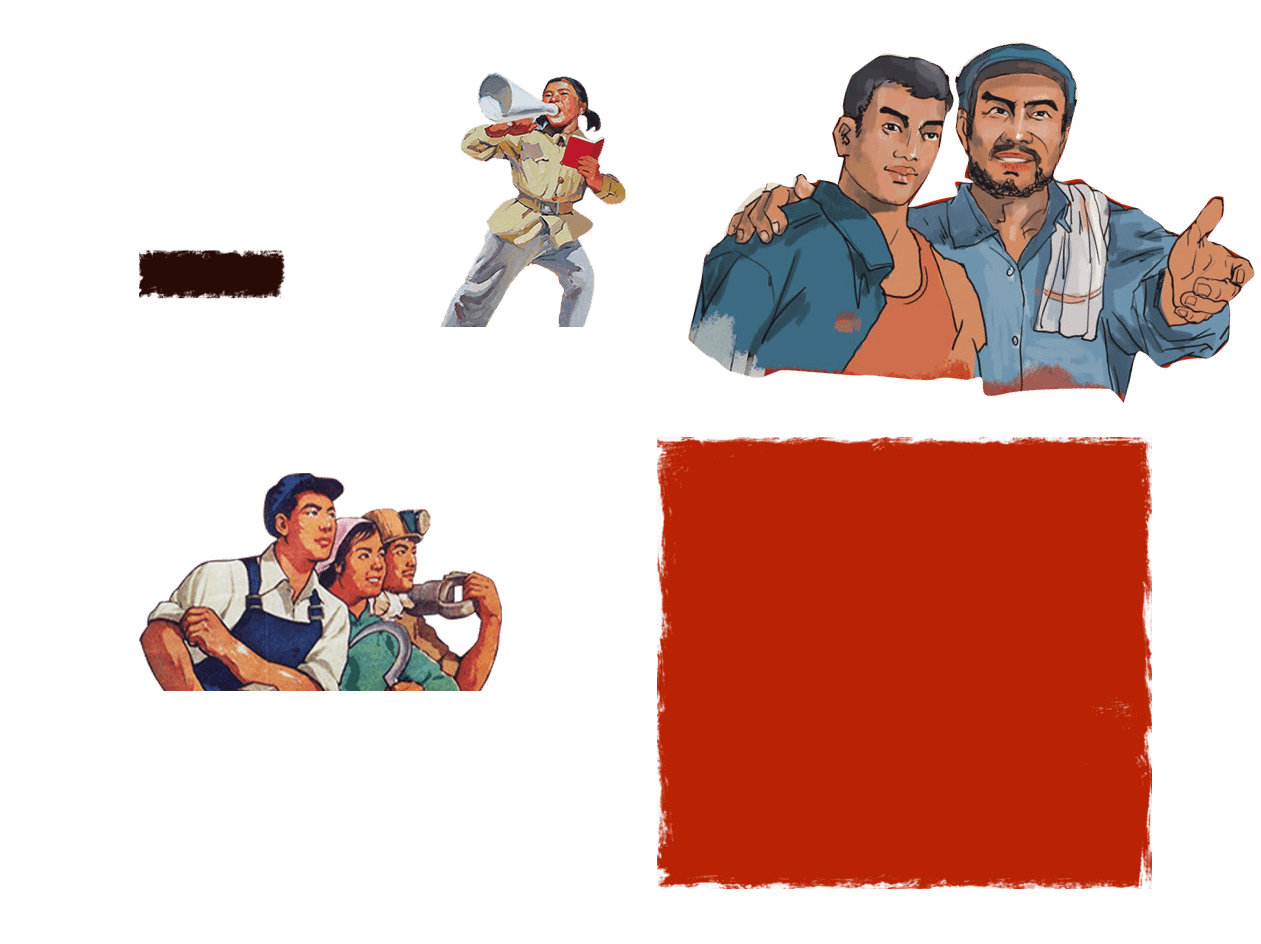 双击输入替换内容编辑文字
双击输入替换内容编辑文字
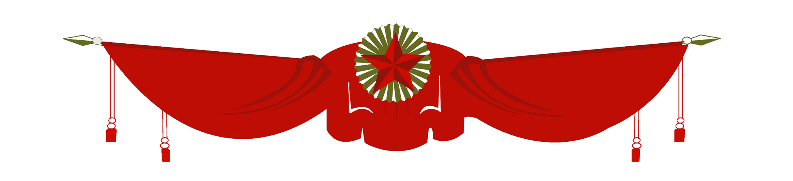 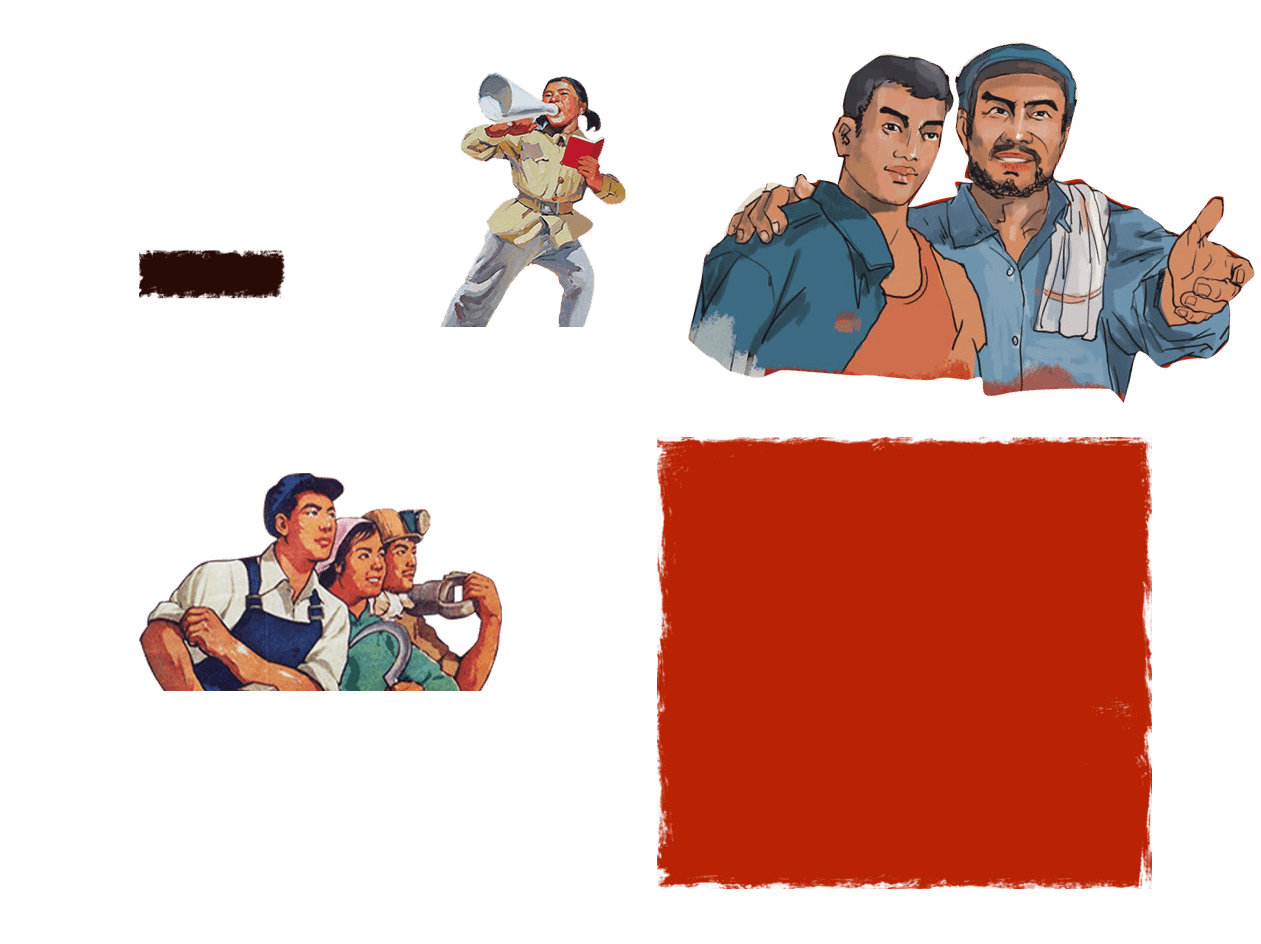 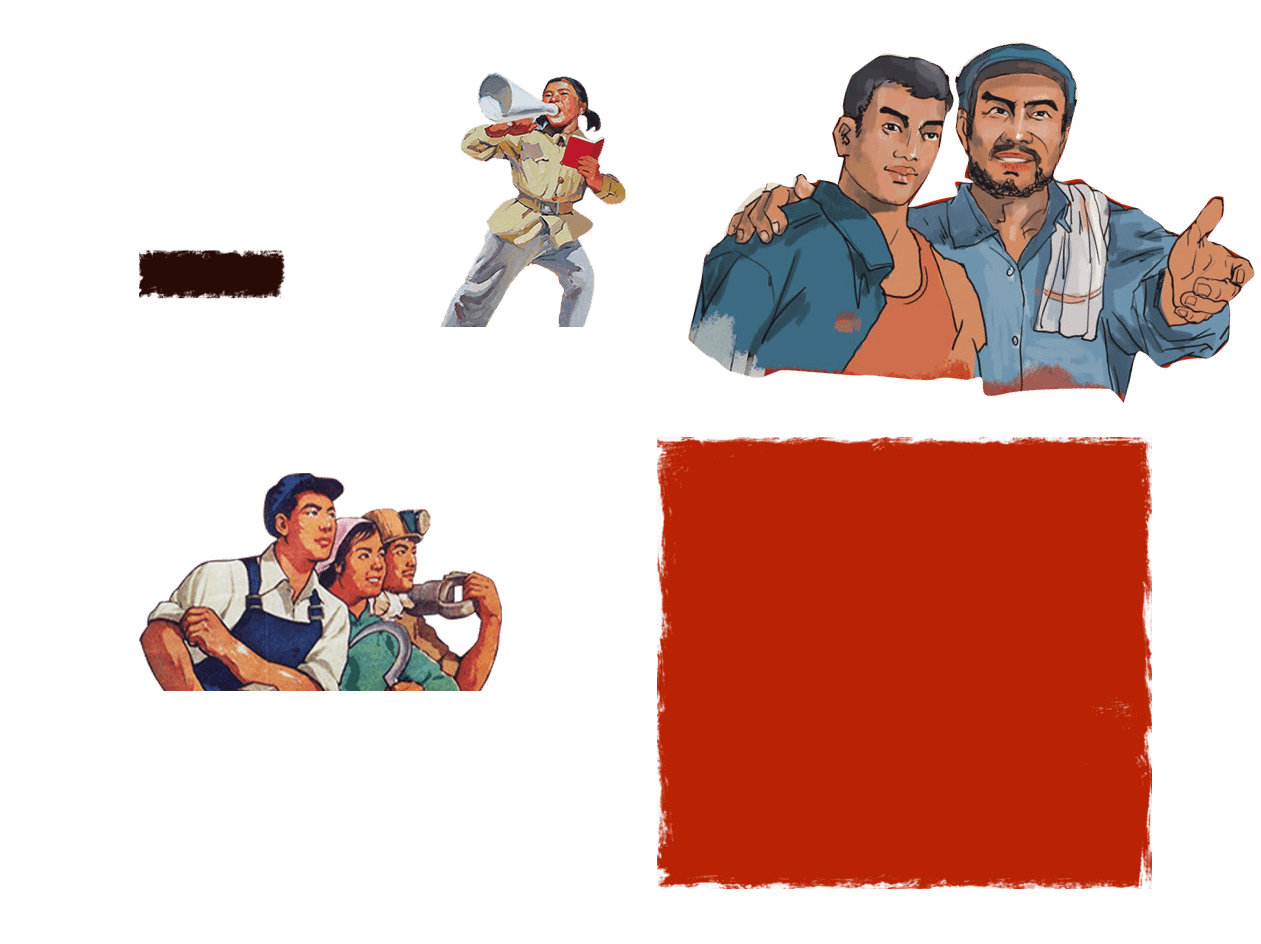 请输入标题文字
请输入标题文字
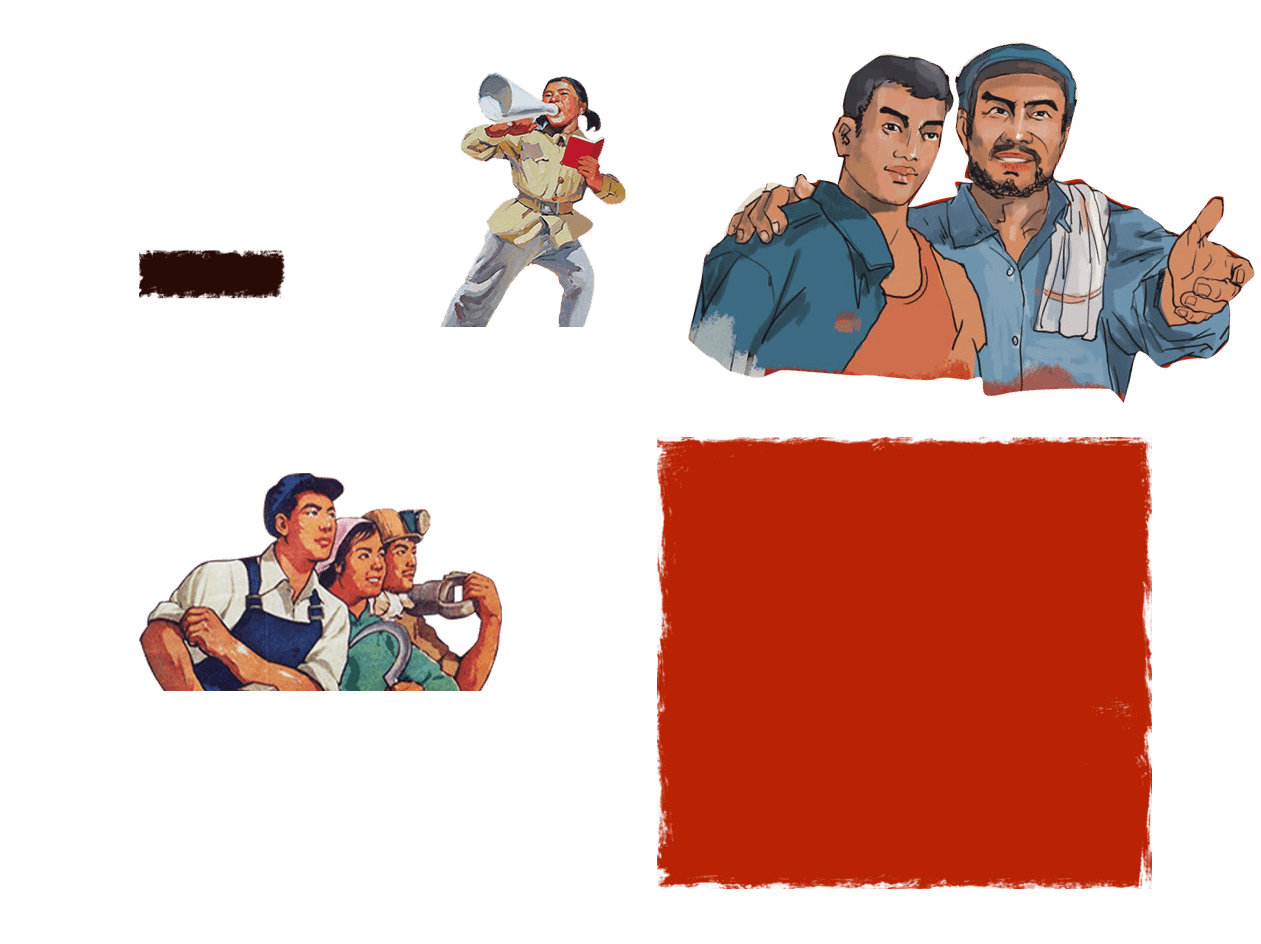 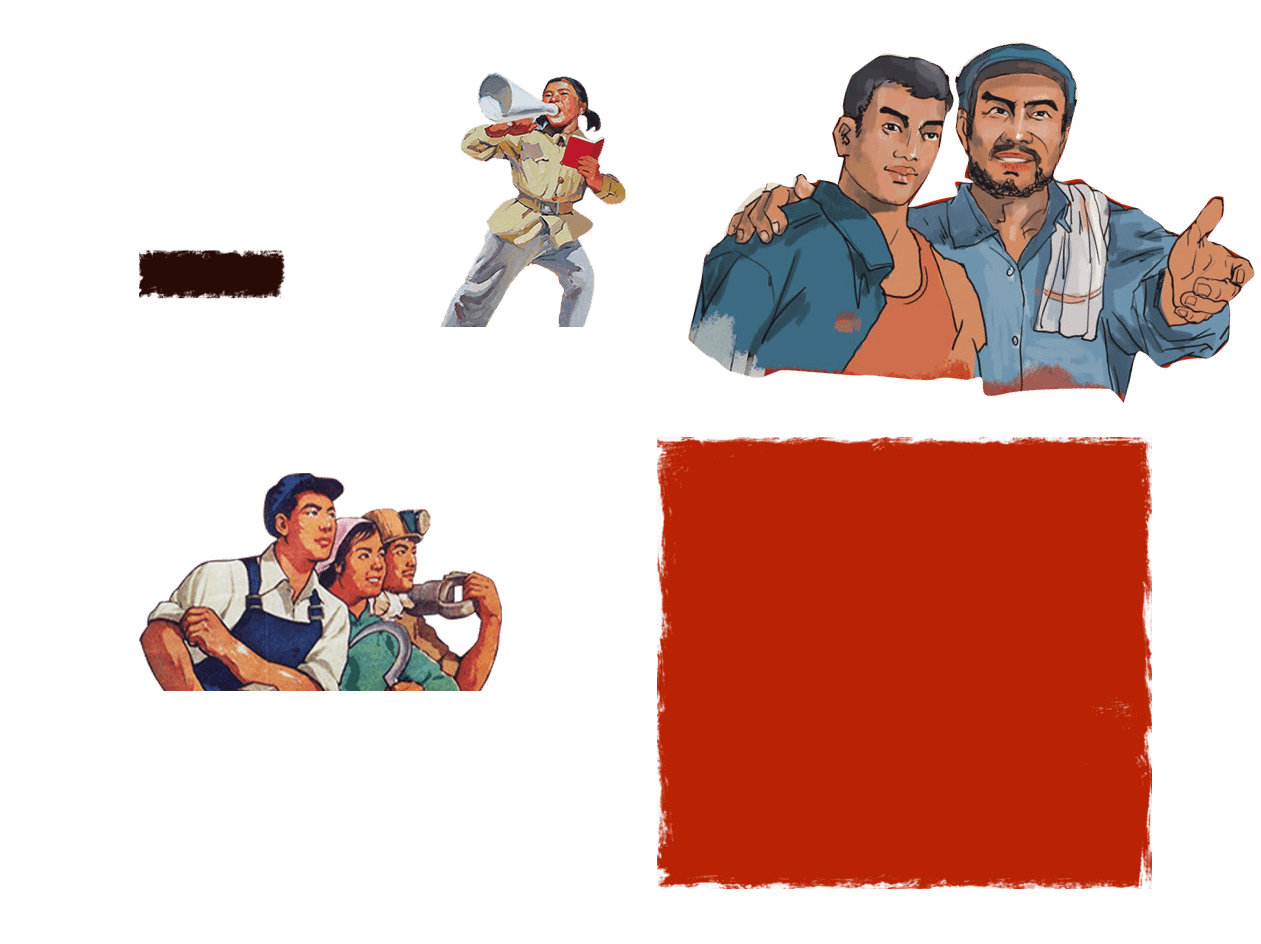 双击输入替换内容编辑文字双击输入替换内容编辑文字双击输入替换内容编辑文字双击输入替换内容编辑文字双击输入替换内容双击输入替换内容编辑文字双击输入替换
双击输入替换内容编辑文字双击输入替换内容编辑文字双击输入替换内容编辑文字双击输入替换内容编辑文字双击输入替换内容双击输入替换内容编辑文字双击输入替换
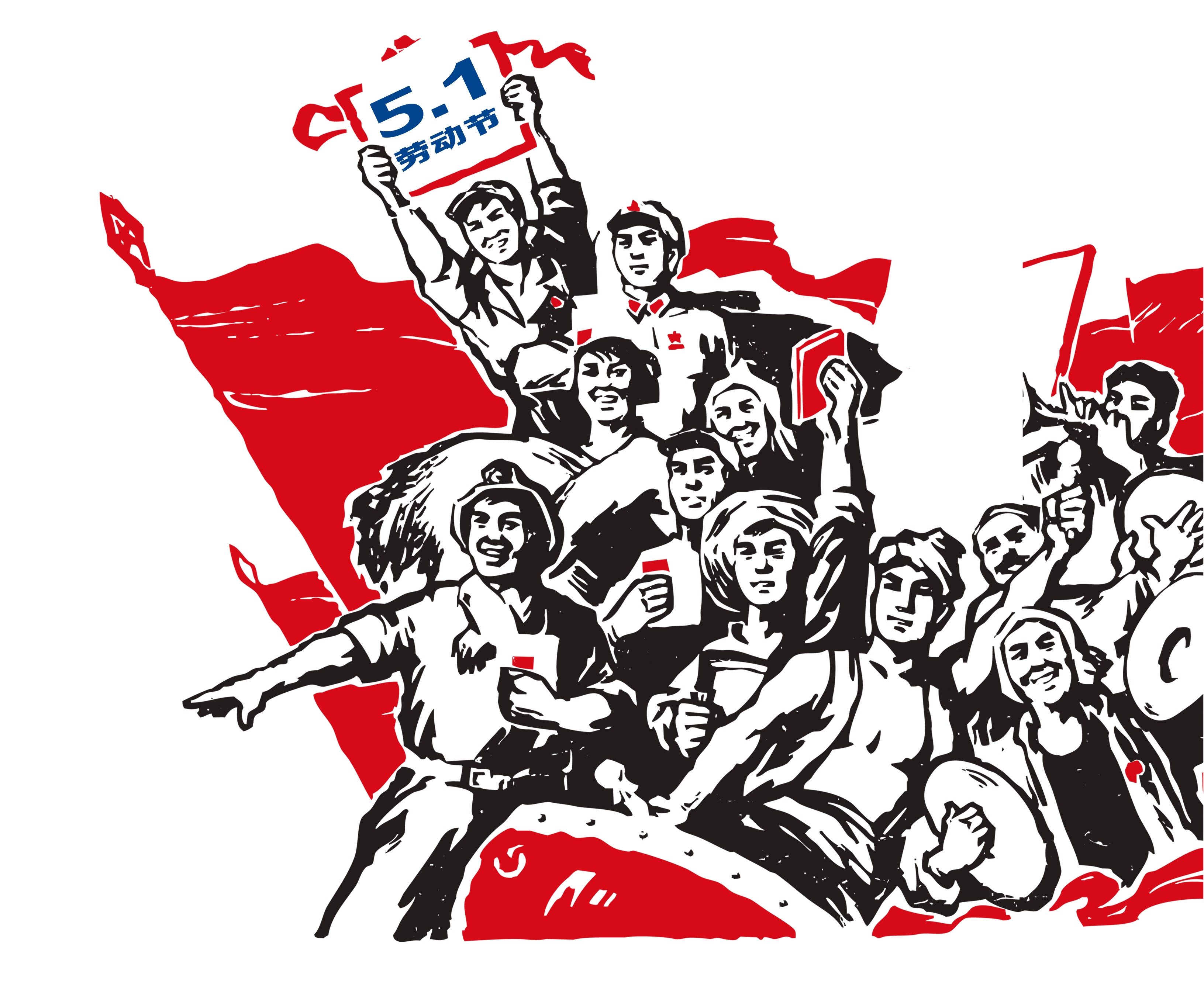 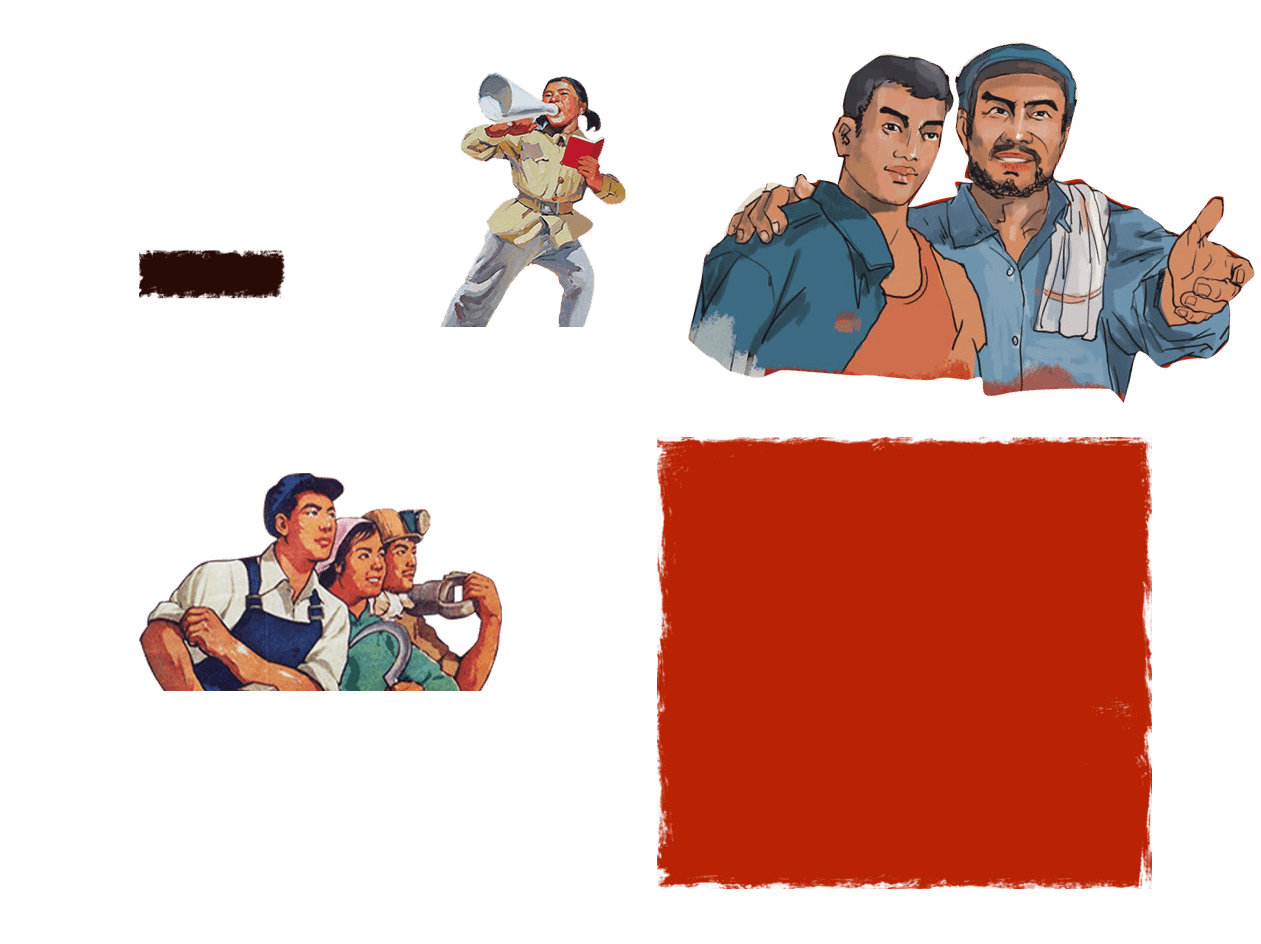 请输入标题文字
双击输入替换内容编辑文字双击输入替换内容编辑文字
双击输入替换内容编辑文字双击输入替换内容编辑文字
双击输入替换内容编辑文字双击输入替换内容编辑文字
双击输入替换内容编辑文字双击输入替换内容编辑文字
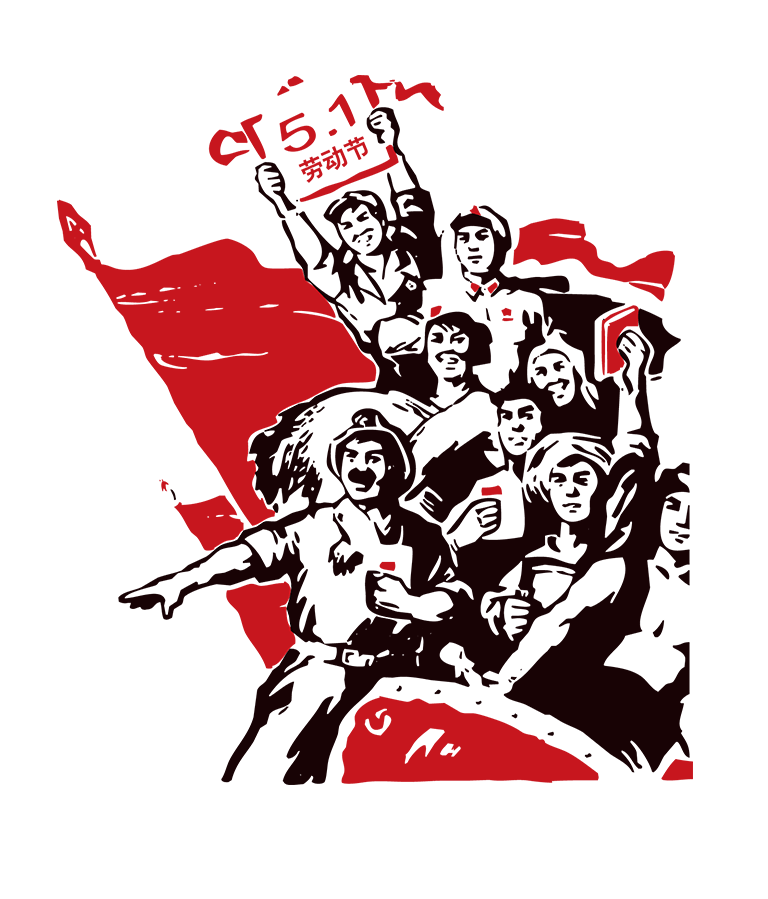 第二篇  请添加标题文字
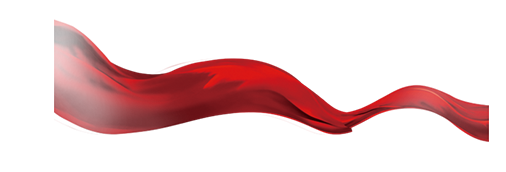 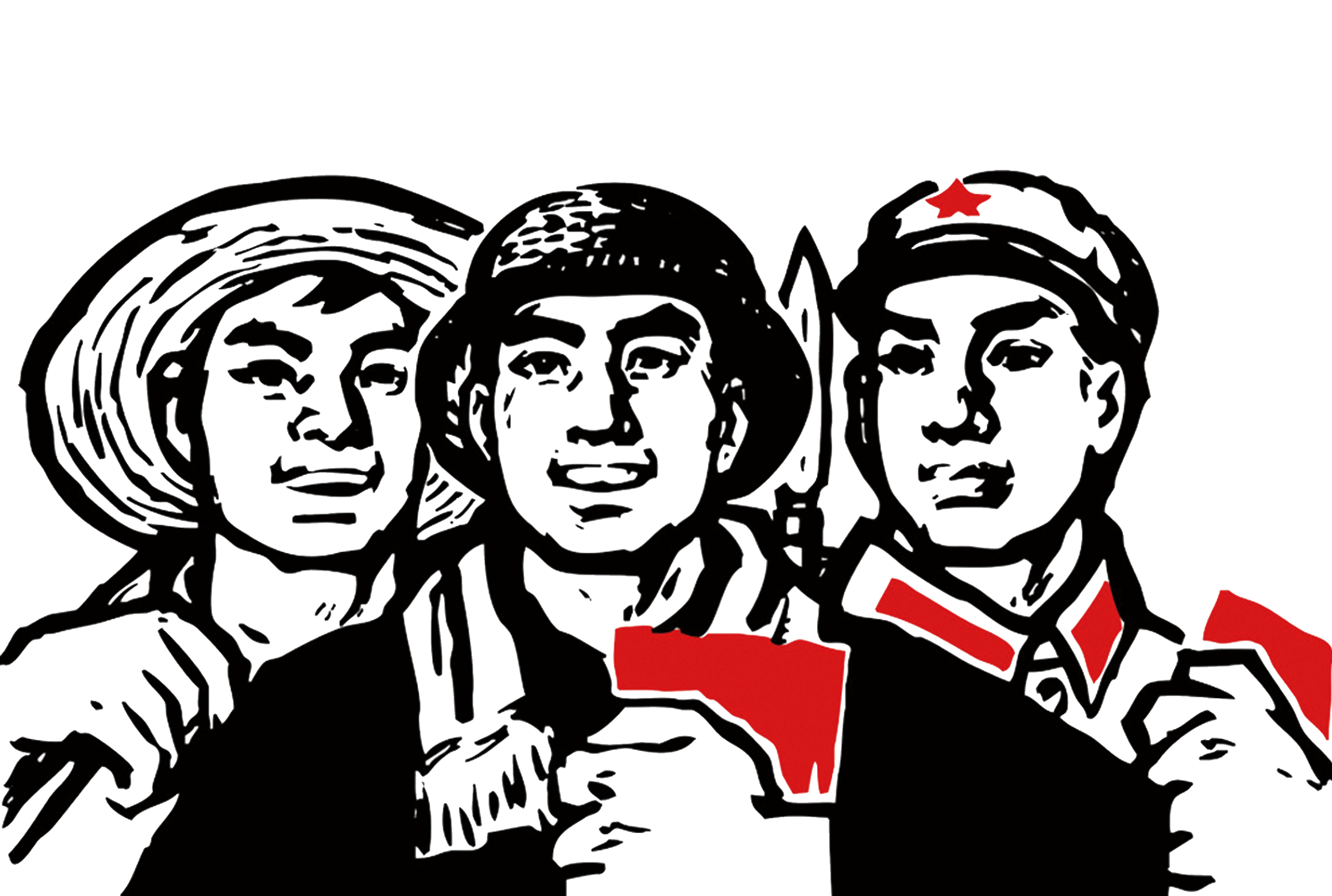 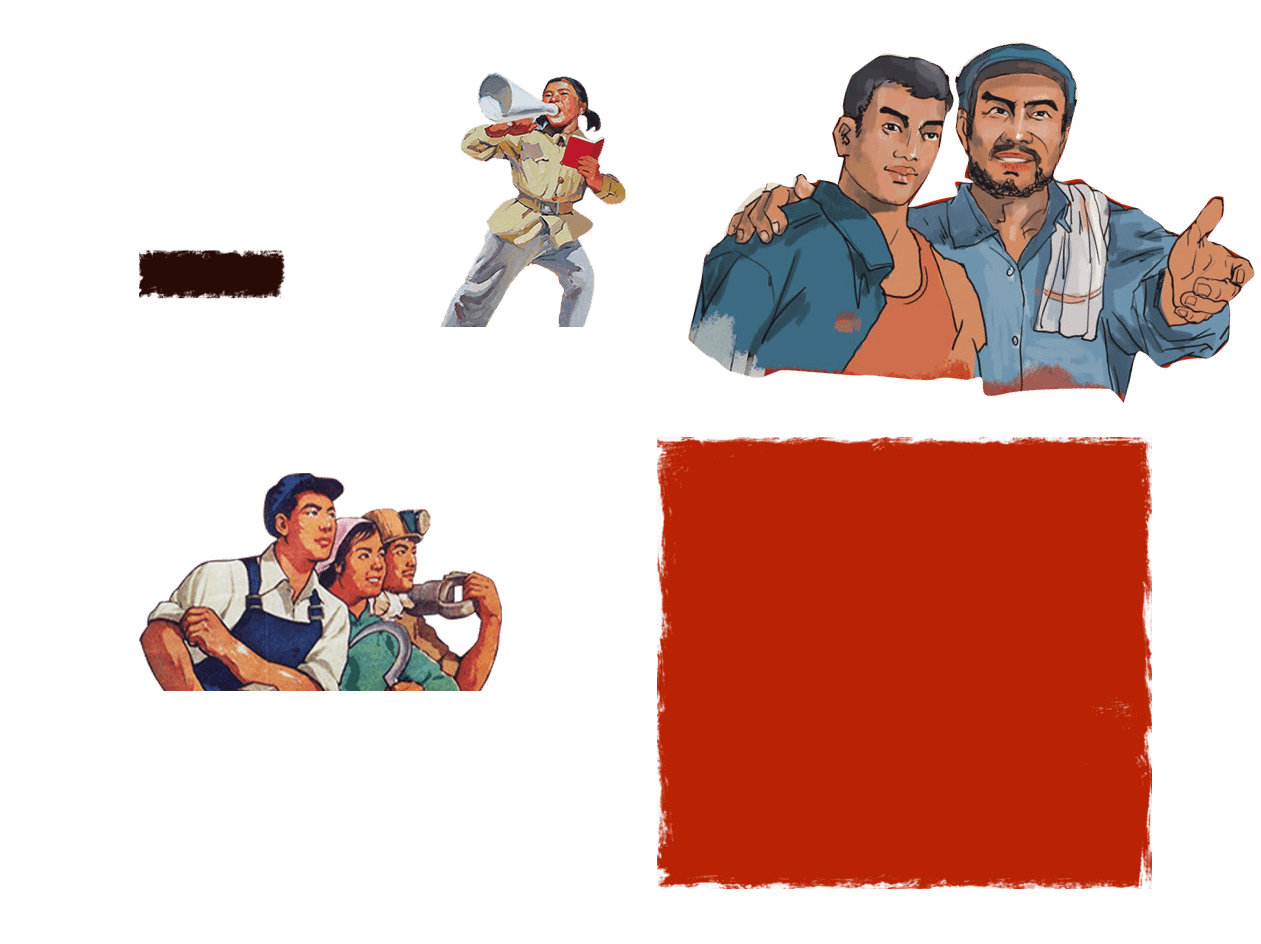 “
双击输入替换内容编辑文字双击输入替换内容编辑文字双击输入替换内容编辑文字双击输入替换内容编辑文字双击输入替换内容双击输入替换内容编辑文字双击输入替换
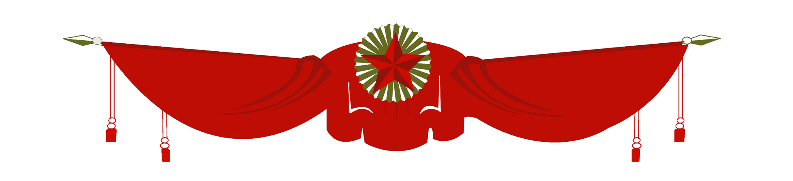 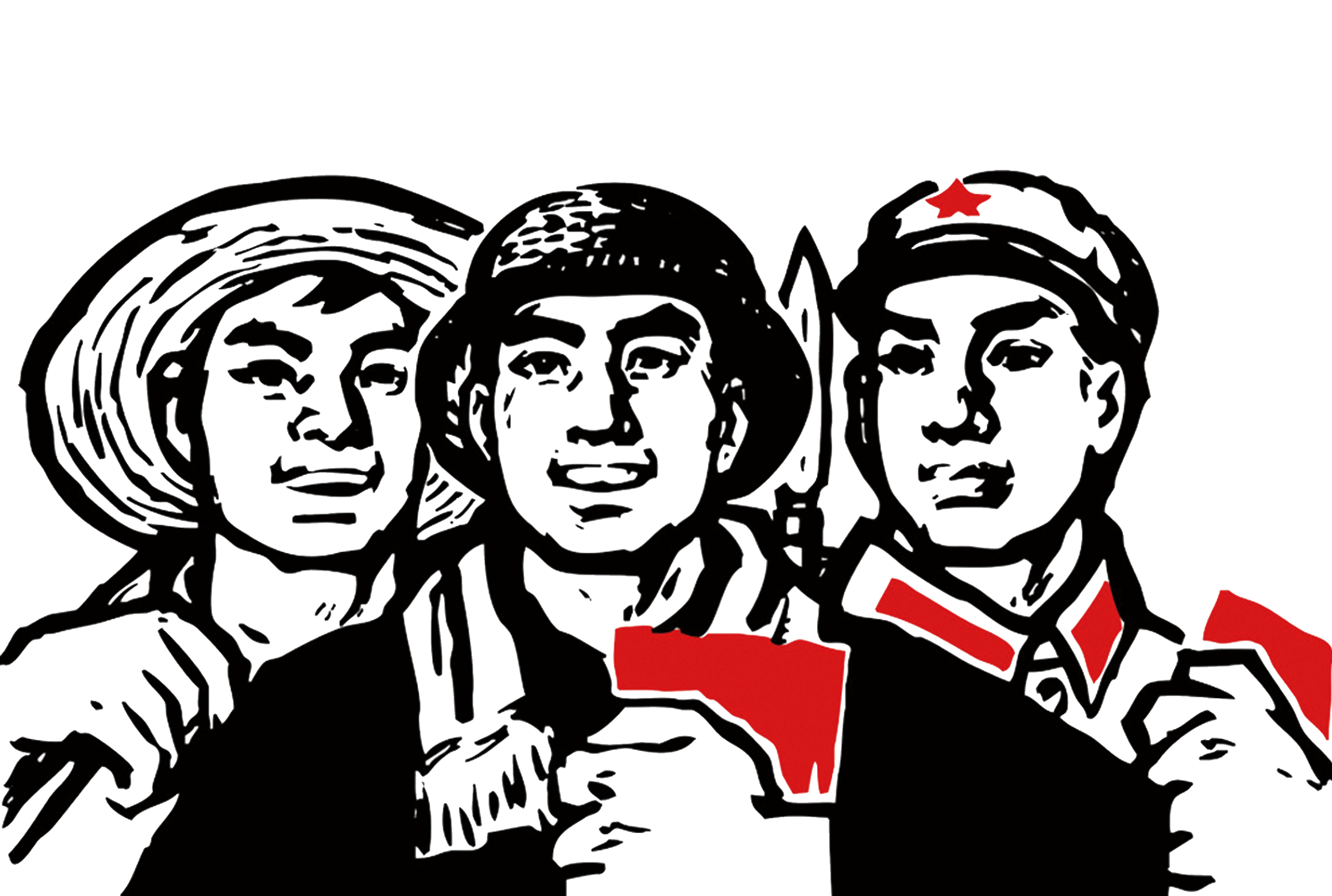 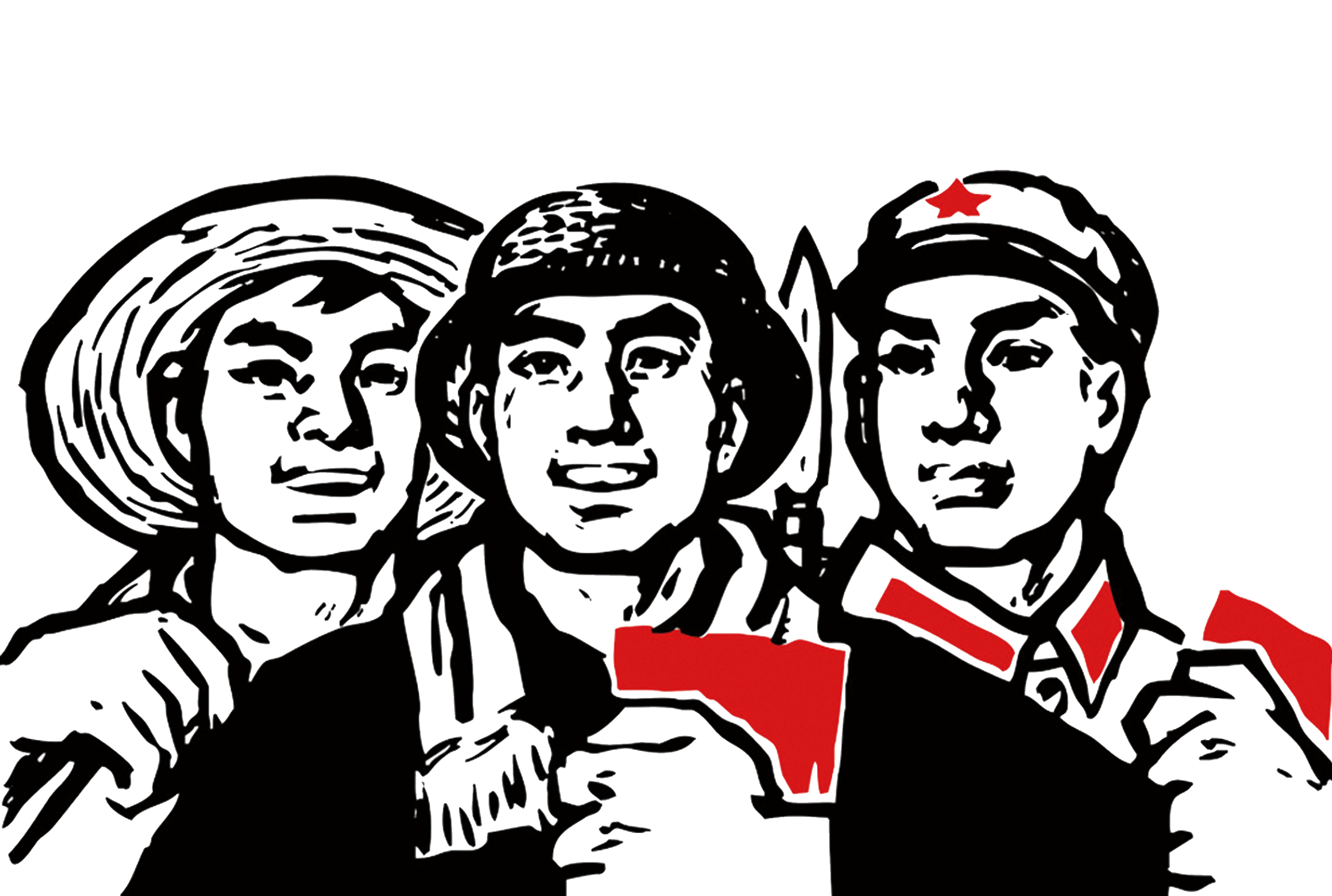 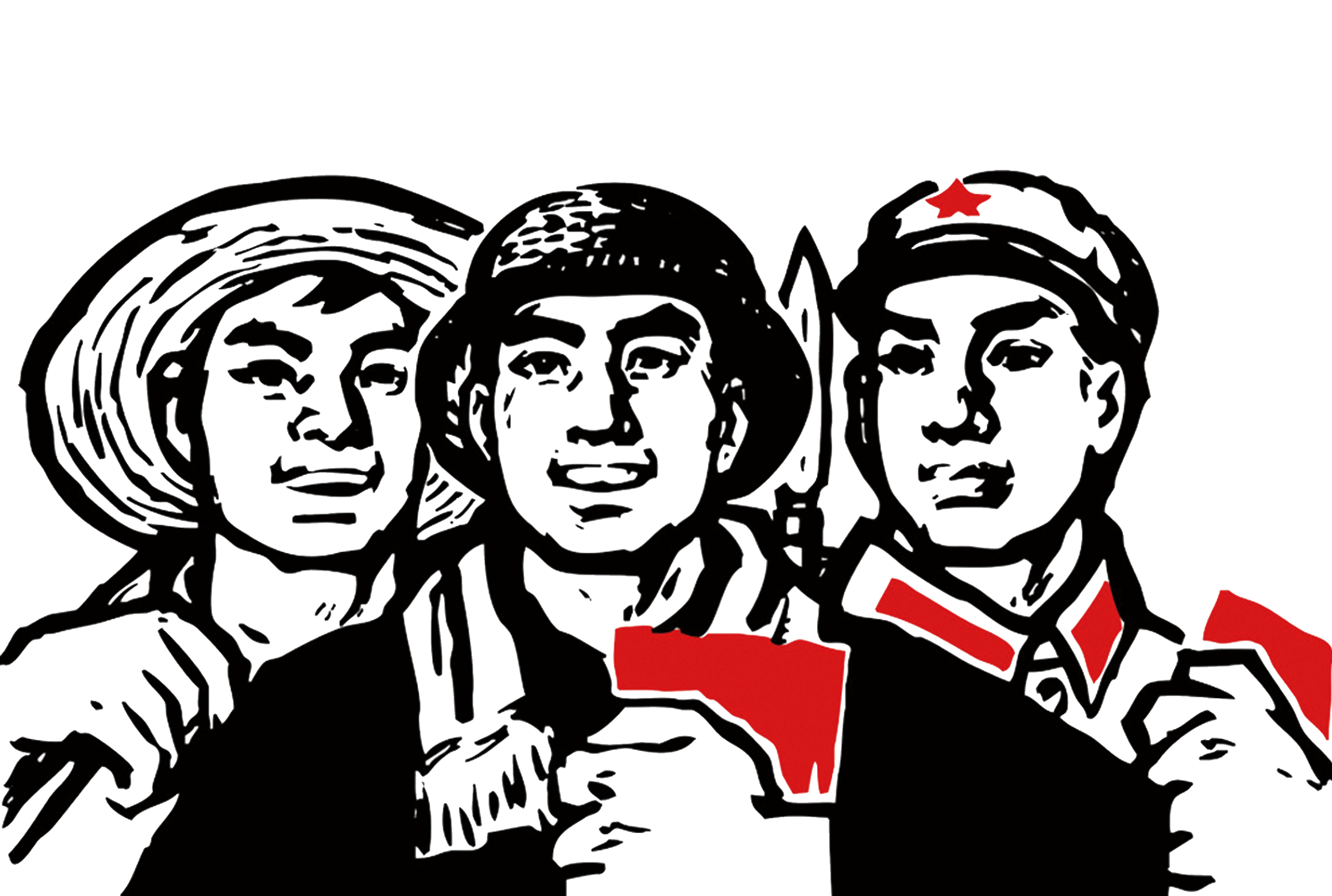 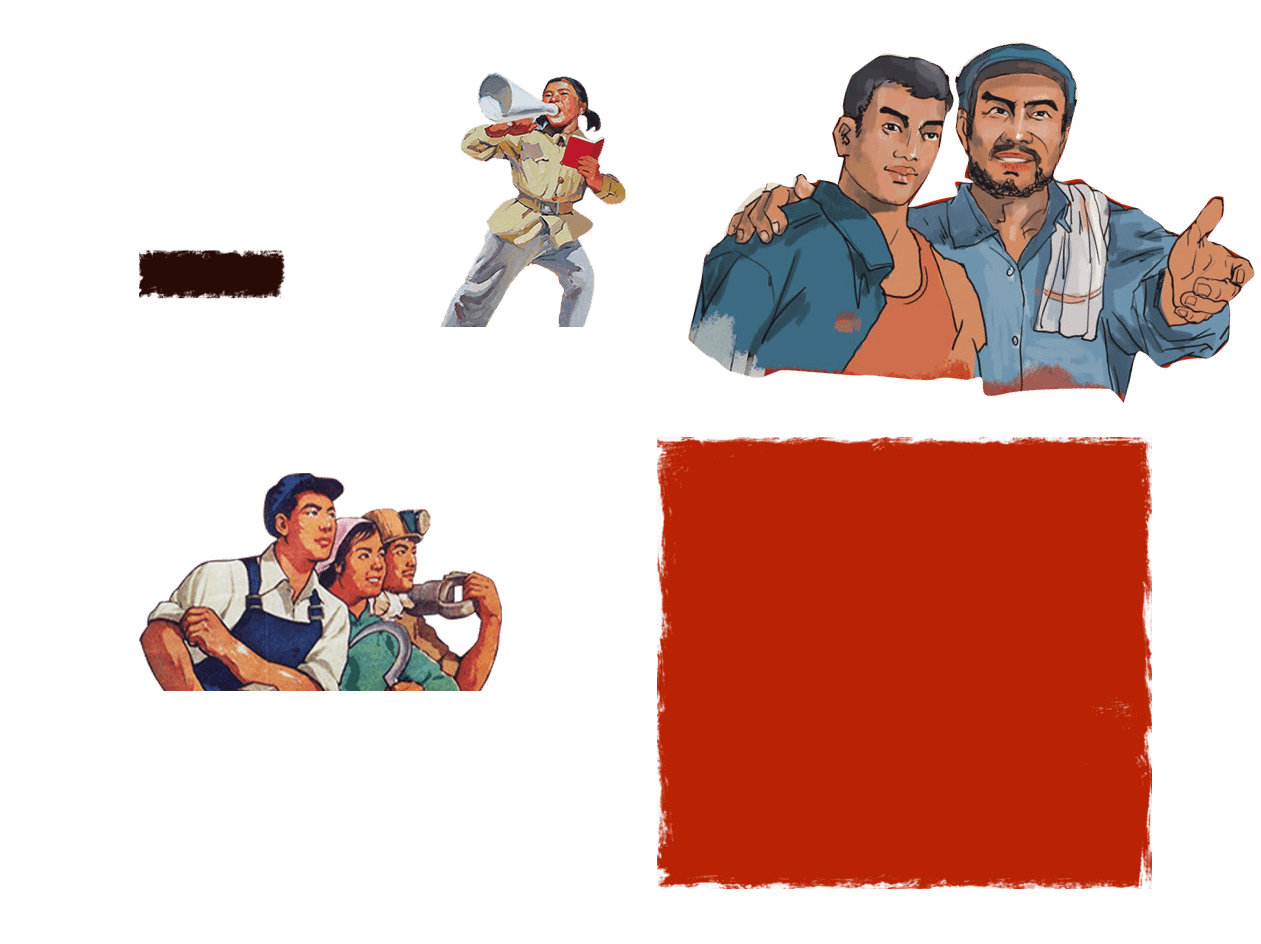 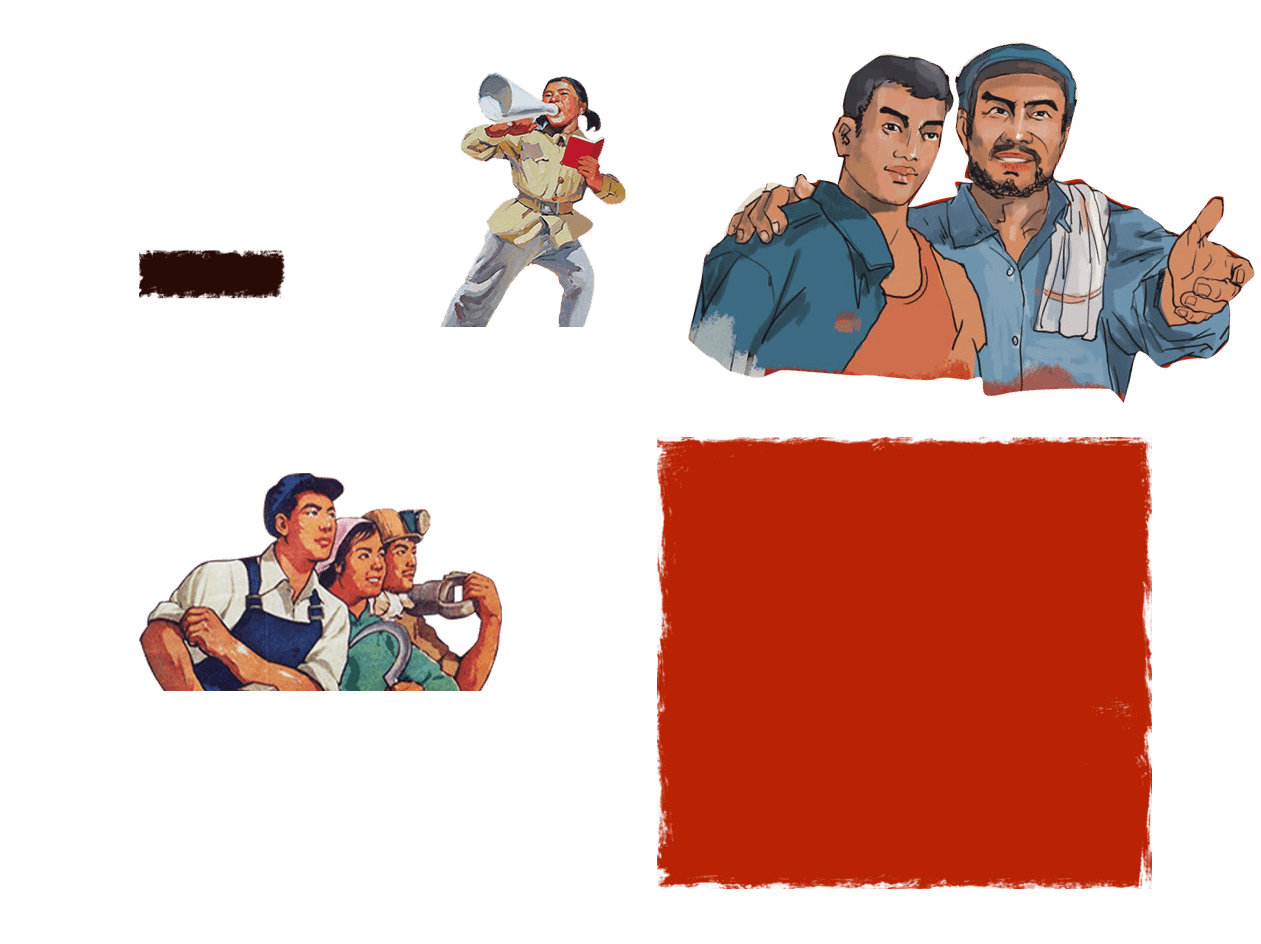 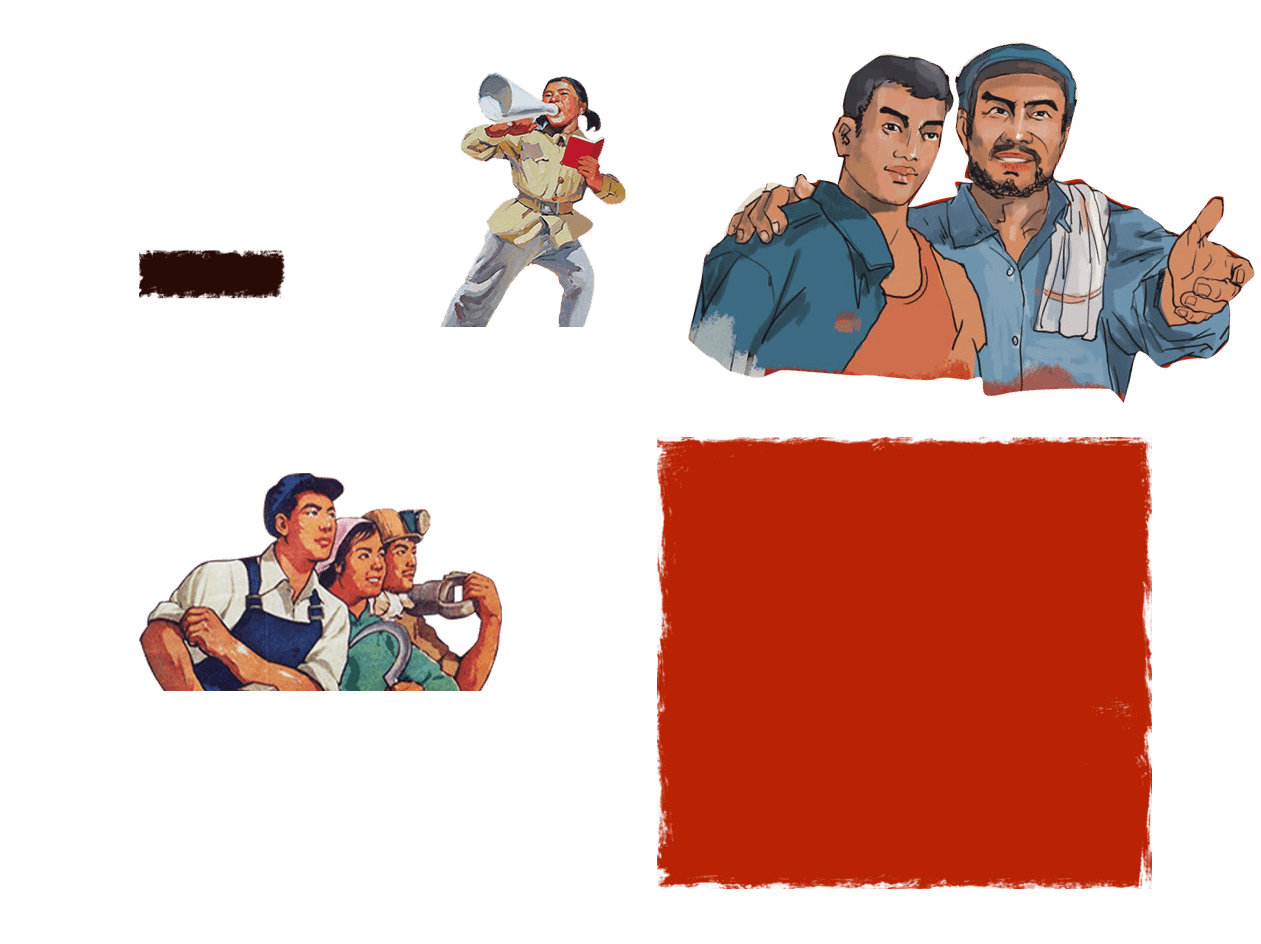 双击输入替换内容编辑文字双击输入替换内容编辑文字双击输入替换内容编辑文字
双击输入替换内容编辑文字双击输入替换内容编辑文字双击输入替换内容编辑文字
双击输入替换内容编辑文字双击输入替换内容编辑文字双击输入替换内容编辑文字
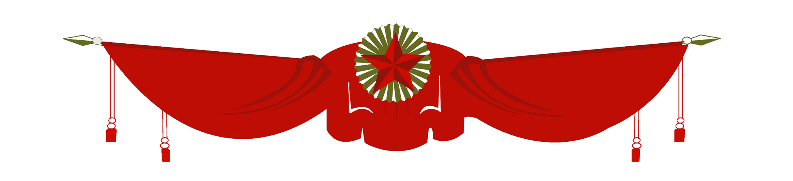 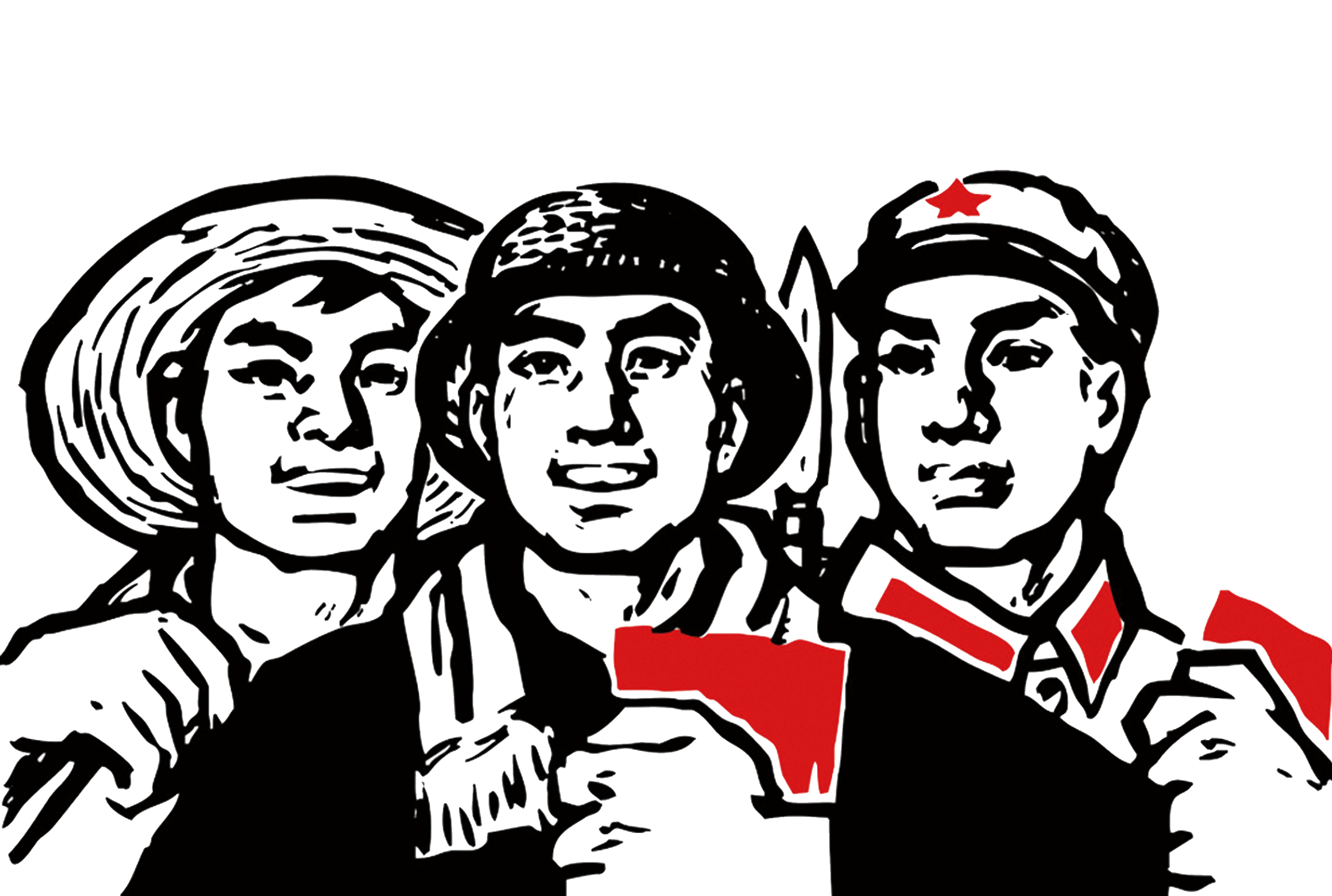 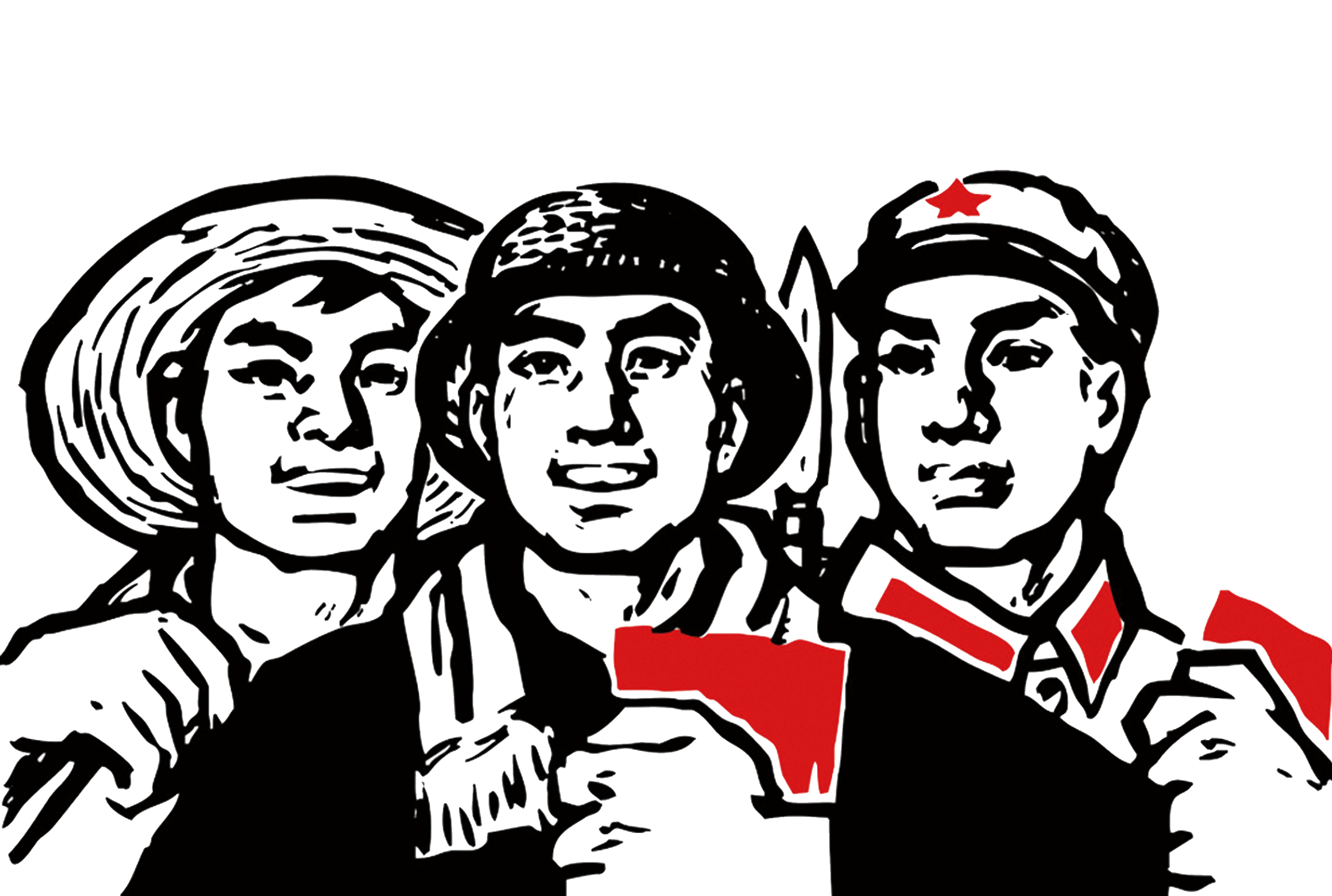 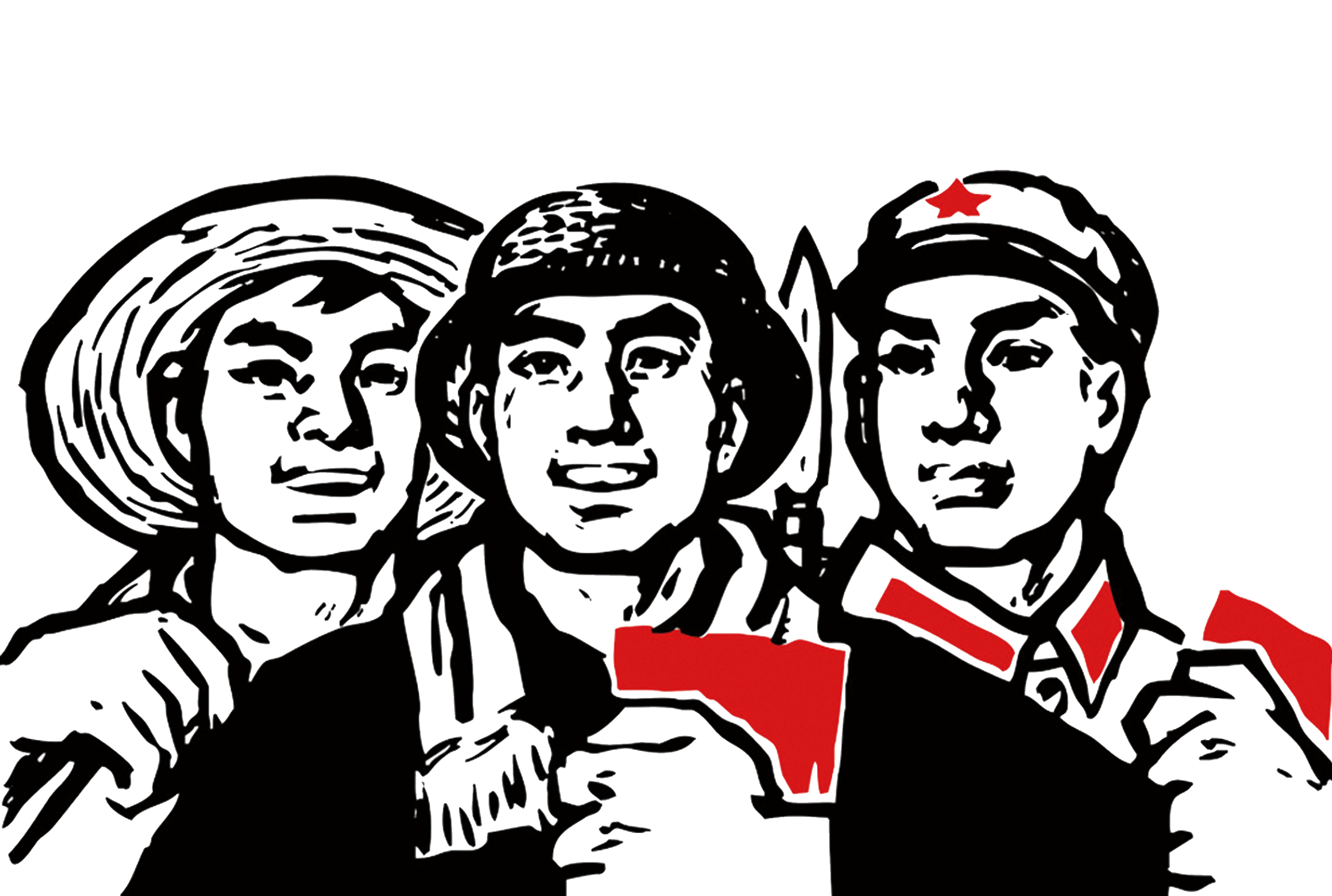 双击输入替换内容编辑文字
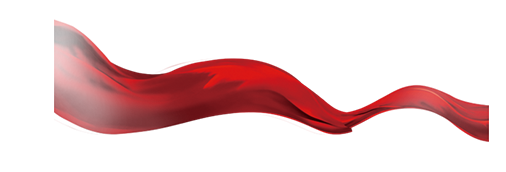 双击输入替换内容编辑文字
双击输入替换内容编辑文字
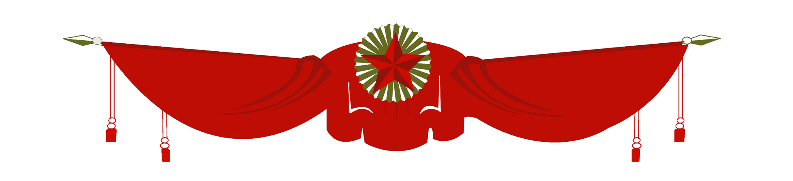 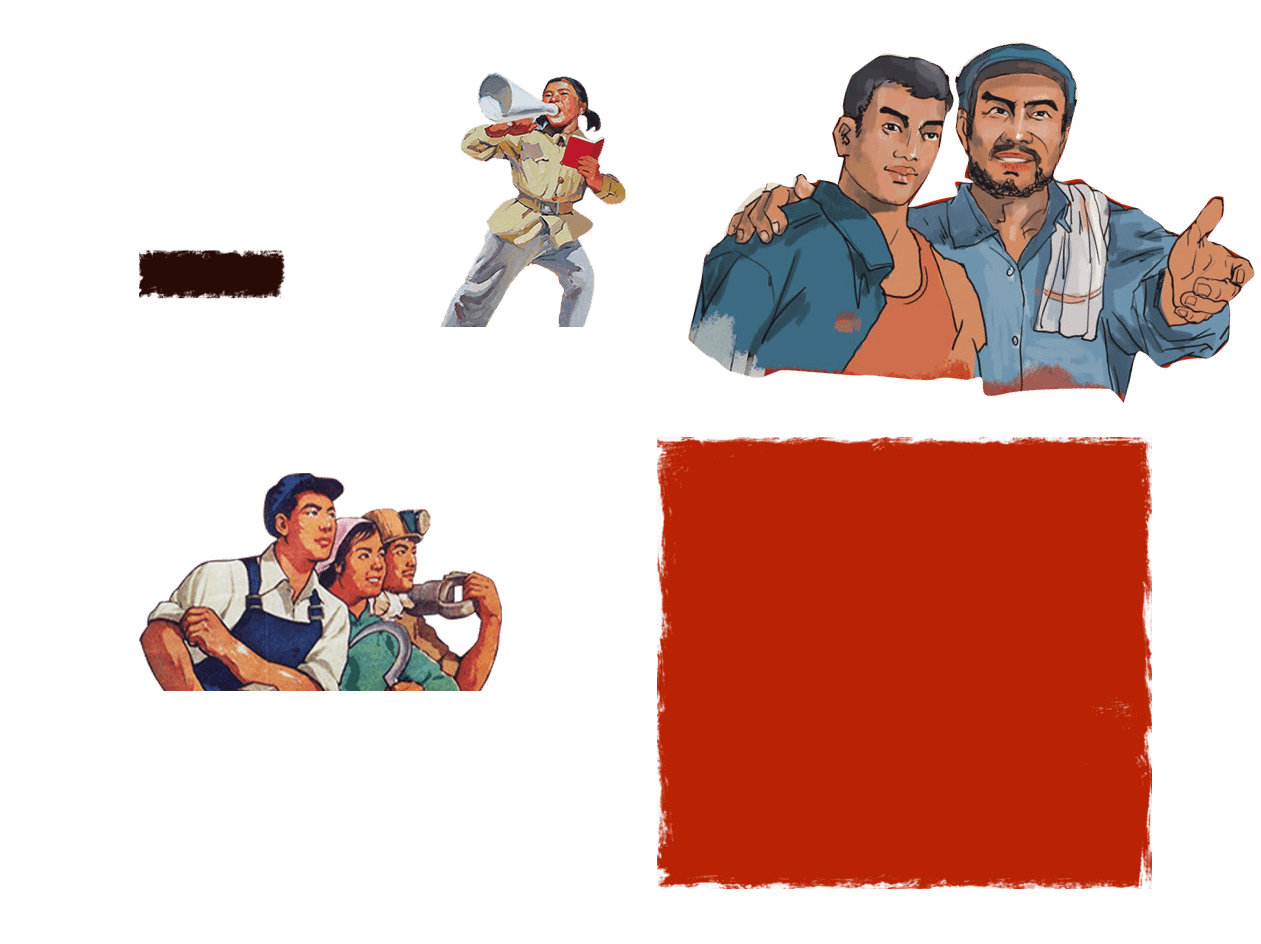 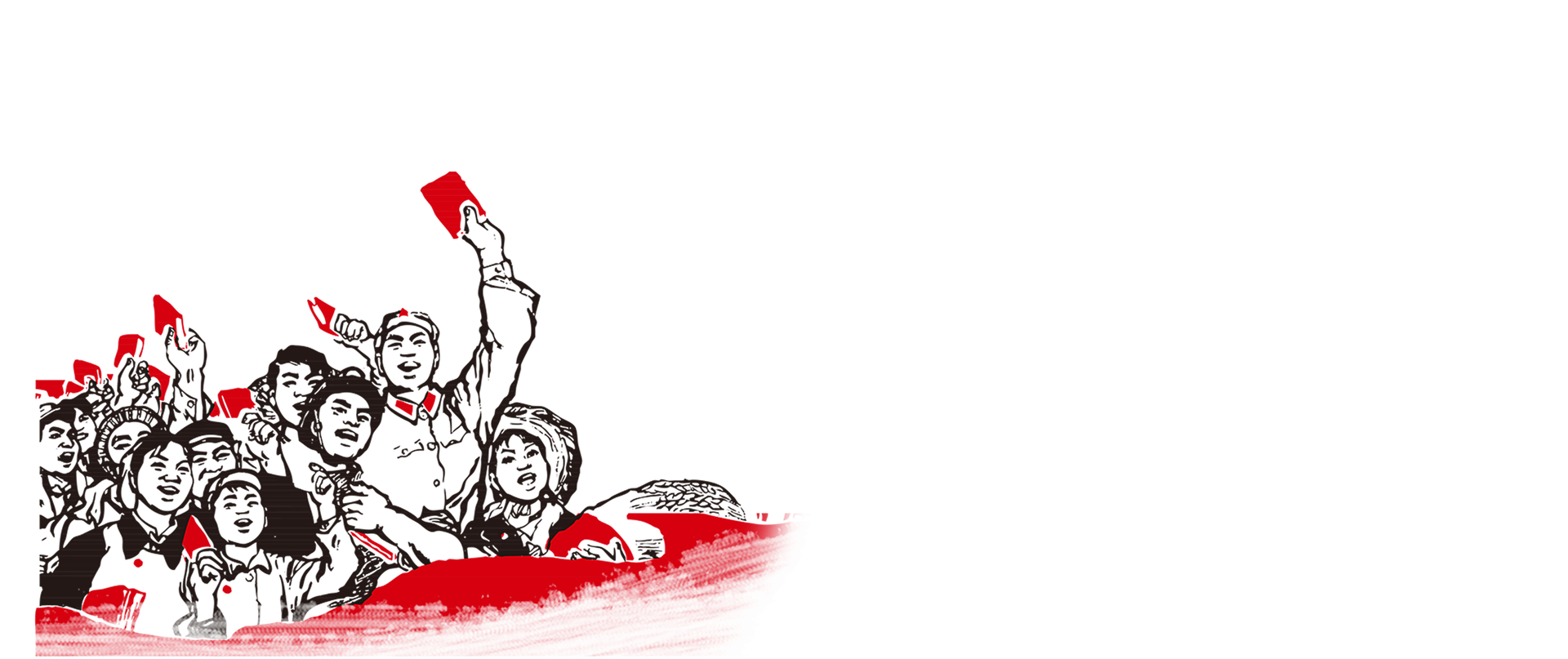 请输入标题文字
双击输入替换内容编辑文字双击输入替换内容编辑文字双击输入替换内容编辑文字双击输入替换内容编辑文字双击输入替换内容双击输入替换内容编辑文字双击输入替换
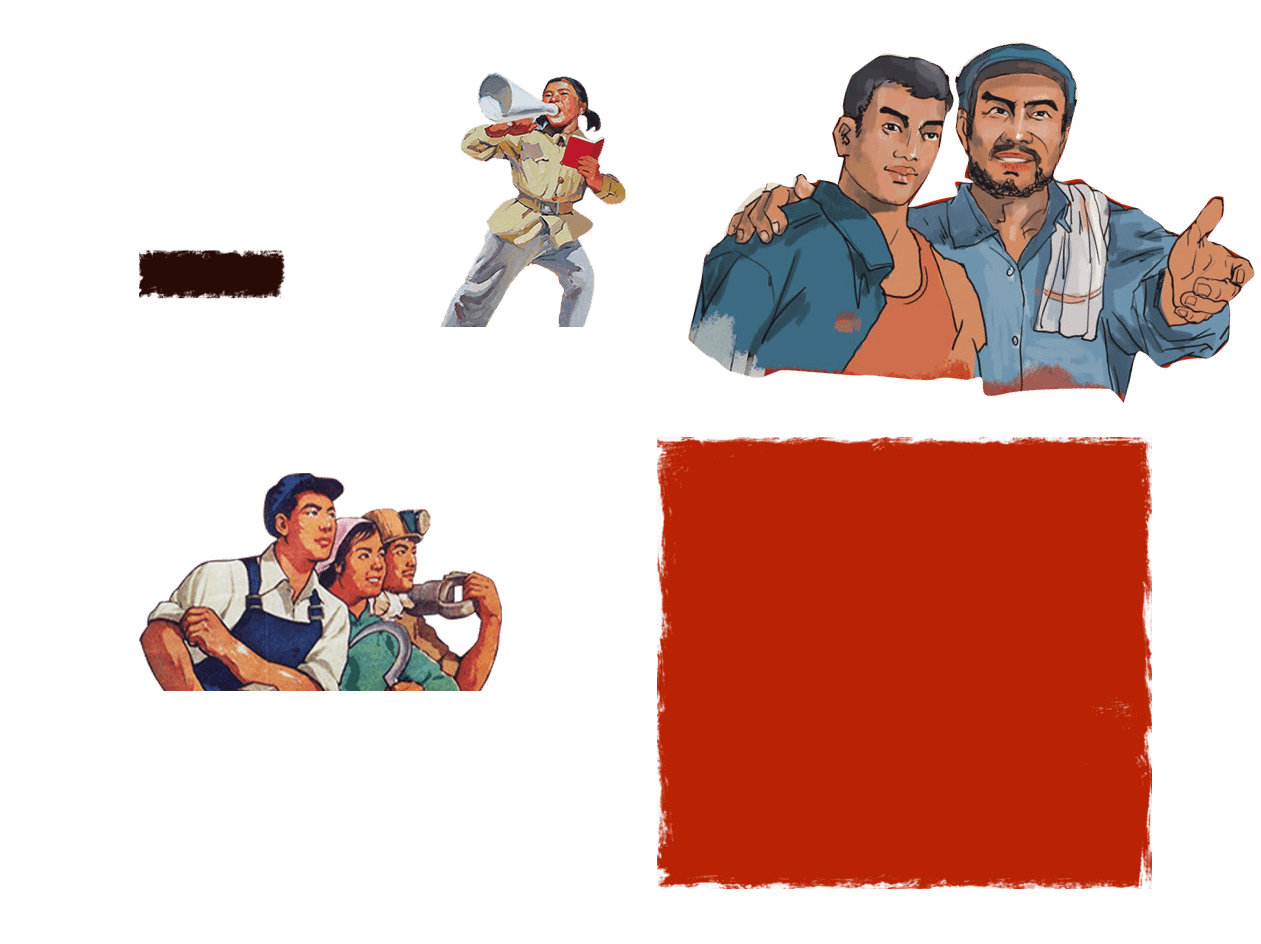 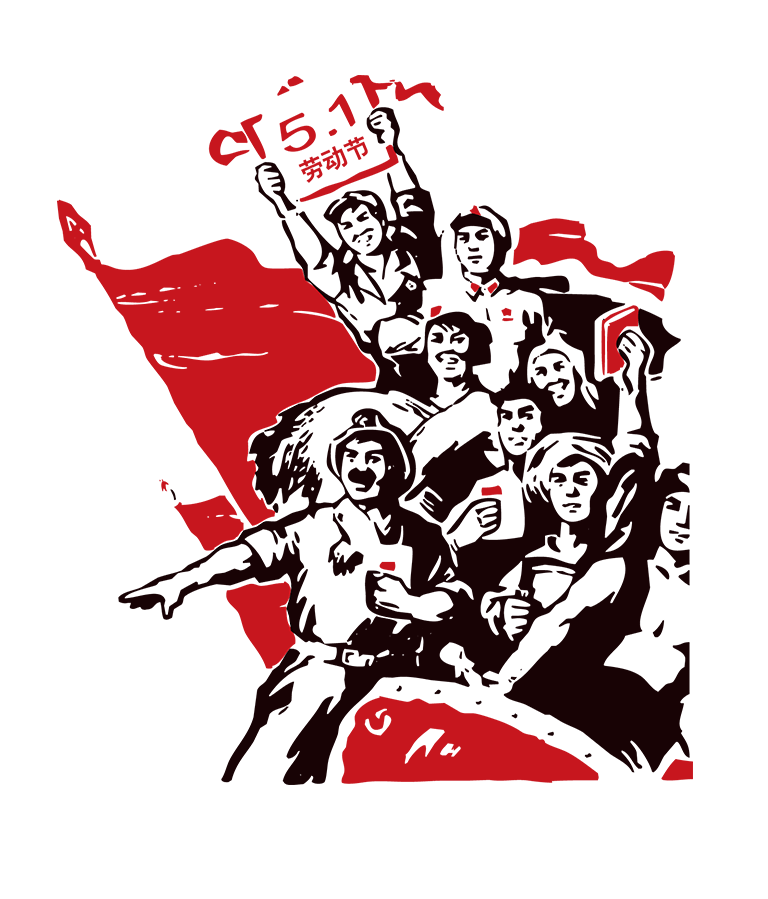 第三篇  请添加标题文字
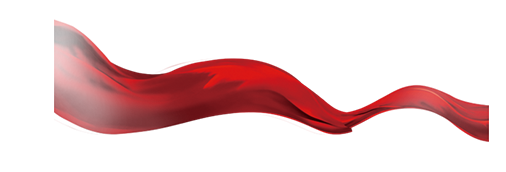 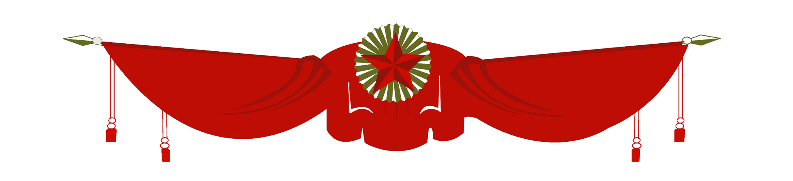 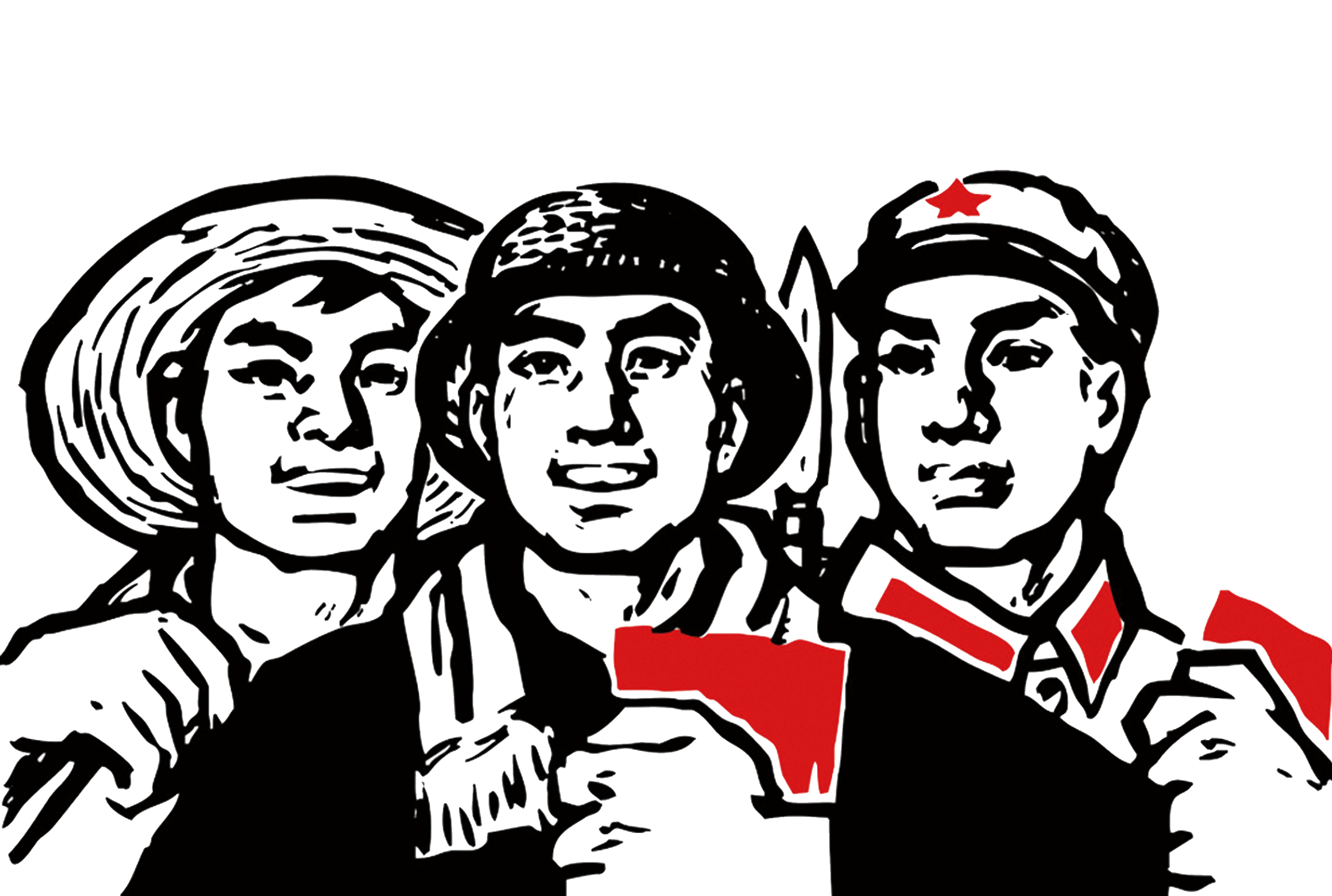 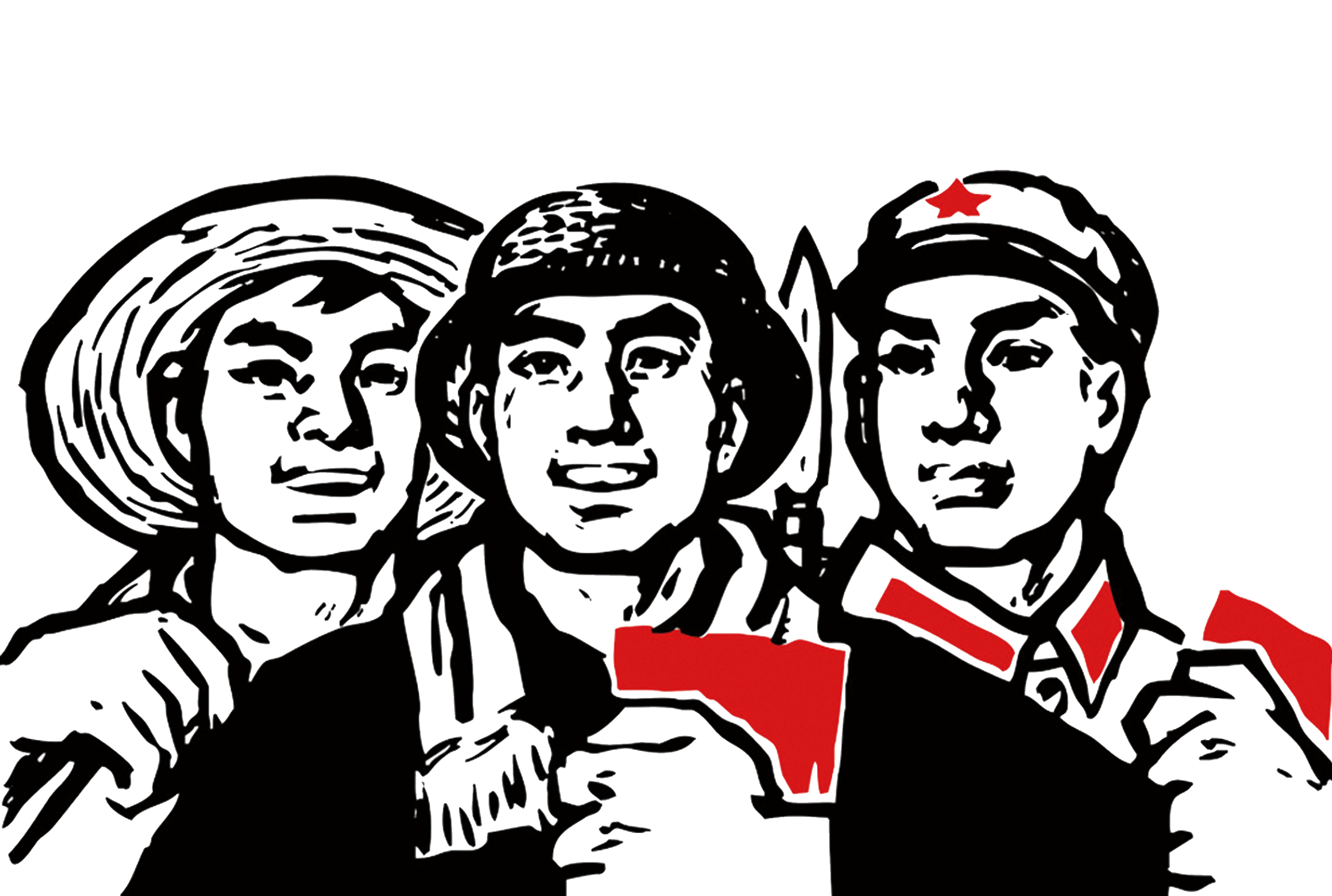 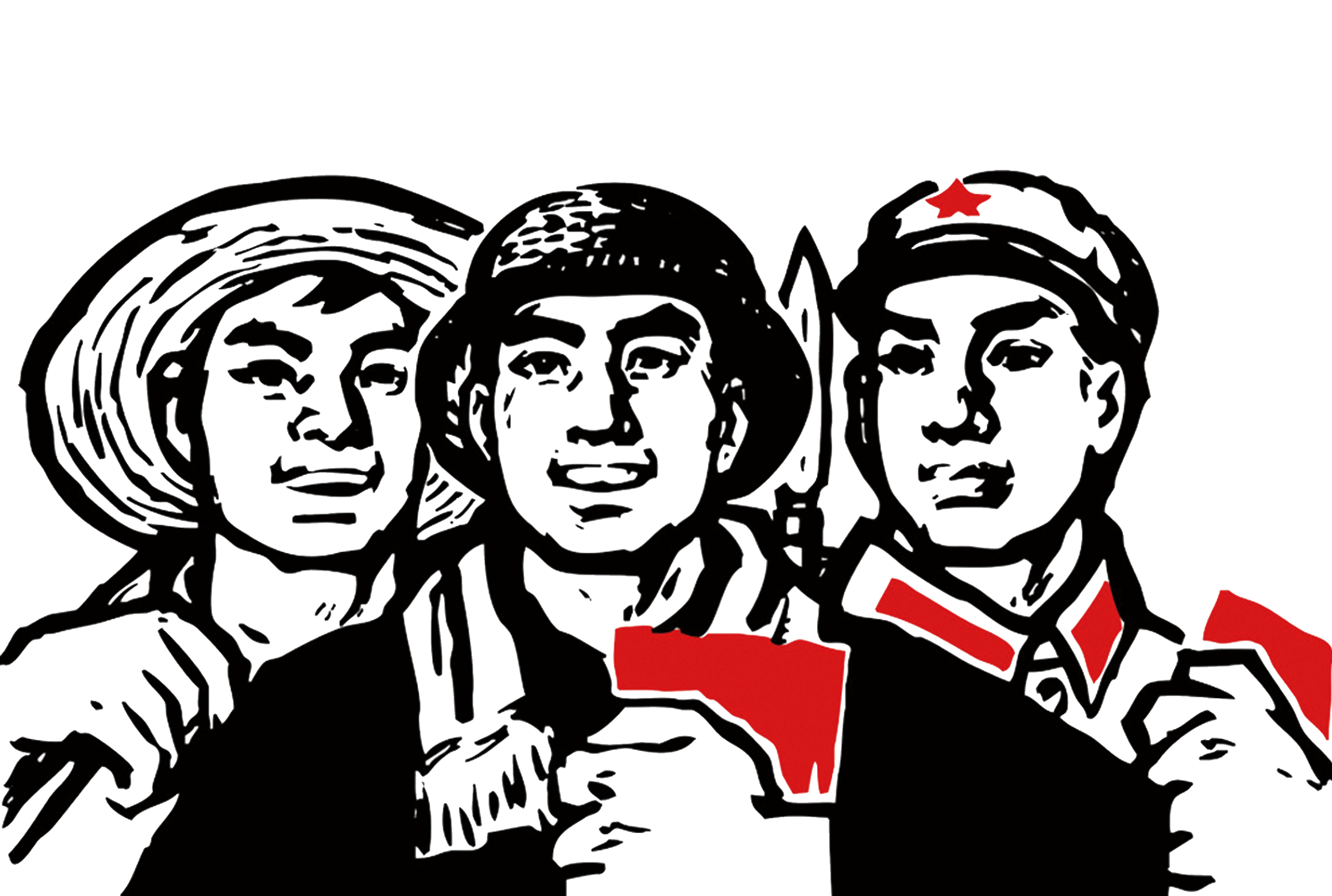 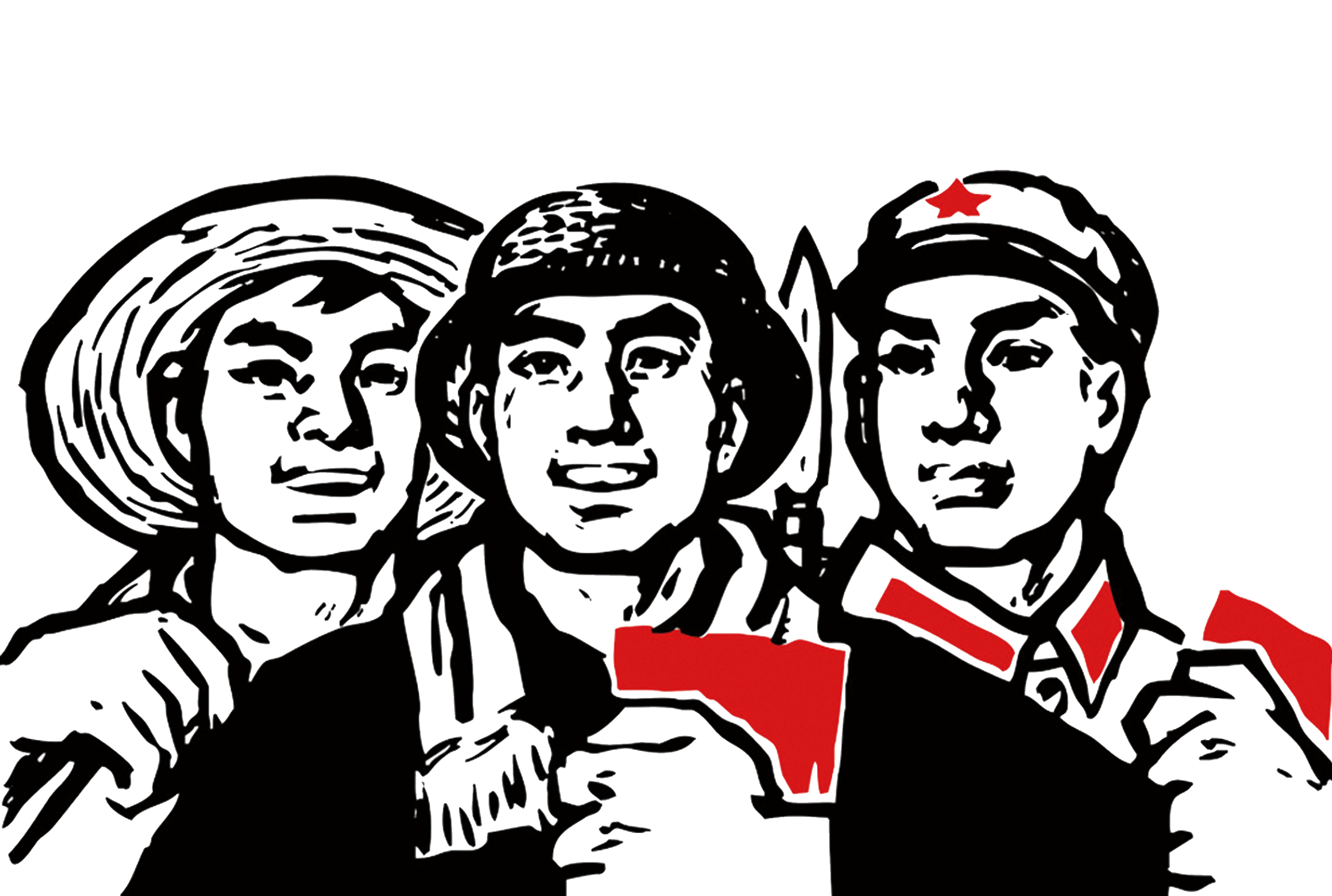 双击输入替换内容编辑文字双击输入替换内容编辑文字双击输入替换内容编辑文字双击输入替换内容编辑文字
双击输入替换内容编辑文字双击输入替换内容编辑文字双击输入替换内容编辑文字双击输入替换内容编辑文字
双击输入替换内容编辑文字
双击输入替换内容编辑文字
双击输入替换内容编辑文字
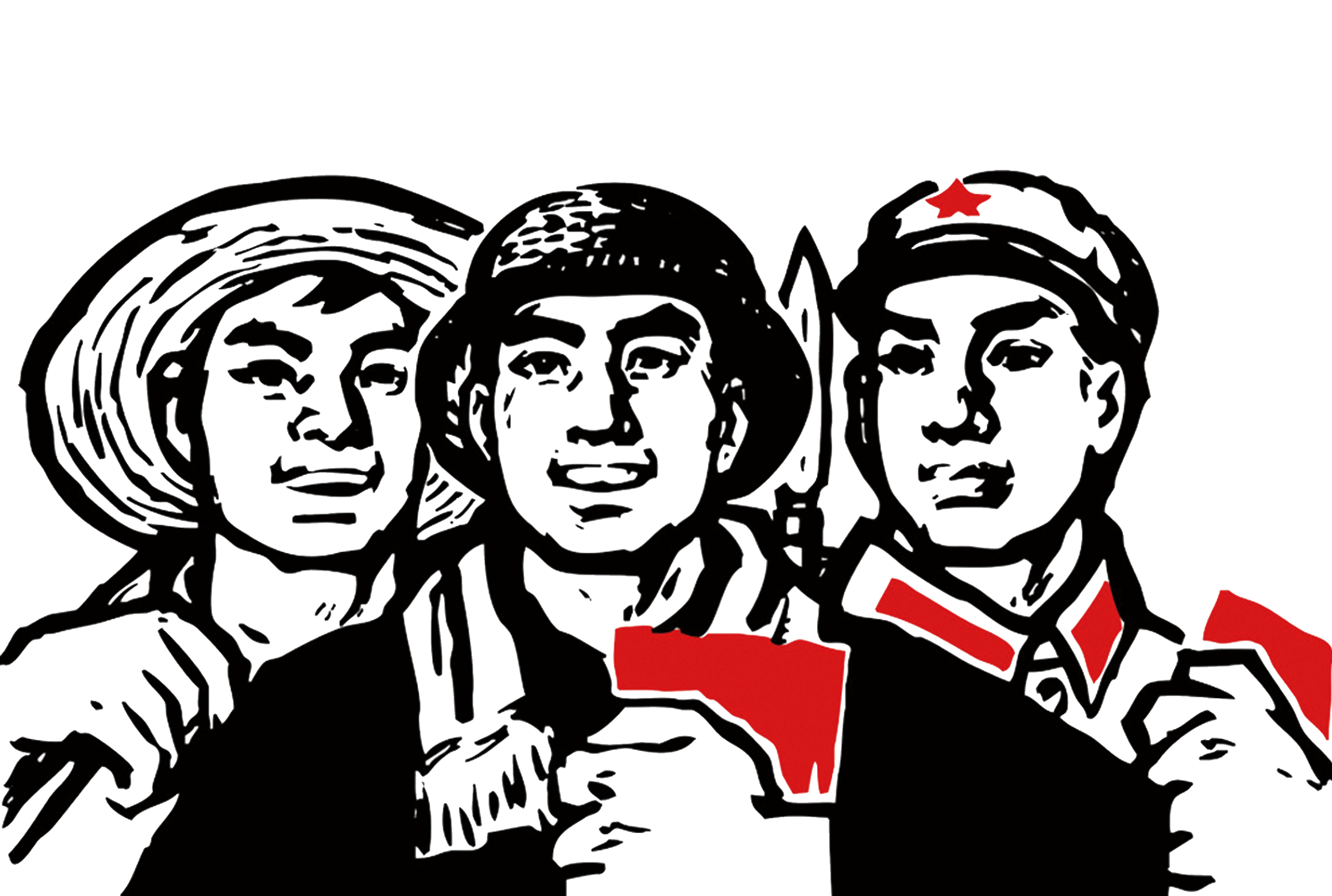 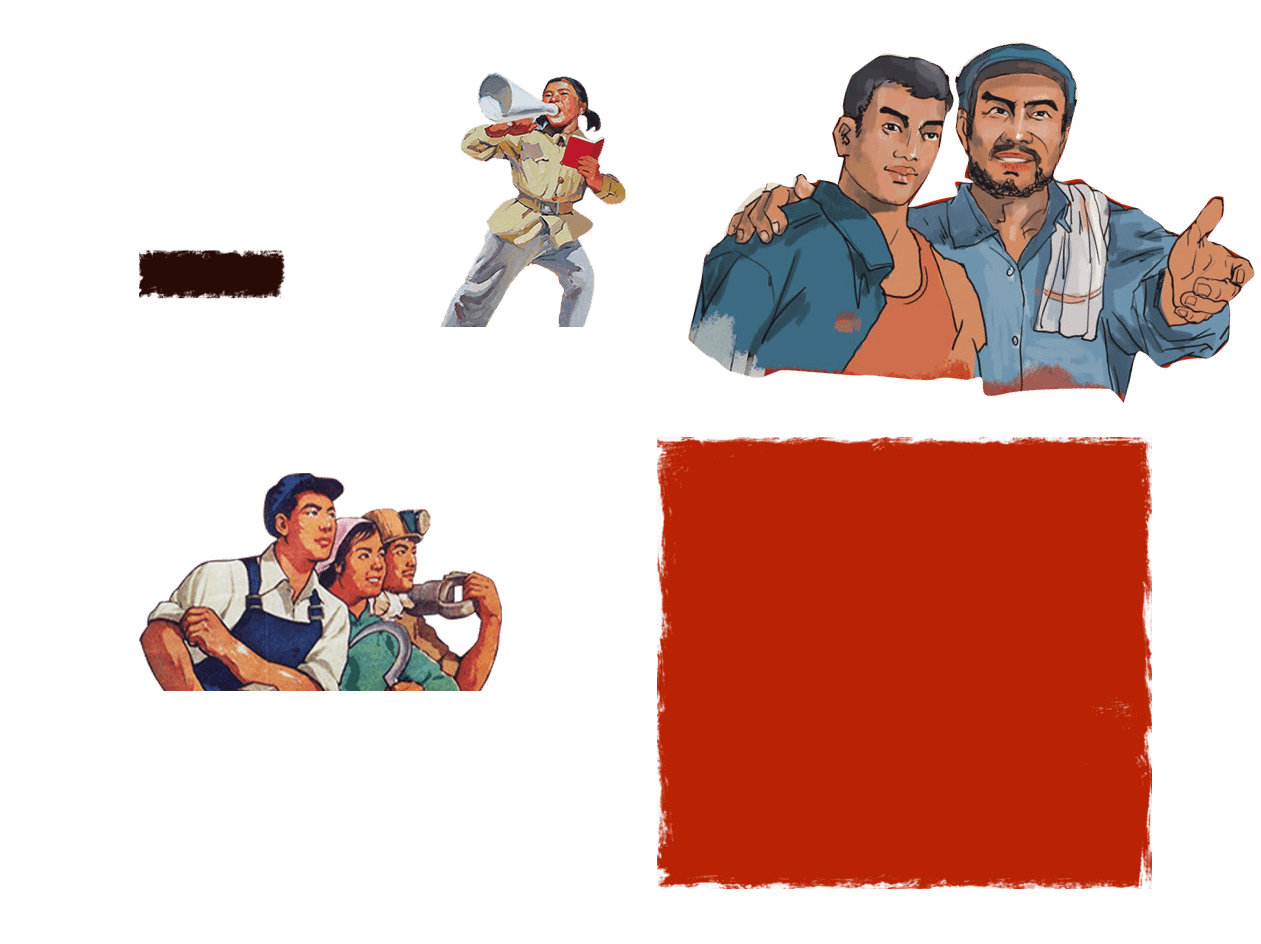 请输入标题文字
输入文字
双击输入替换内容编辑文字
双击输入替换内容编辑文字
输入文字
输入文字
双击输入替换内容编辑文字
双击输入替换内容编辑文字
输入文字
输入文字
输入文字
输入文字
输入文字
双击输入替换内容编辑文字
双击输入替换内容编辑文字
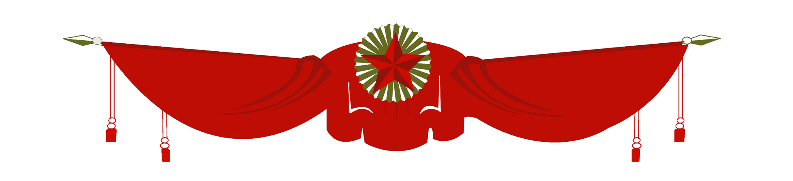 双击输入替换内容编辑文字
双击输入替换内容编辑文字
双击输入替换内容编辑文字
双击输入替换内容编辑文字
双击输入替换内容编辑文字
双击输入替换内容编辑文字
双击输入替换内容编辑文字
双击输入替换内容编辑文字
双击输入替换内容编辑文字
双击输入替换内容编辑文字
双击输入替换内容编辑文字
双击输入替换内容编辑文字
3
1
添加标题
添加标题
添加标题
添加标题
双击输入替换内容编辑文字
双击输入替换内容编辑文字
双击输入替换内容编辑文字
双击输入替换内容编辑文字
双击输入替换内容编辑文字
双击输入替换内容编辑文字
双击输入替换内容编辑文字
双击输入替换内容编辑文字
双击输入替换内容编辑文字
双击输入替换内容编辑文字
双击输入替换内容编辑文字
双击输入替换内容编辑文字
4
2
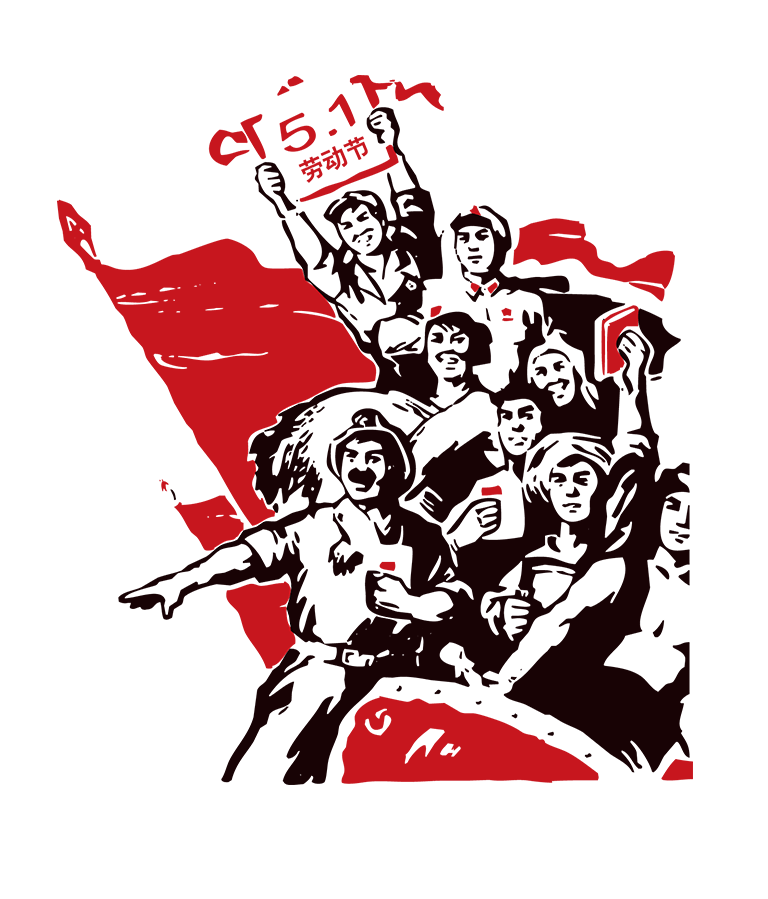 第四篇  请添加标题文字
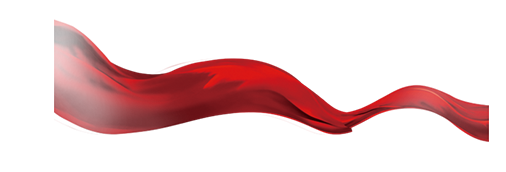 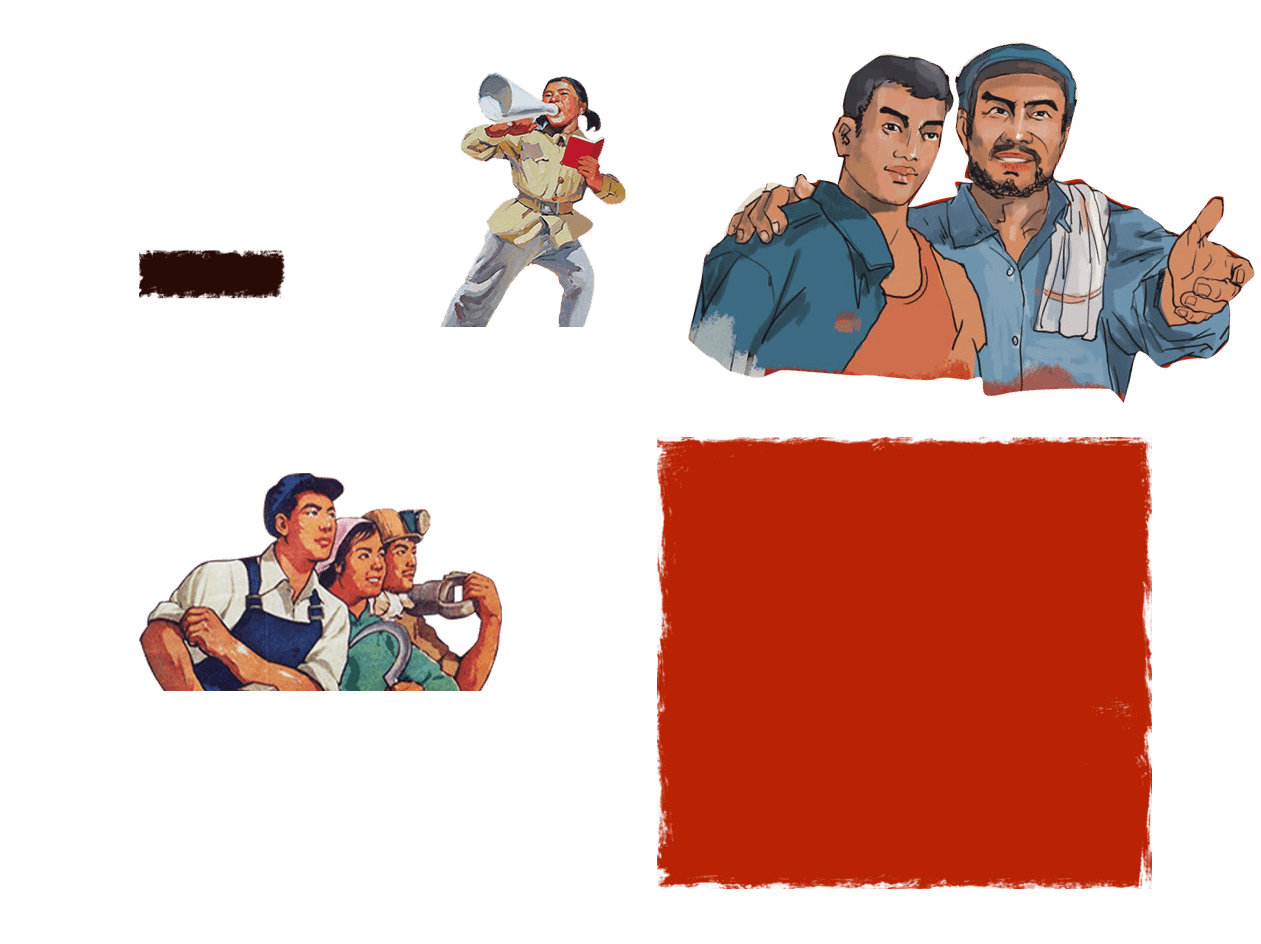 请输入标题文字
请输入标题文字
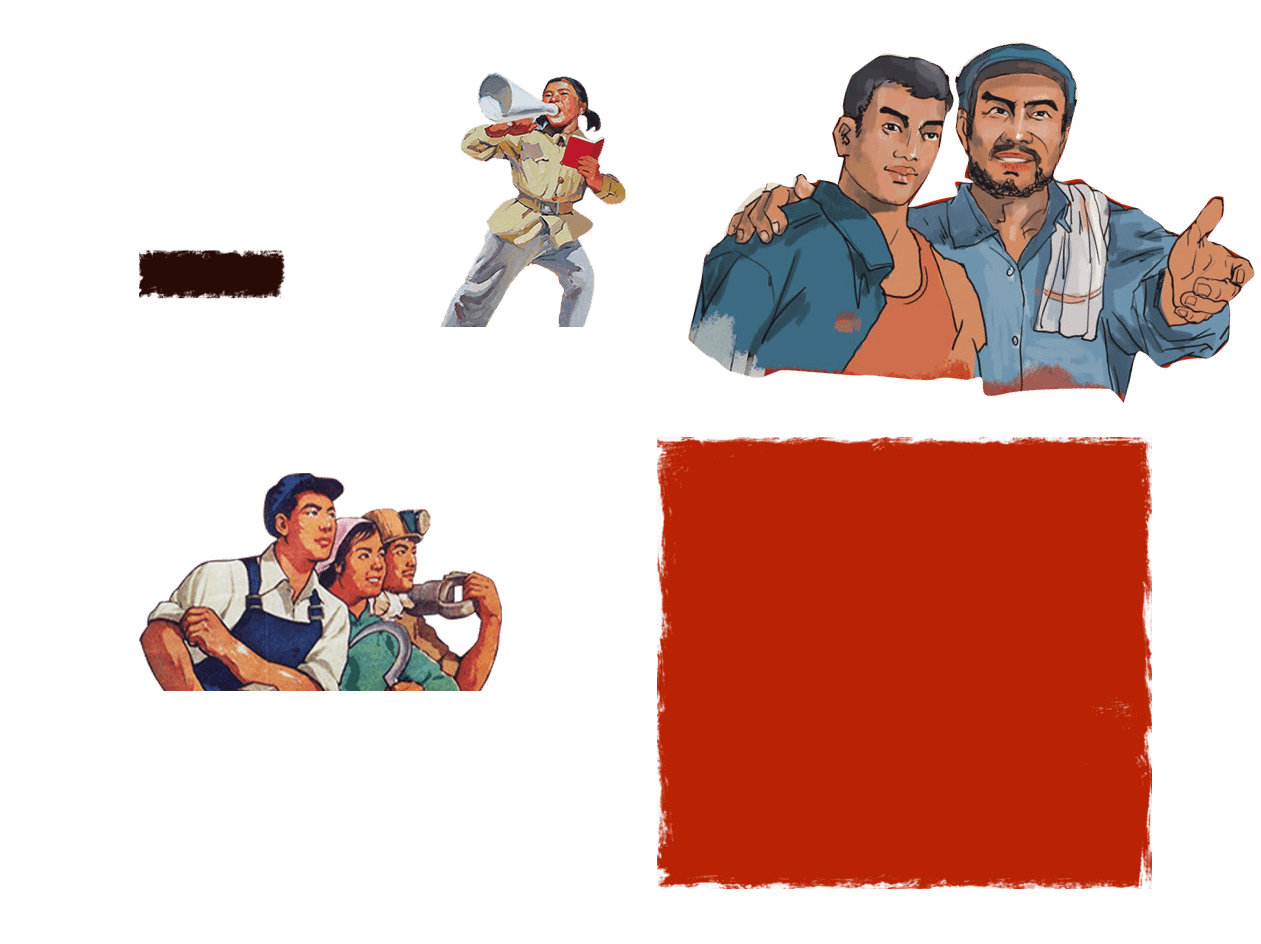 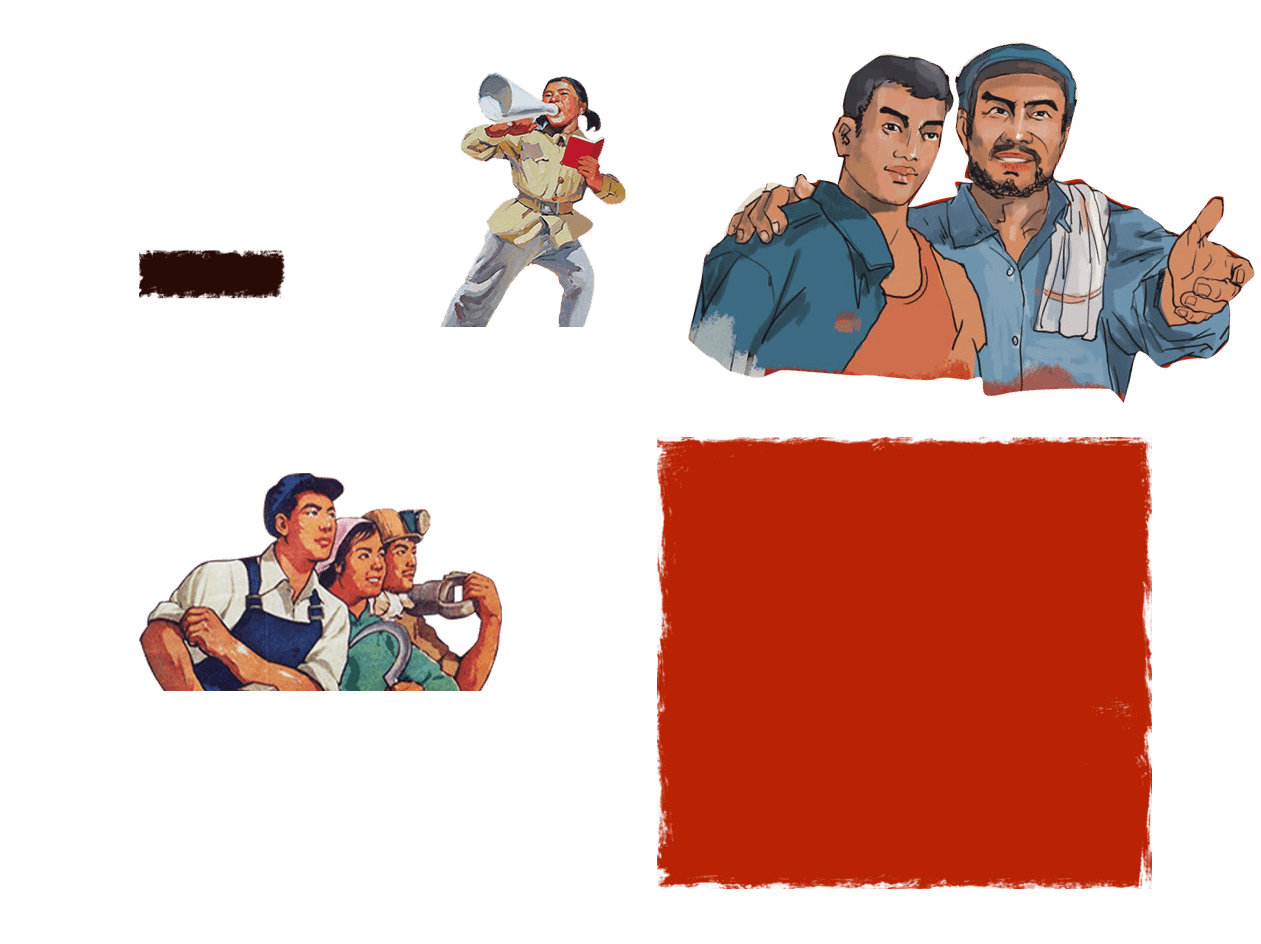 双击输入替换内容编辑文字双击输入替换双击输入替换内
双击输入替换内容编辑文字双击输入替换双击输入替换内
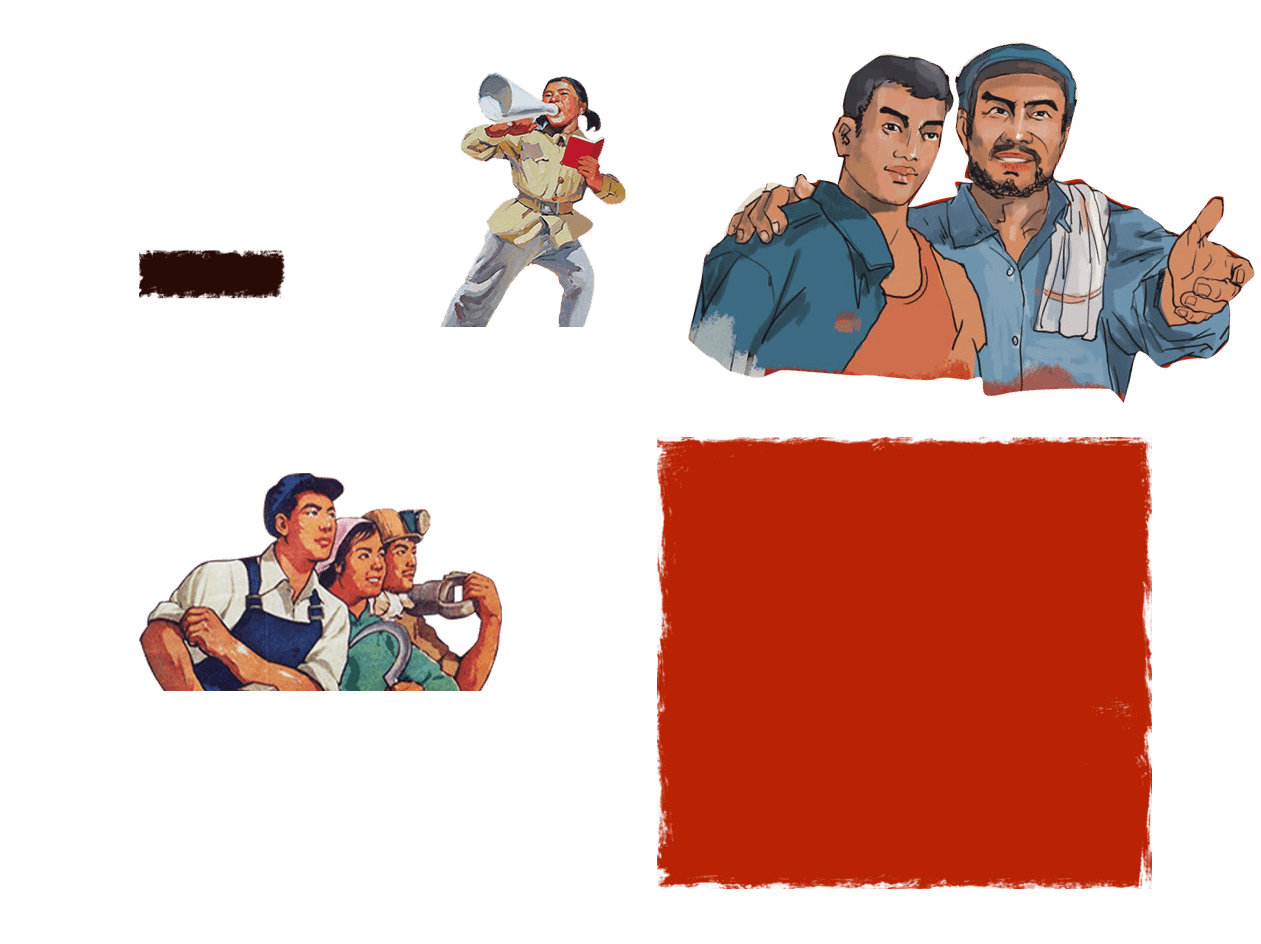 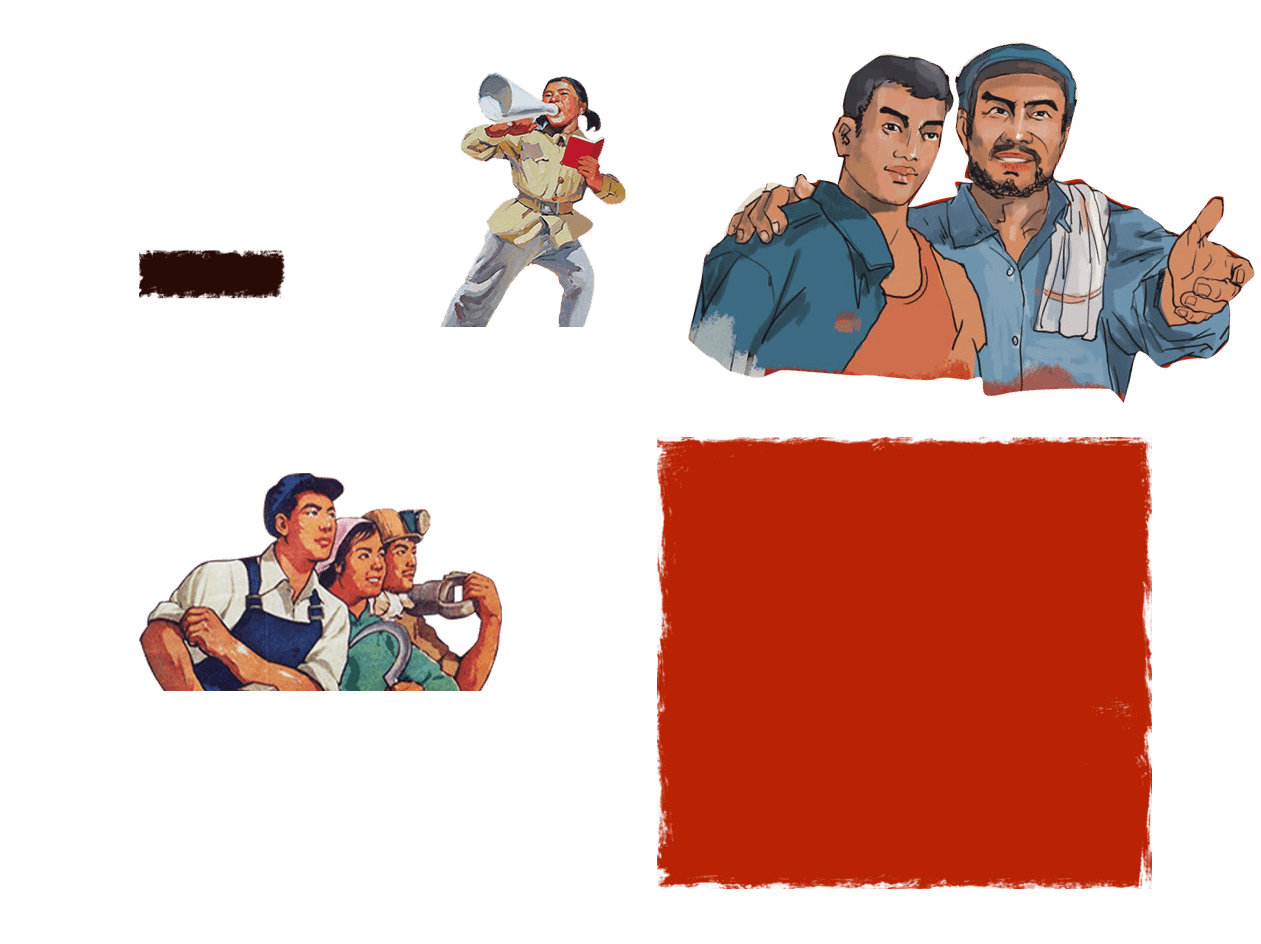 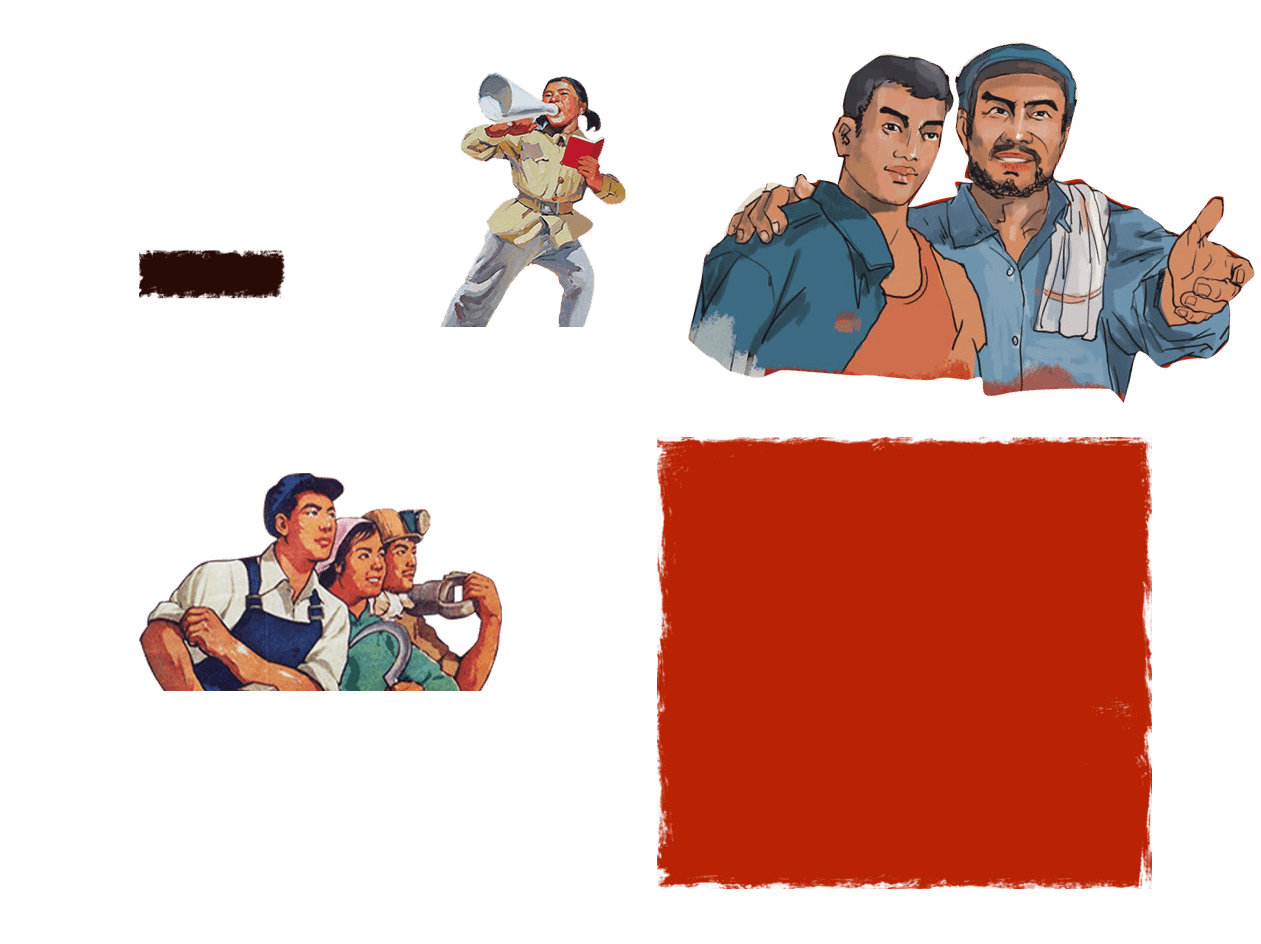 请输入标题文字
双击输入替换内容编辑文字双击输入替换内容
双击输入替换内容编辑文字双击输入替换内容
02
03
04
05
01
标题
文字
双击输入替换内容编辑文字双击输入替换内容
双击输入替换内容编辑文字双击输入替换内容
双击输入替换内容编辑文字双击输入替换内容
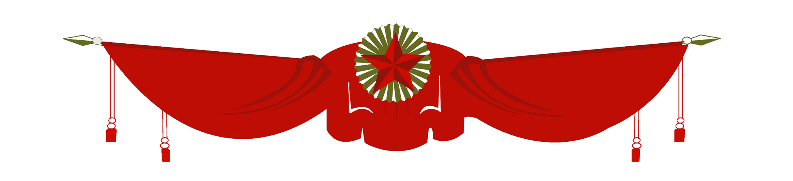 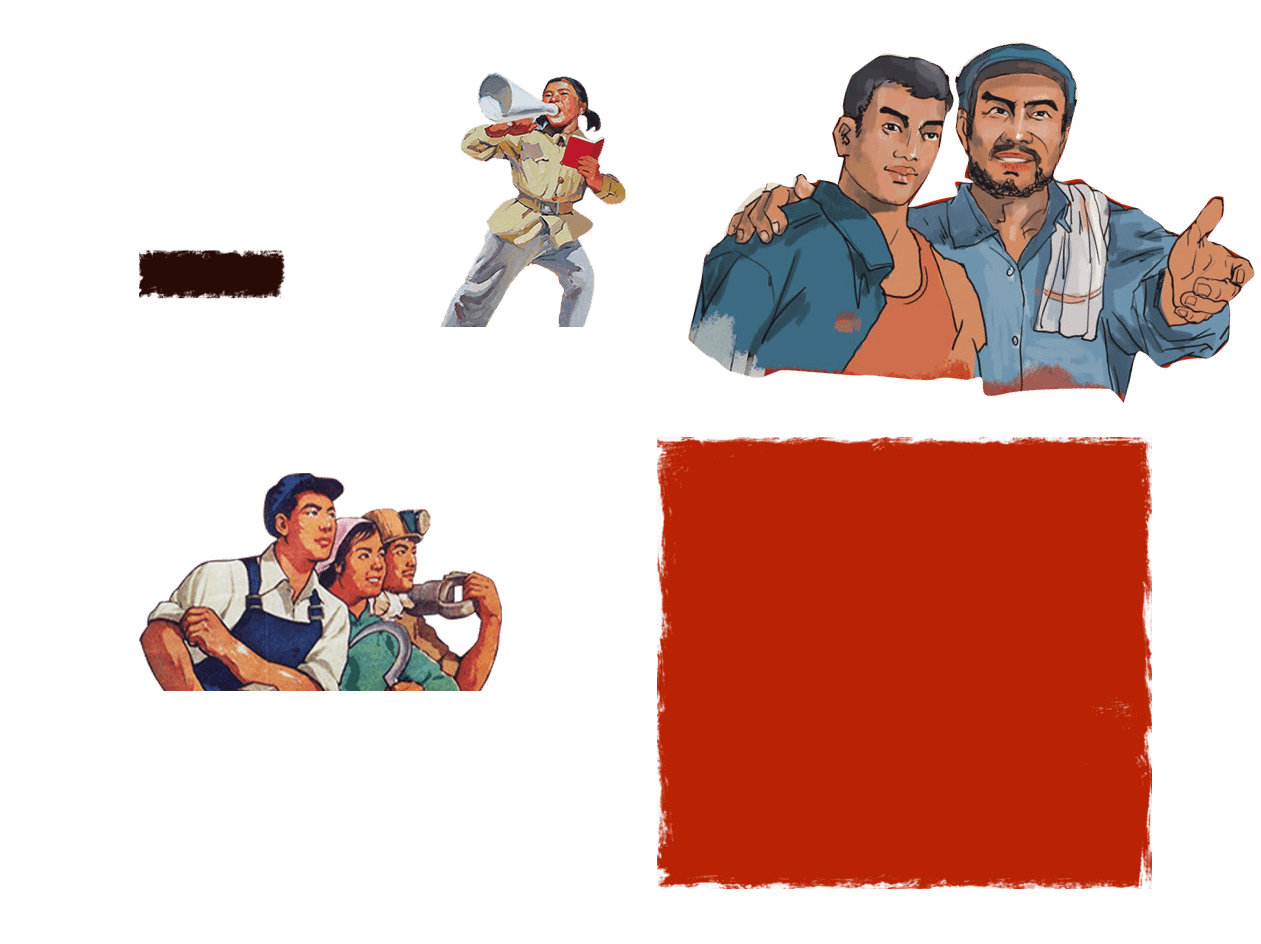 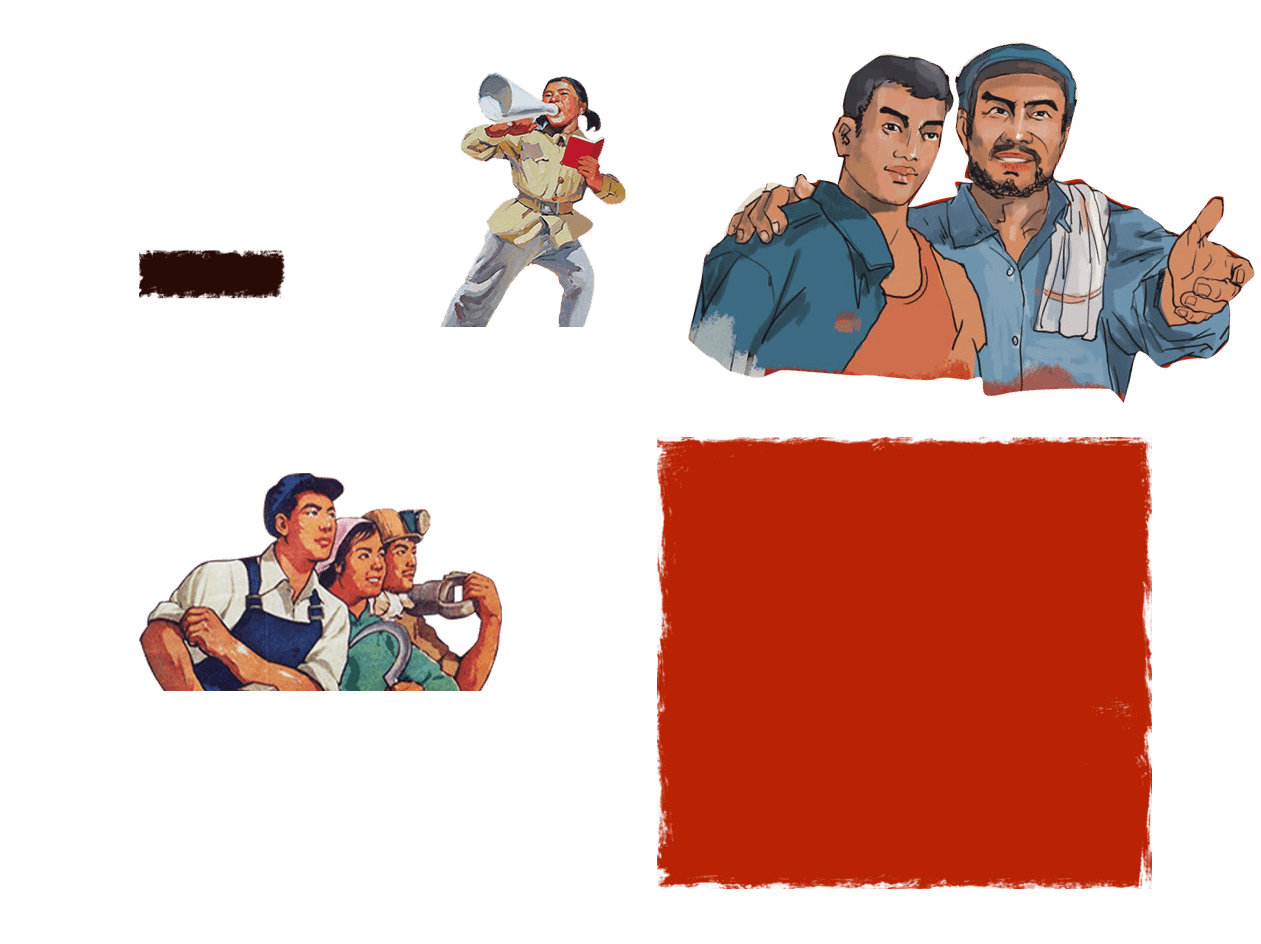 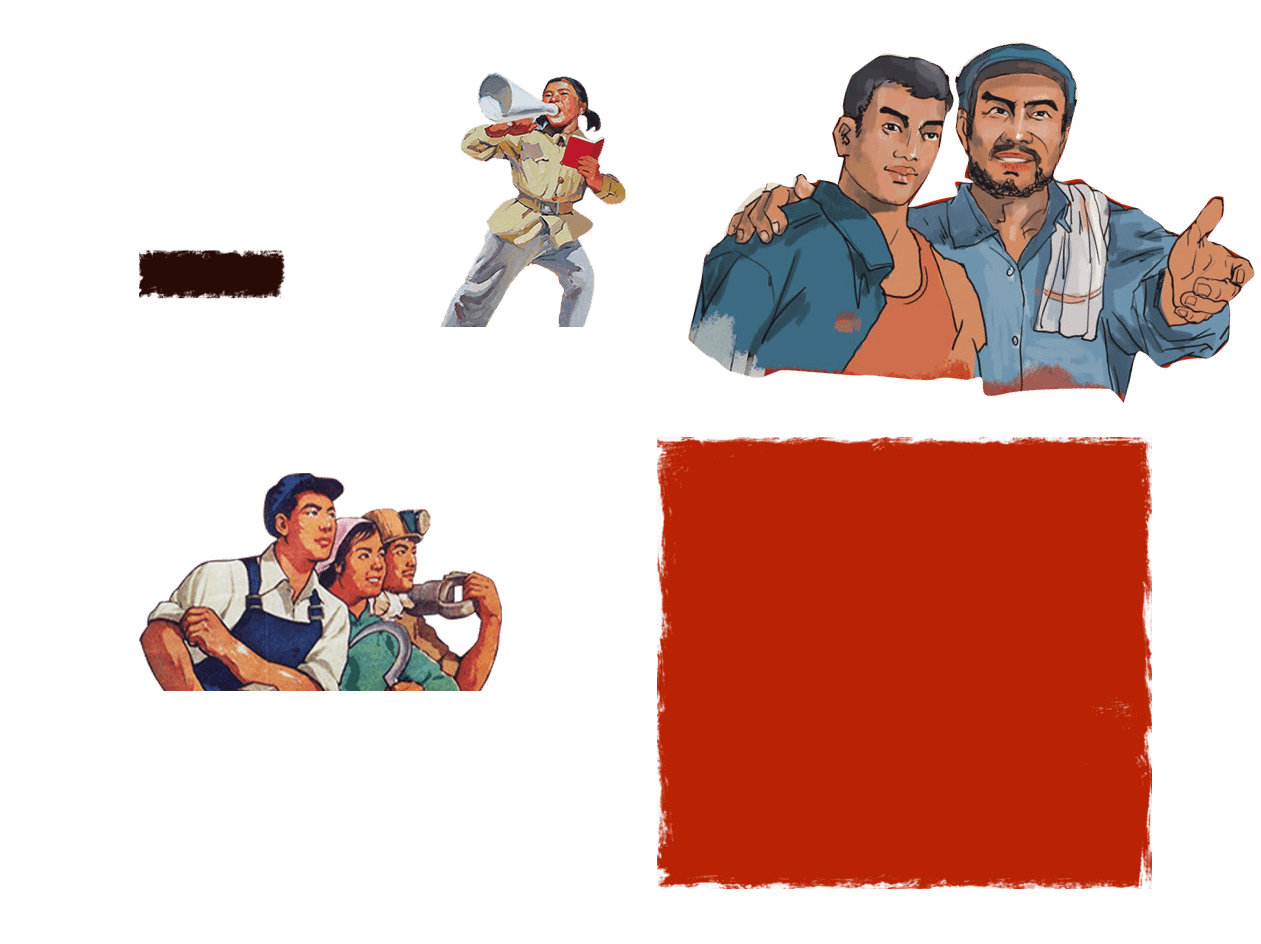 双击输入替换内容编辑文字双击输入替换内容编辑文字双击输入替换内容
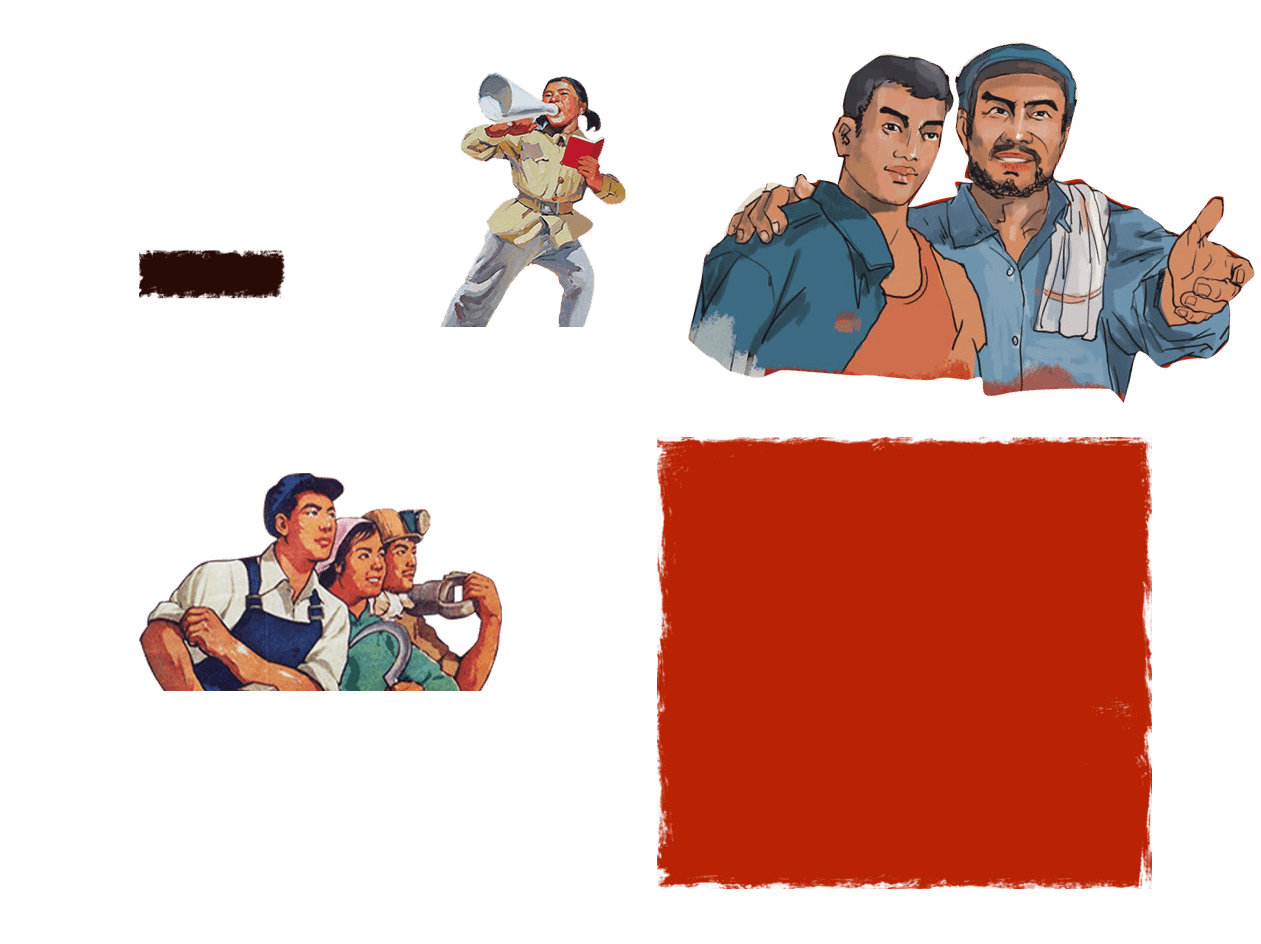 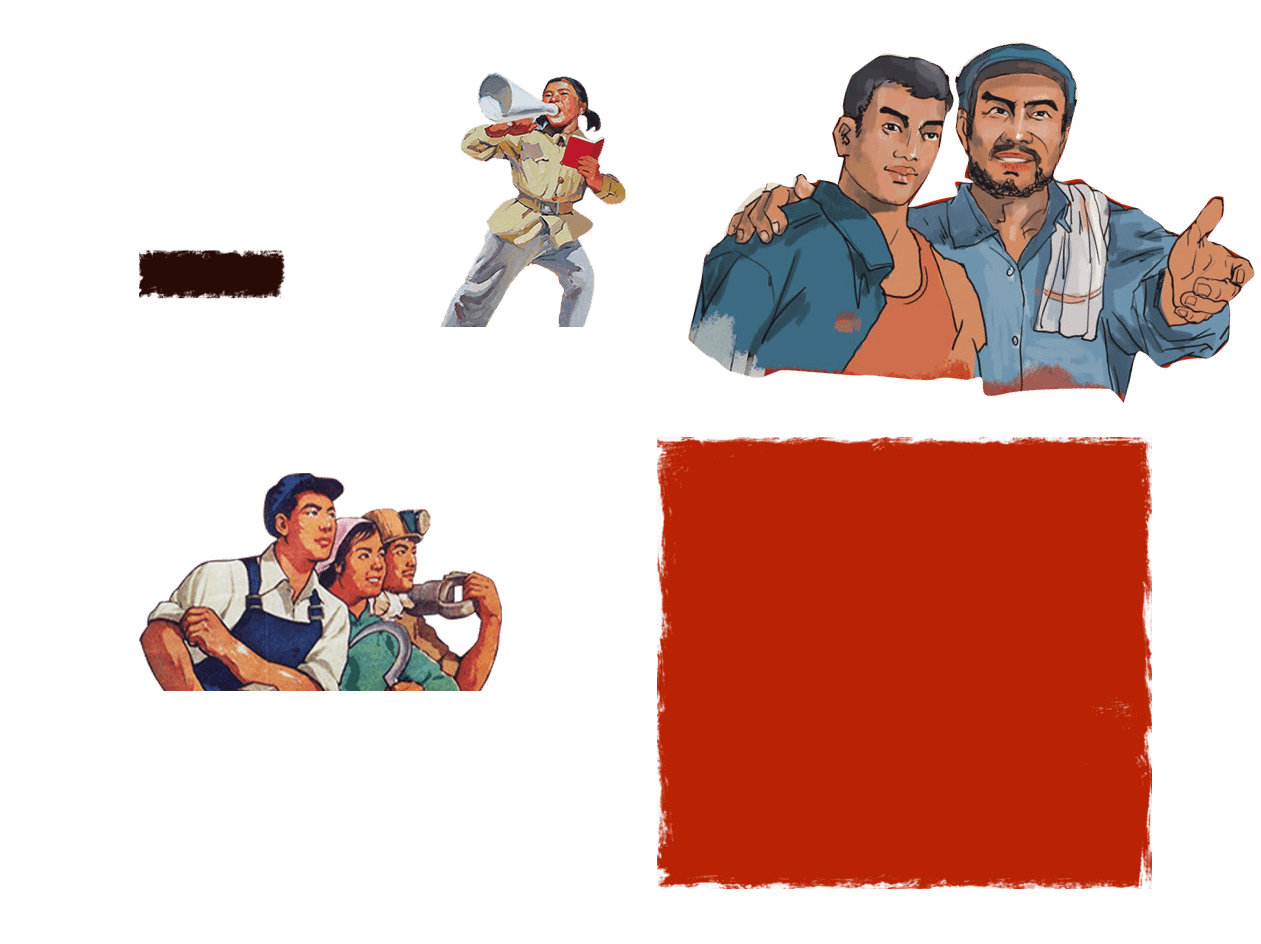 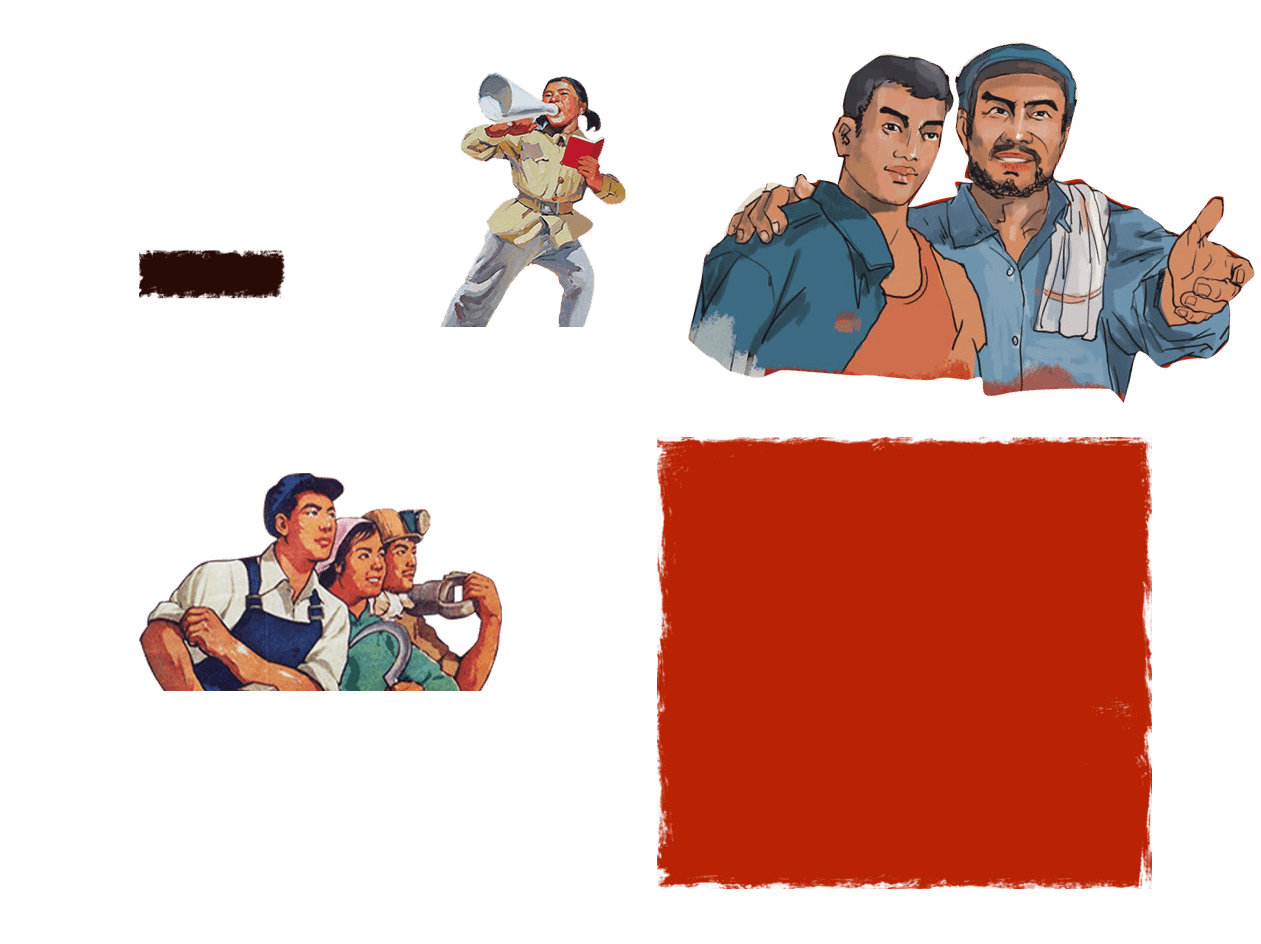 双击输入替换内容编辑文字双击输入替换内容编辑文字双击输入替换内容
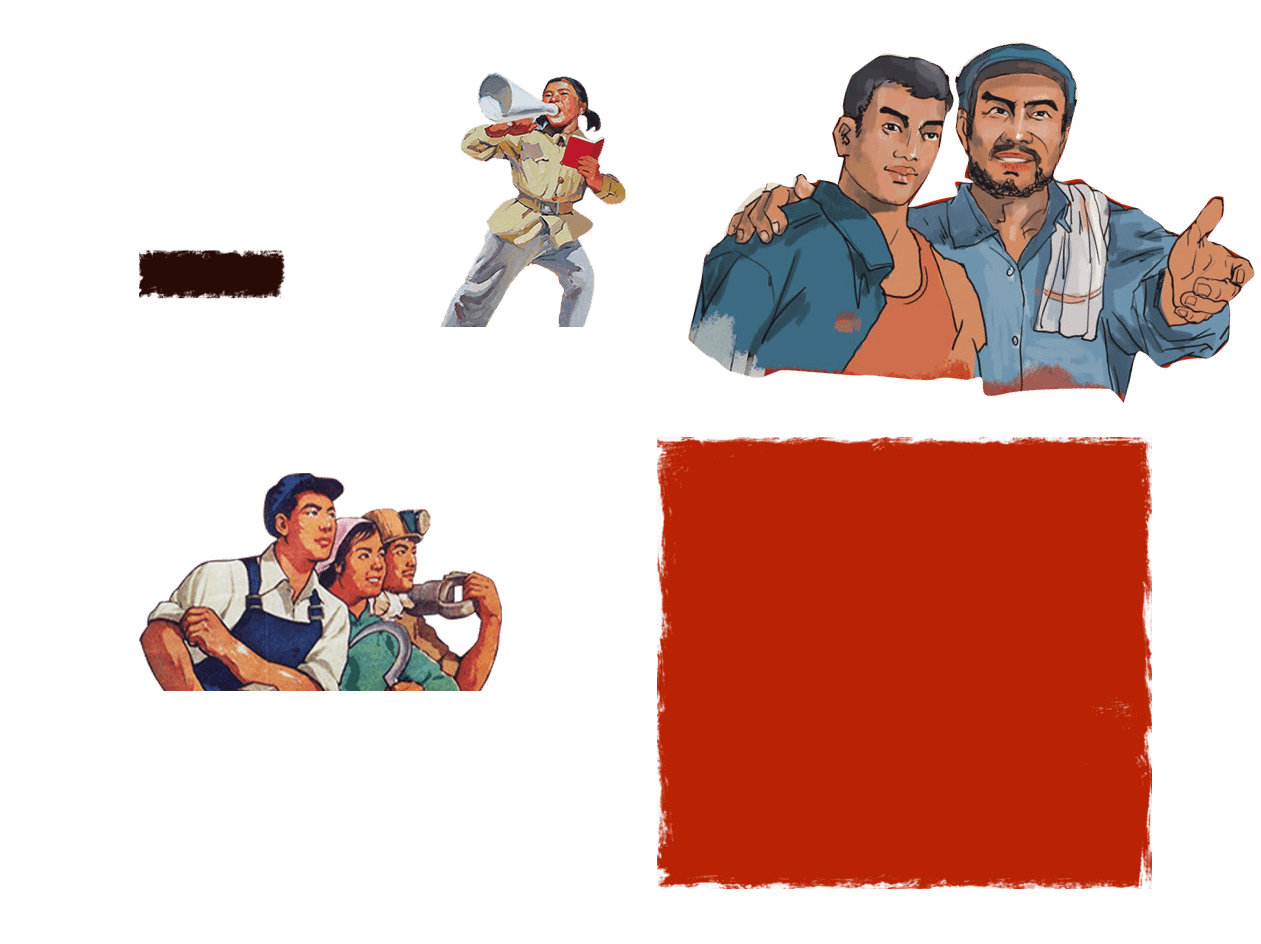 请输入标题文字
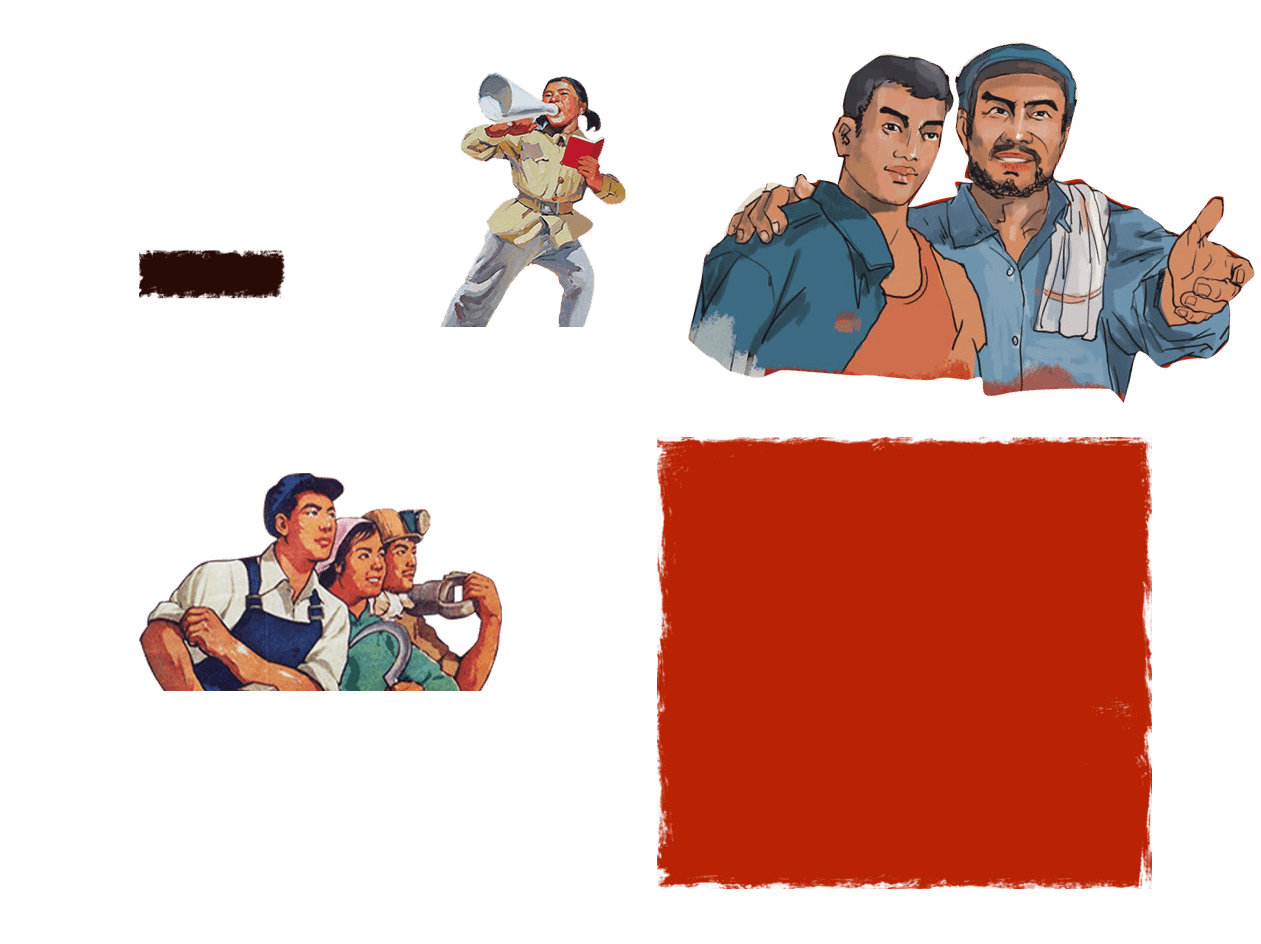 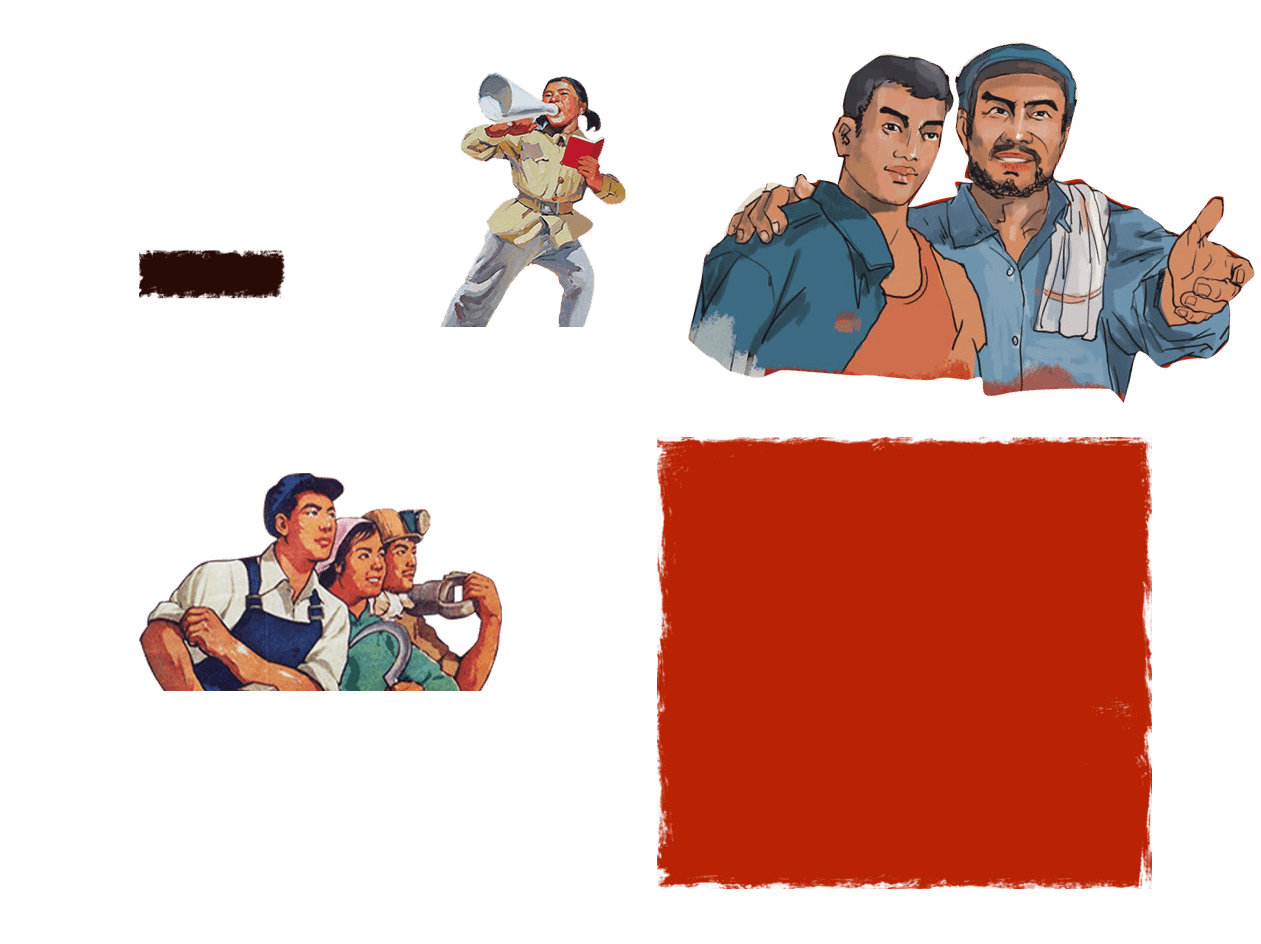 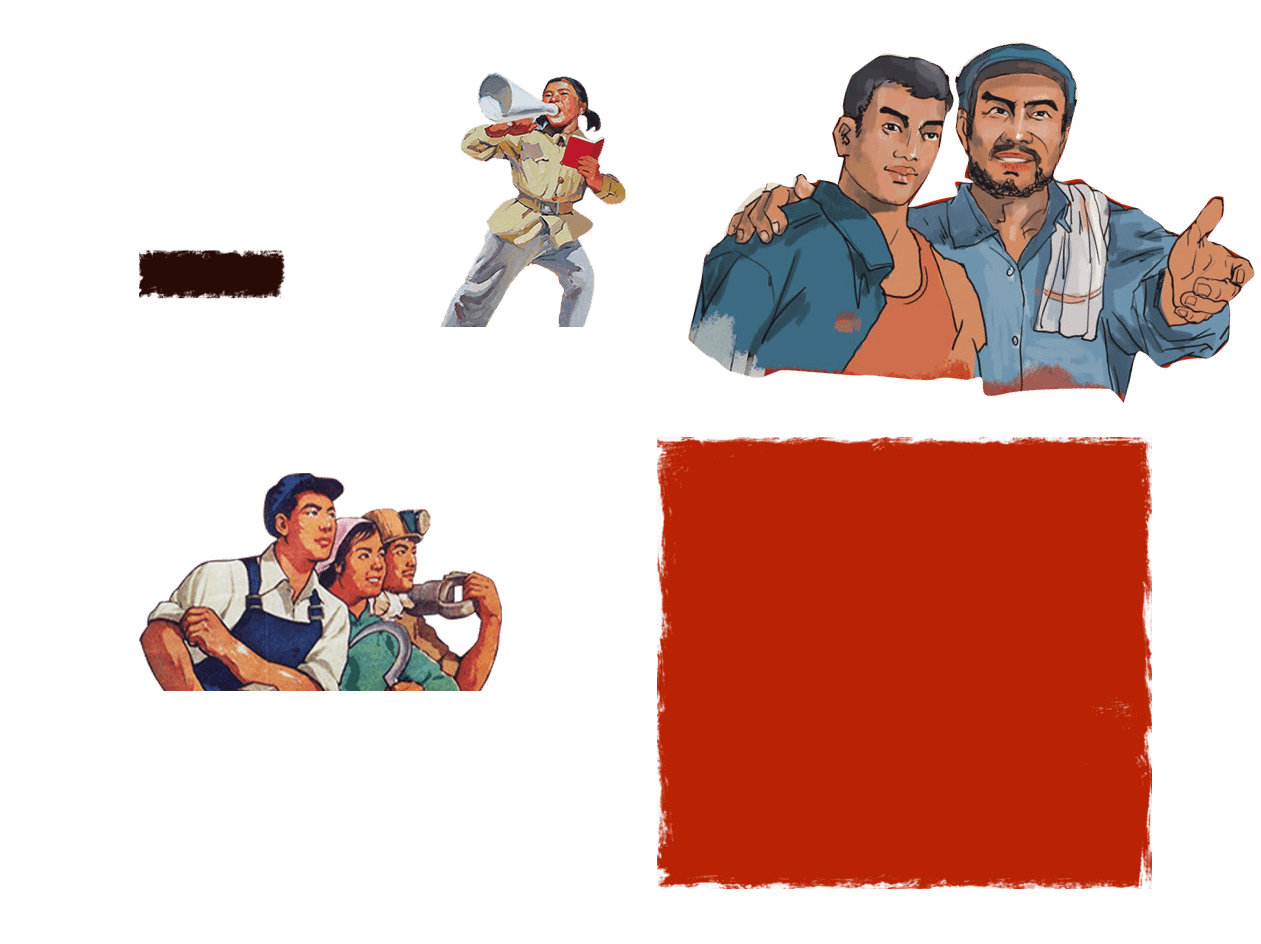 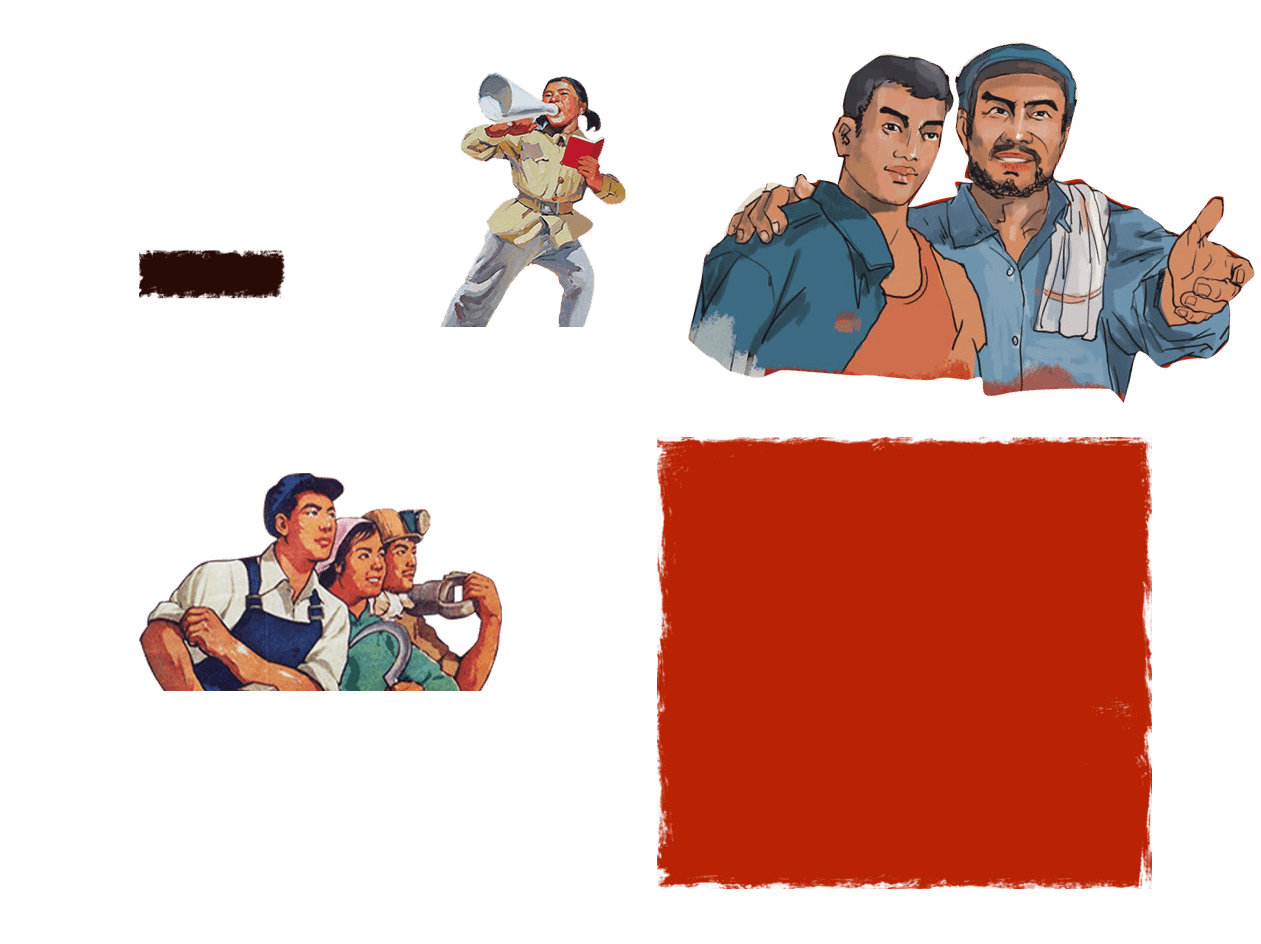 双击输入替换内容编辑文字双击输入替换内容编辑文字
双击输入替换内容编辑文字双击输入替换内容编辑文字
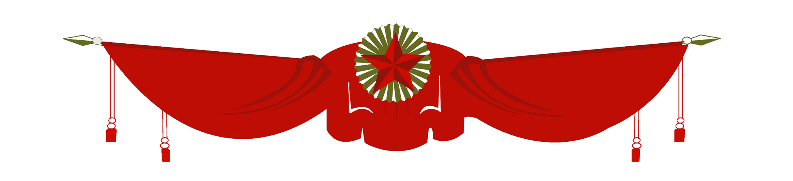 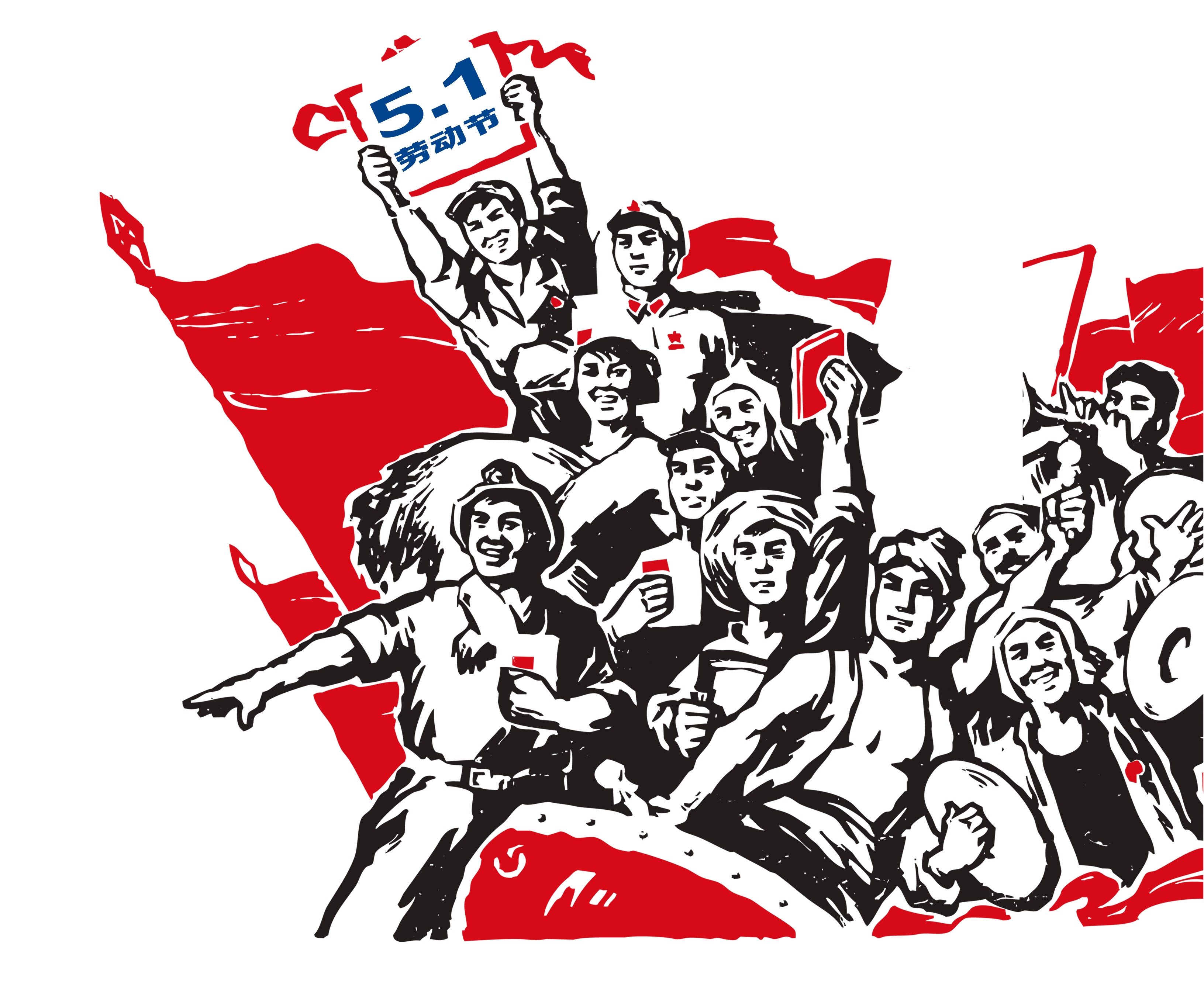 谢谢观看
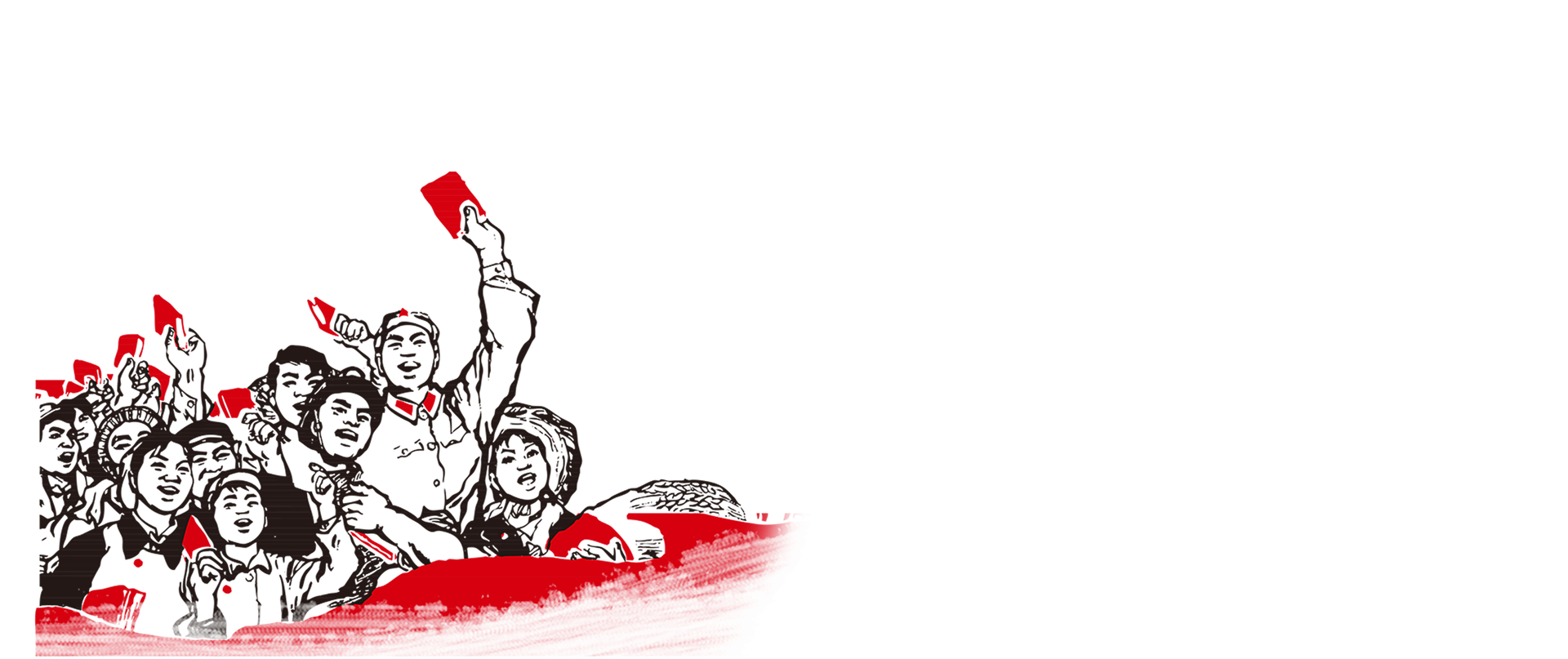 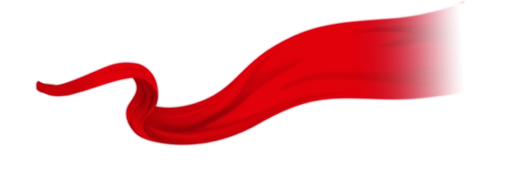